TOÁN 2
Tập 2
Tuần 25
Bài 71: Em ôn lại những gì đã học – Tiết 2
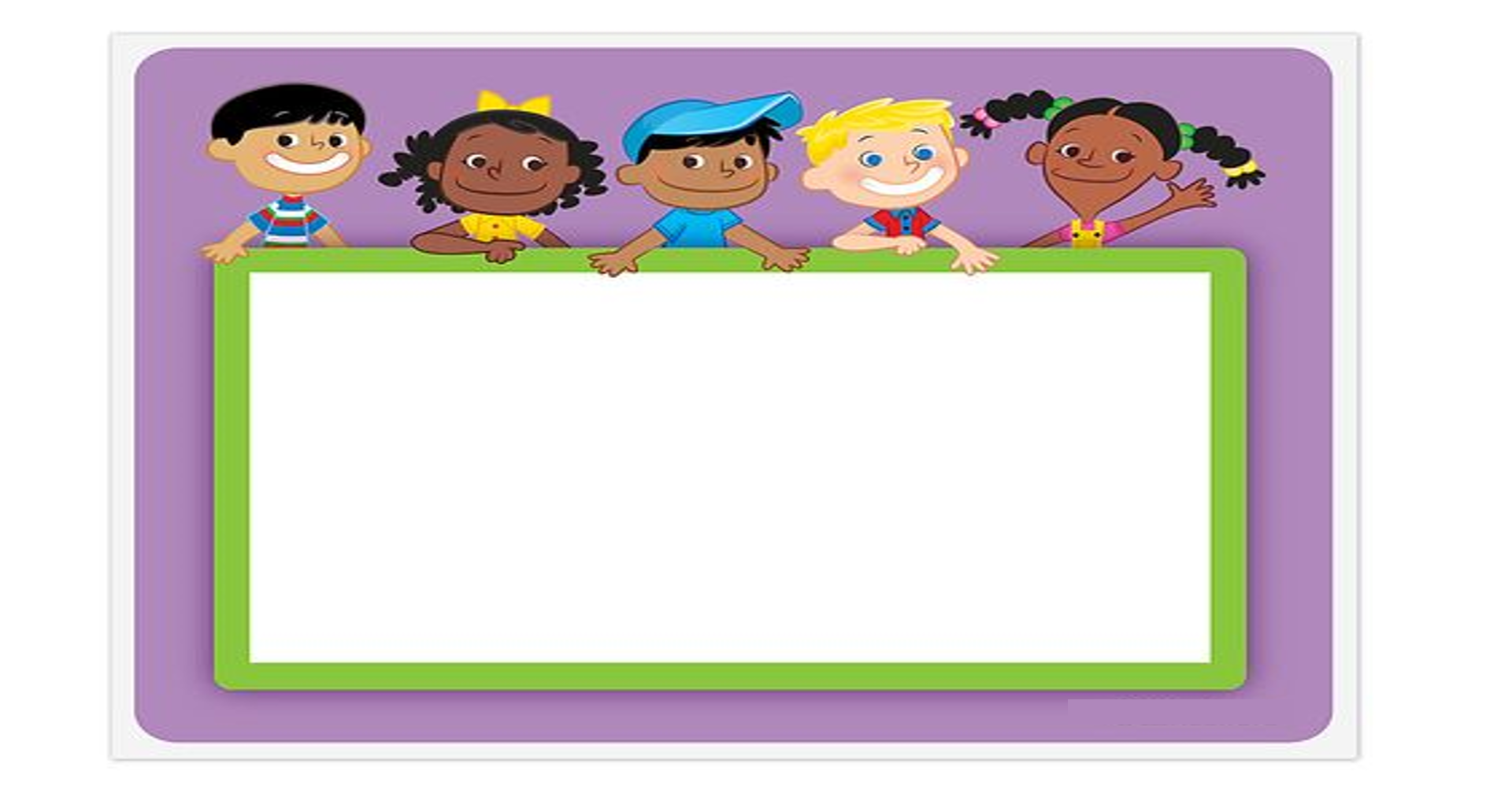 KHỞI ĐỘNG
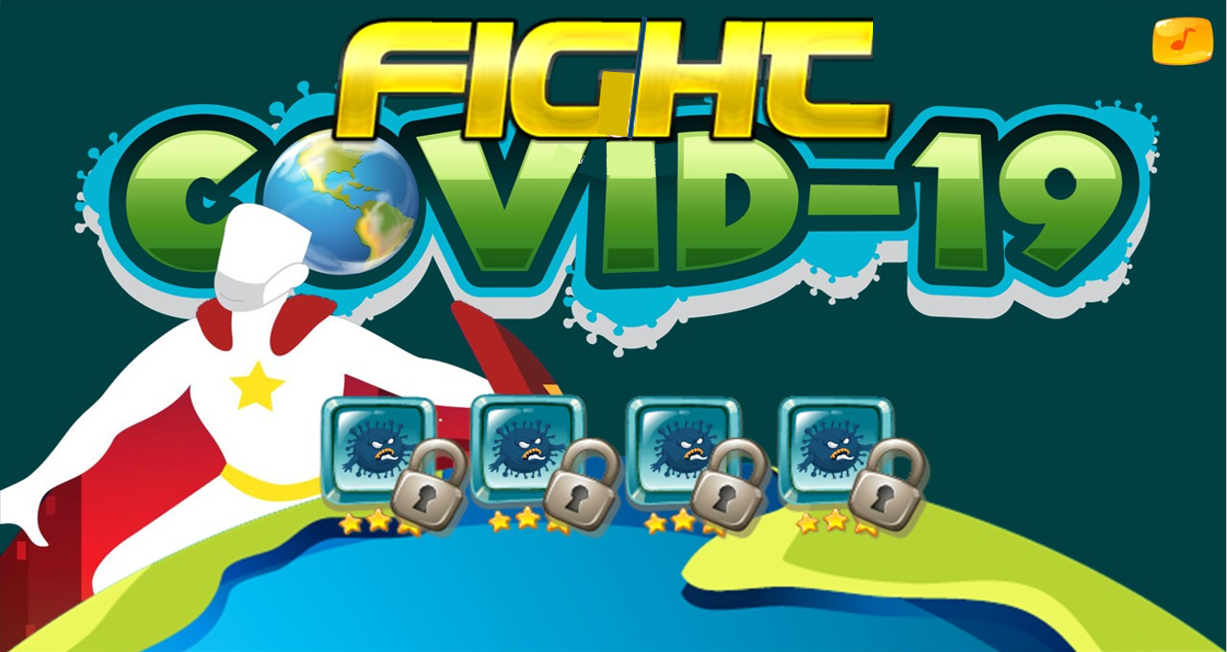 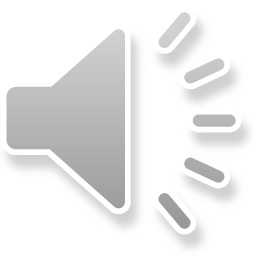 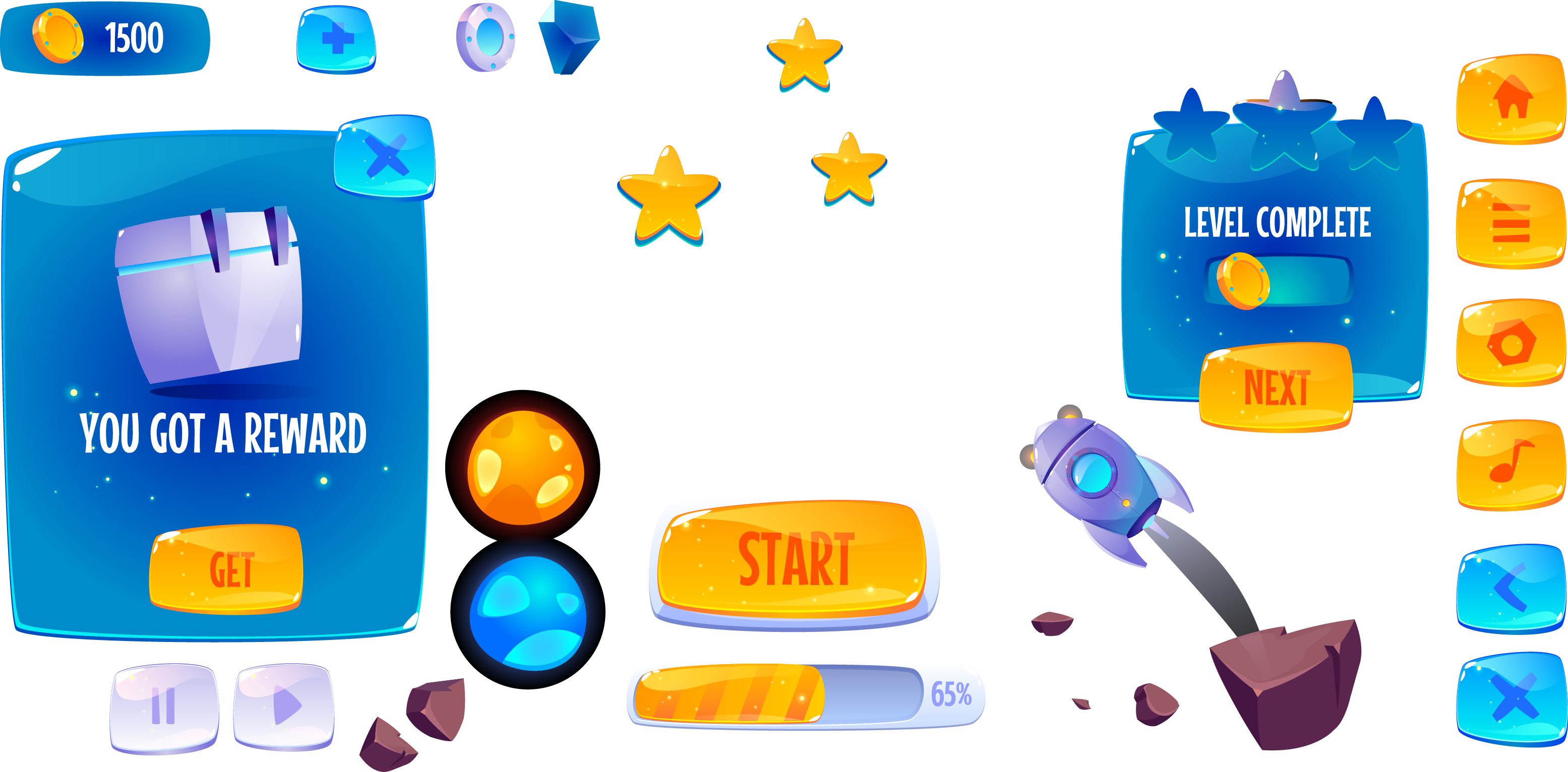 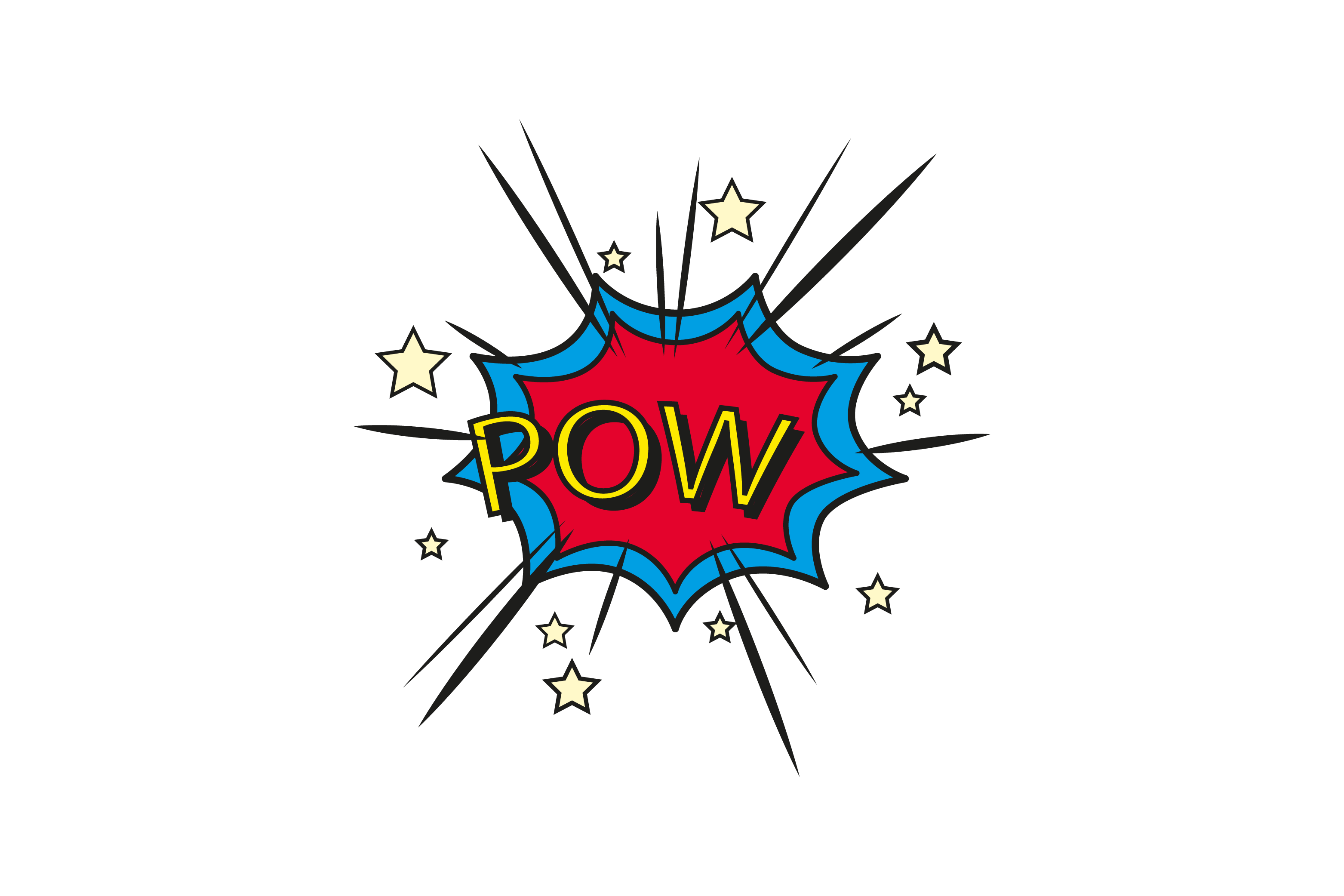 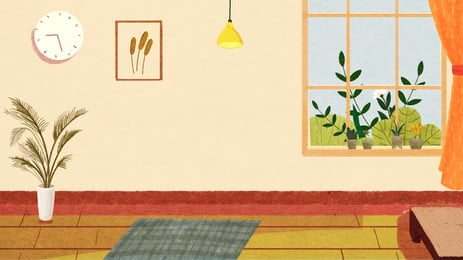 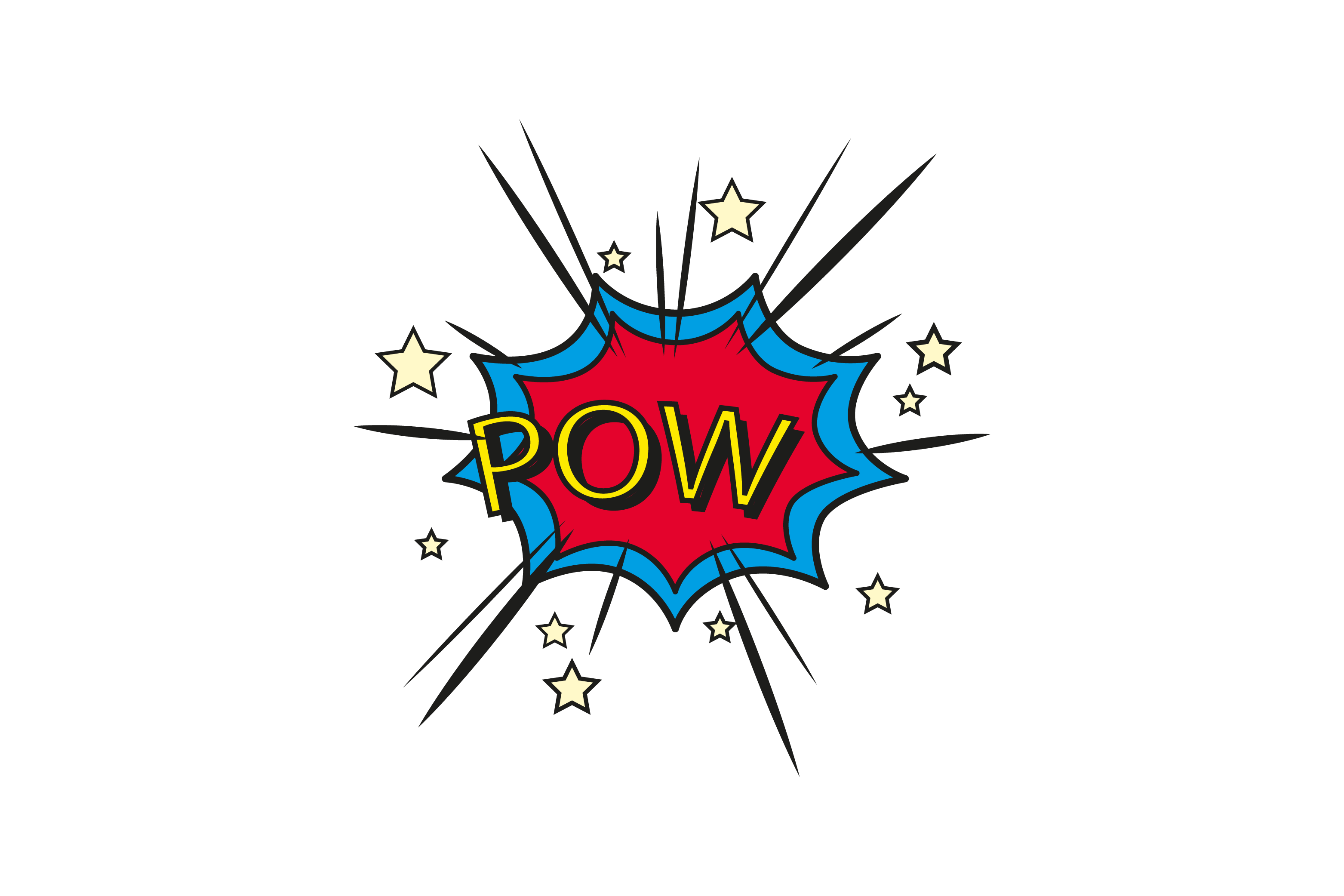 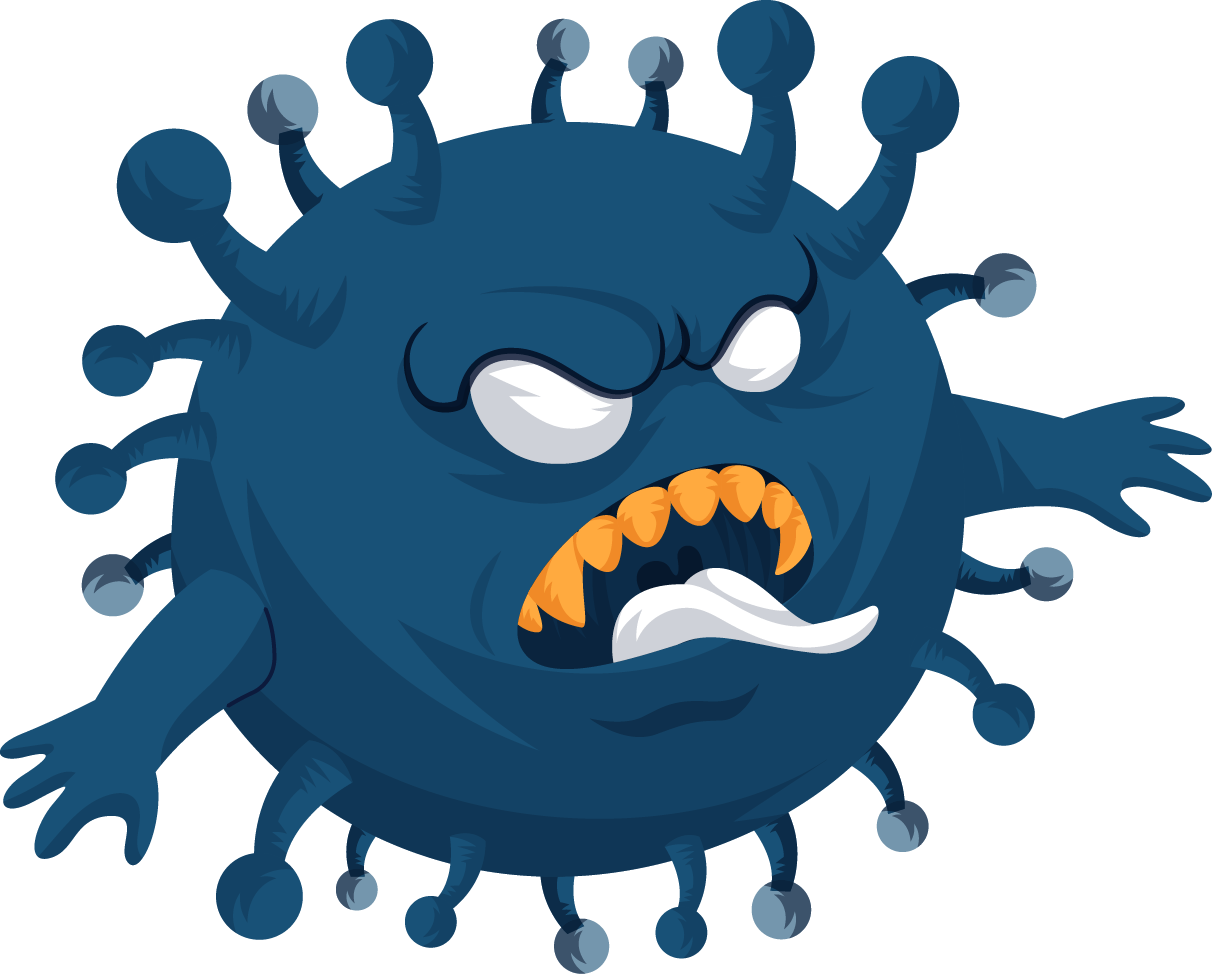 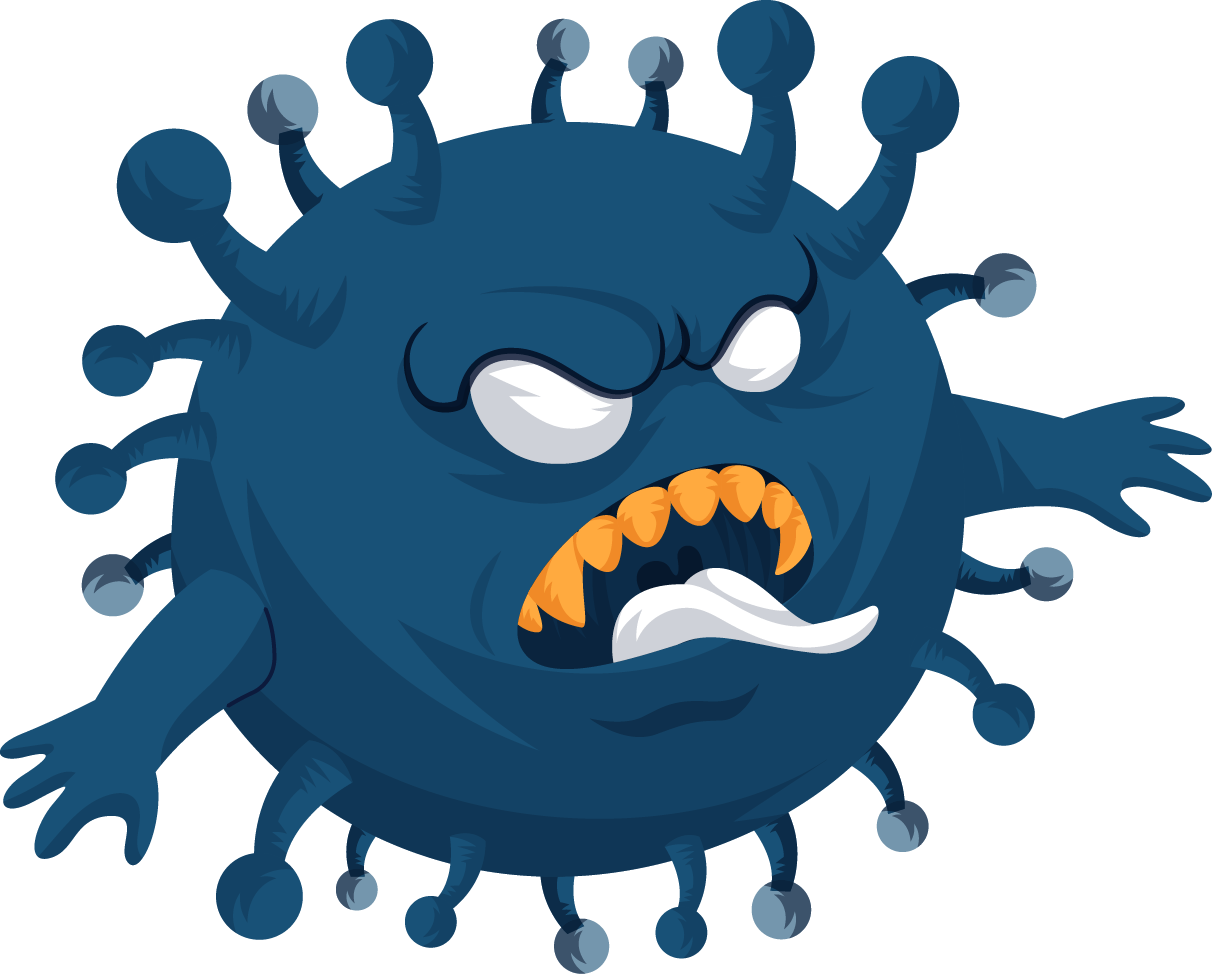 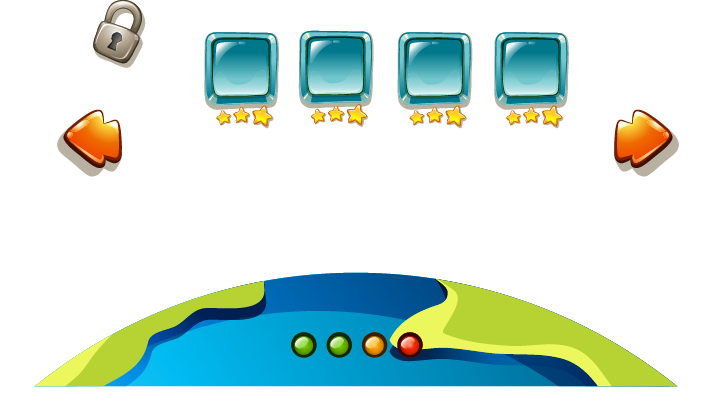 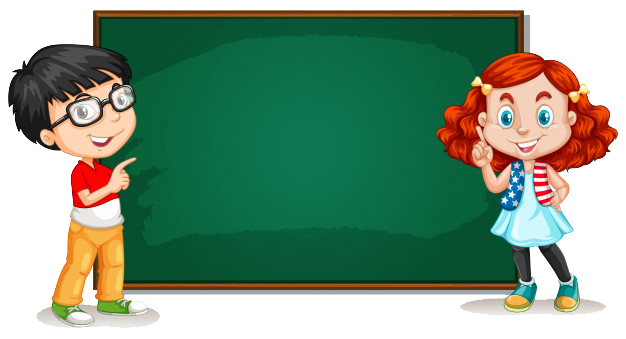 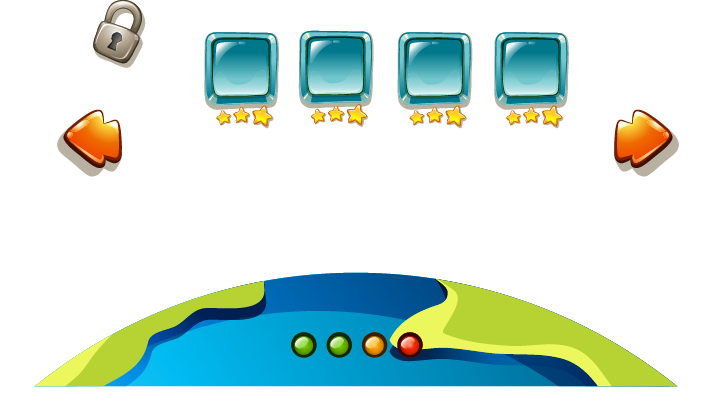 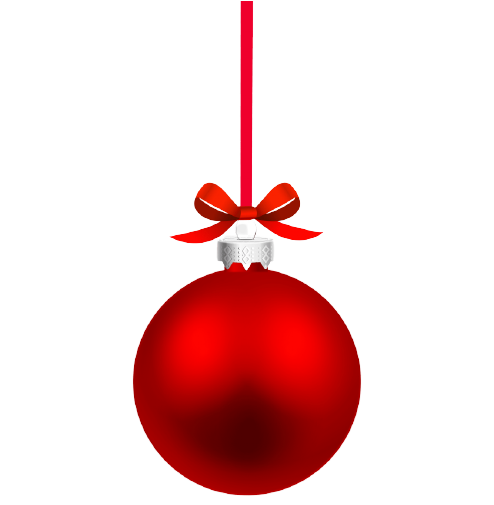 Đồ vật hình bên thuộc dạng hình khối gì?
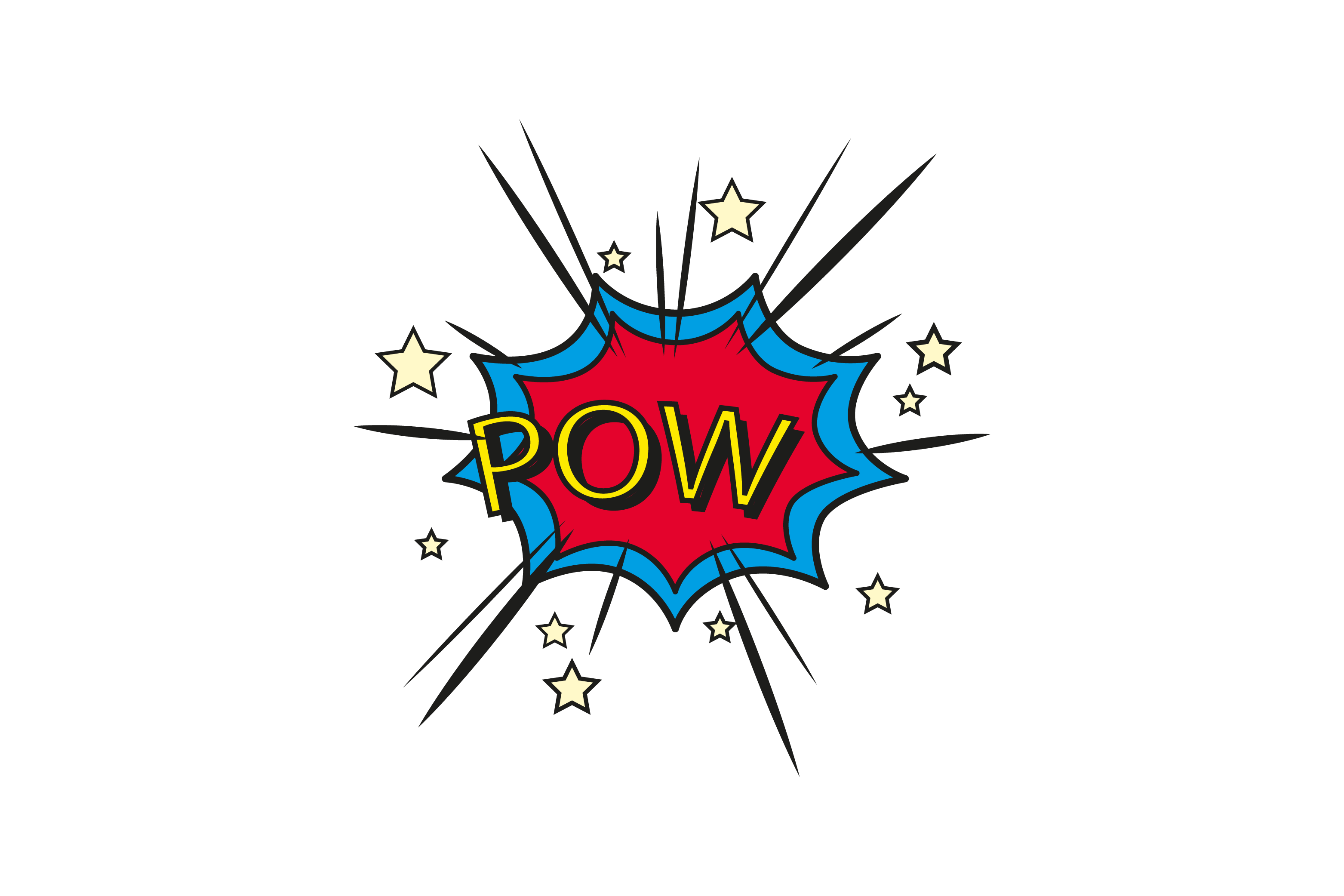 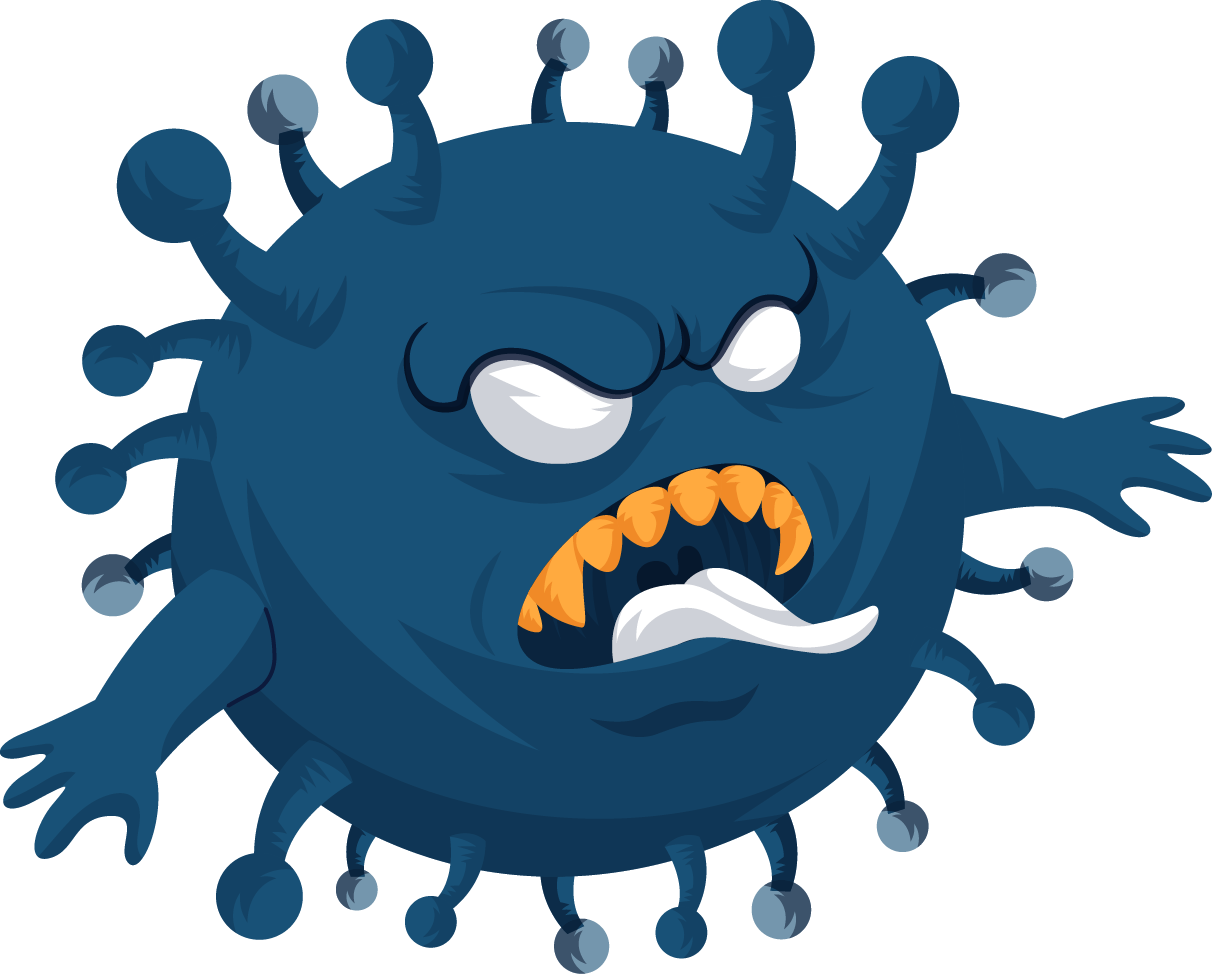 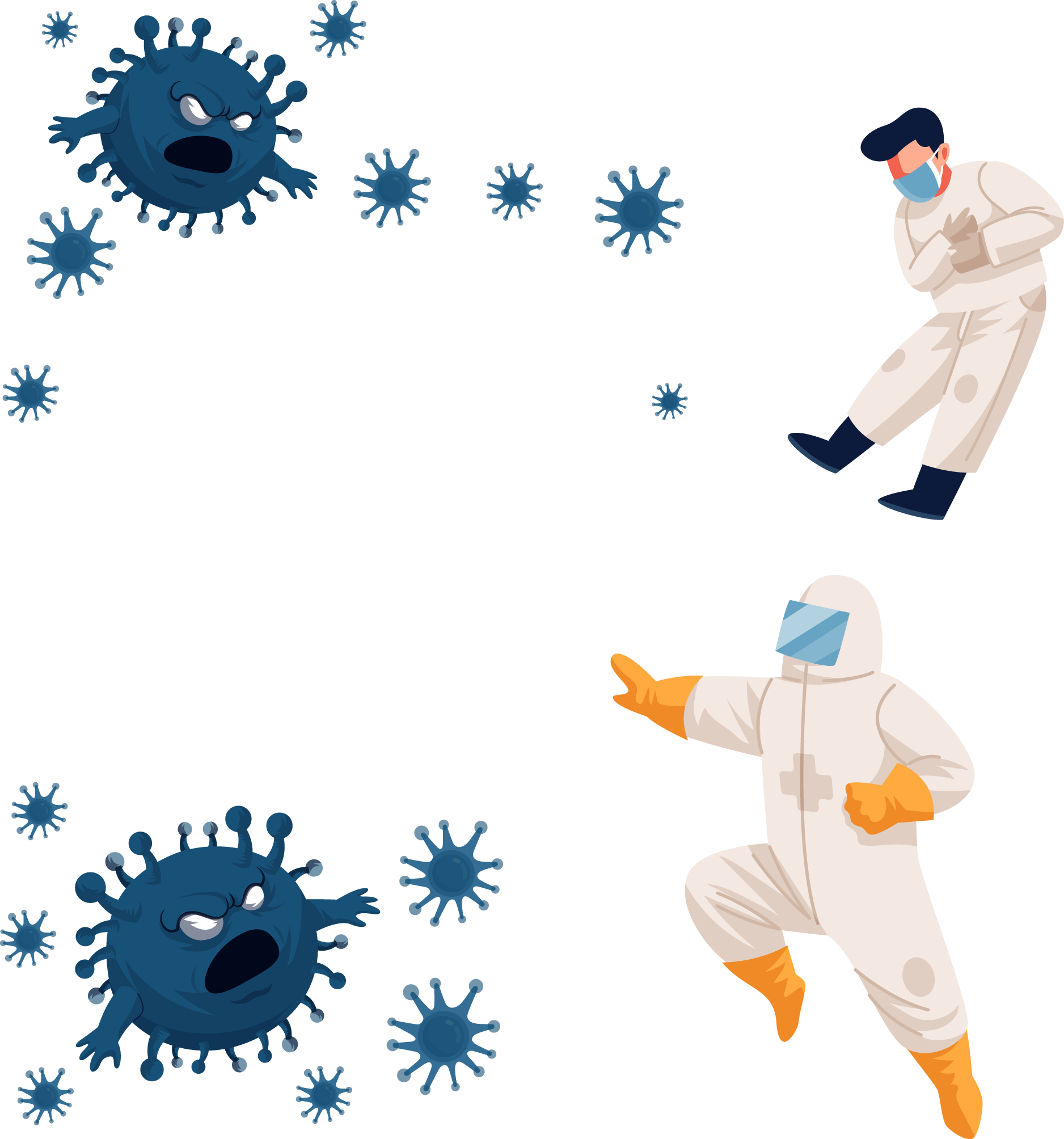 Khối trụ
Khối cầu
500
Khối lập phương
Khối chữ nhật
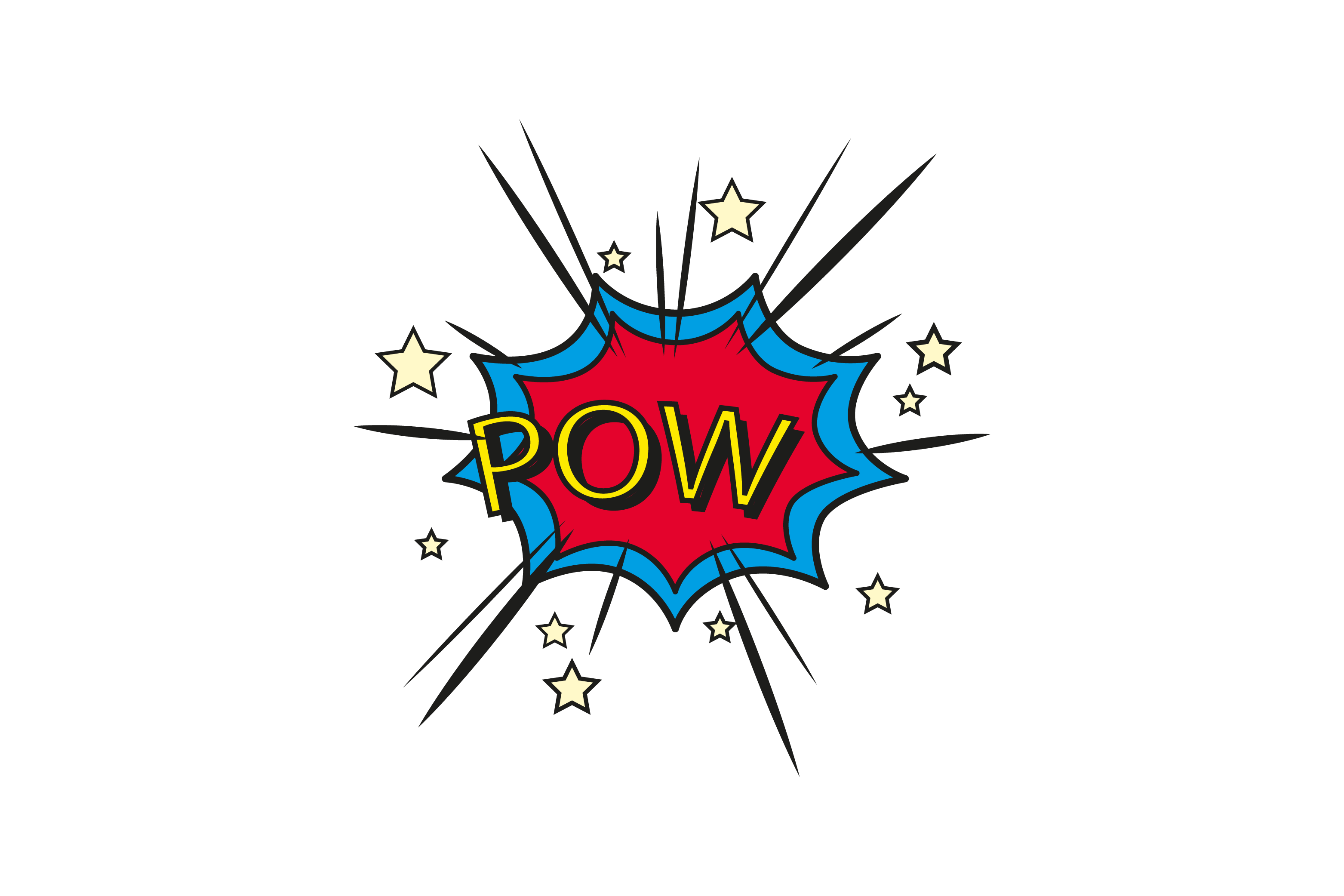 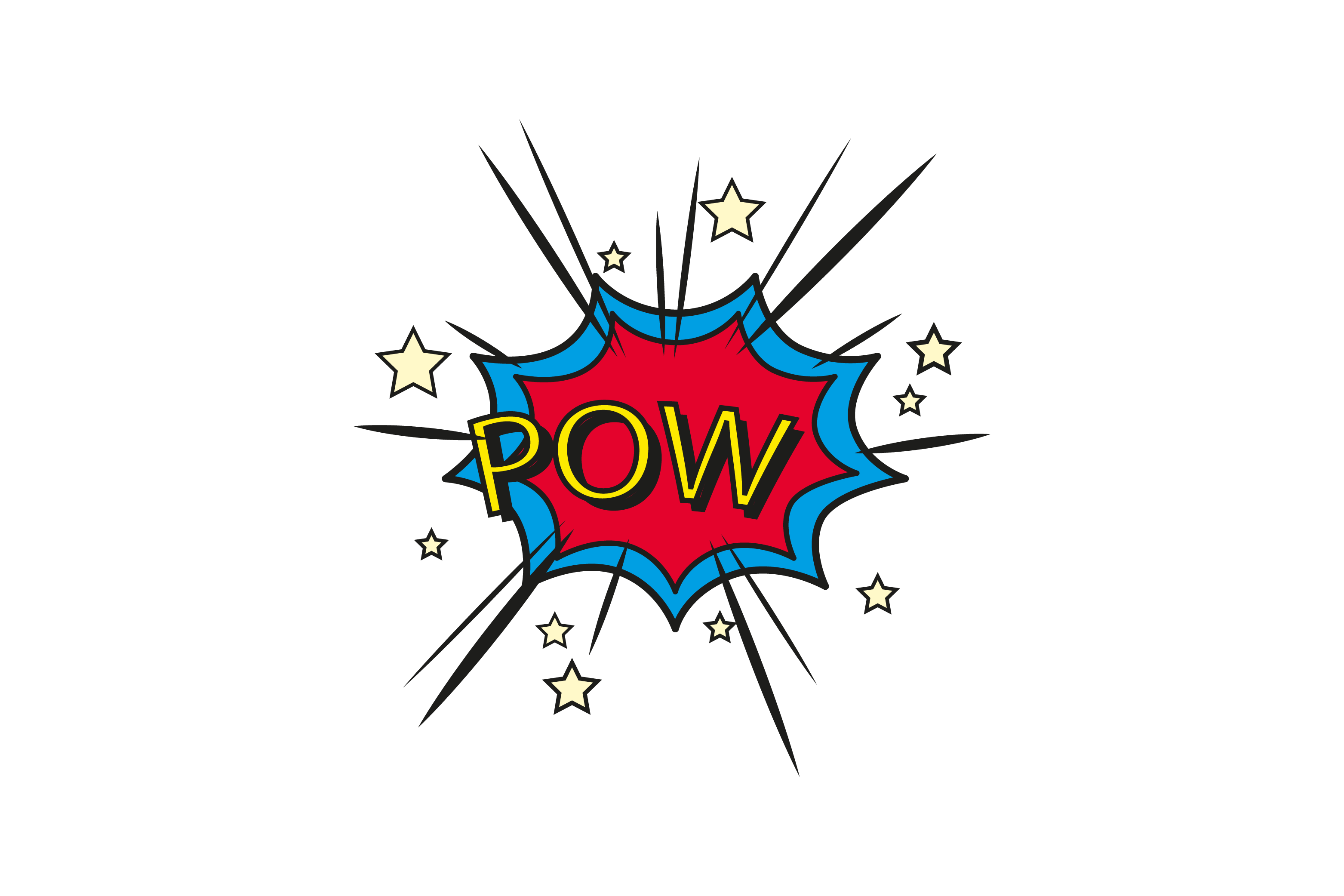 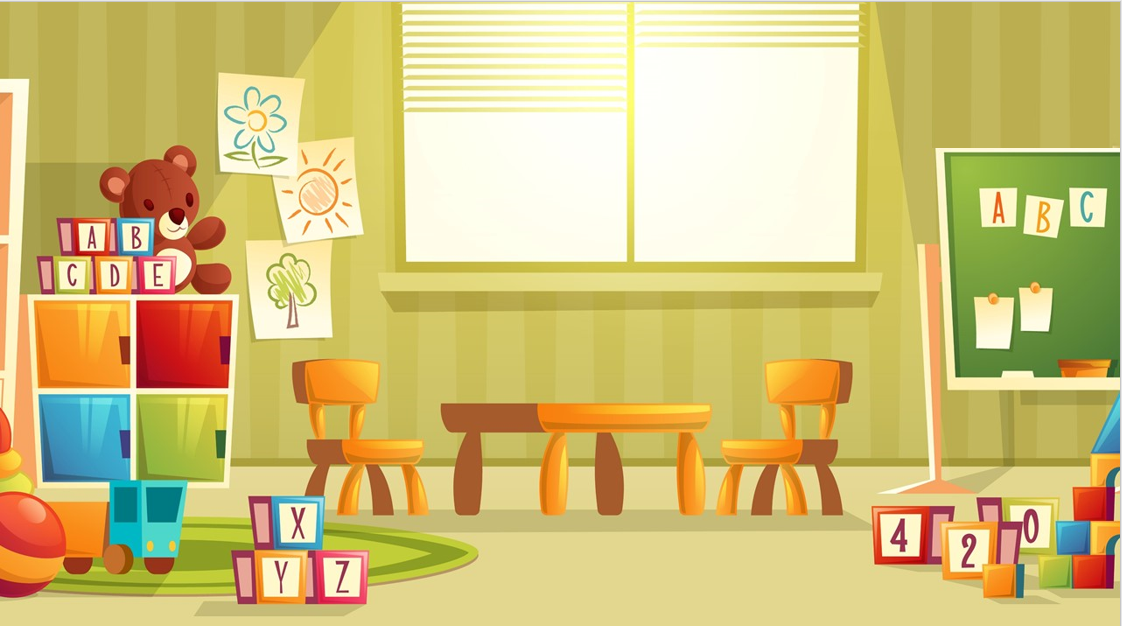 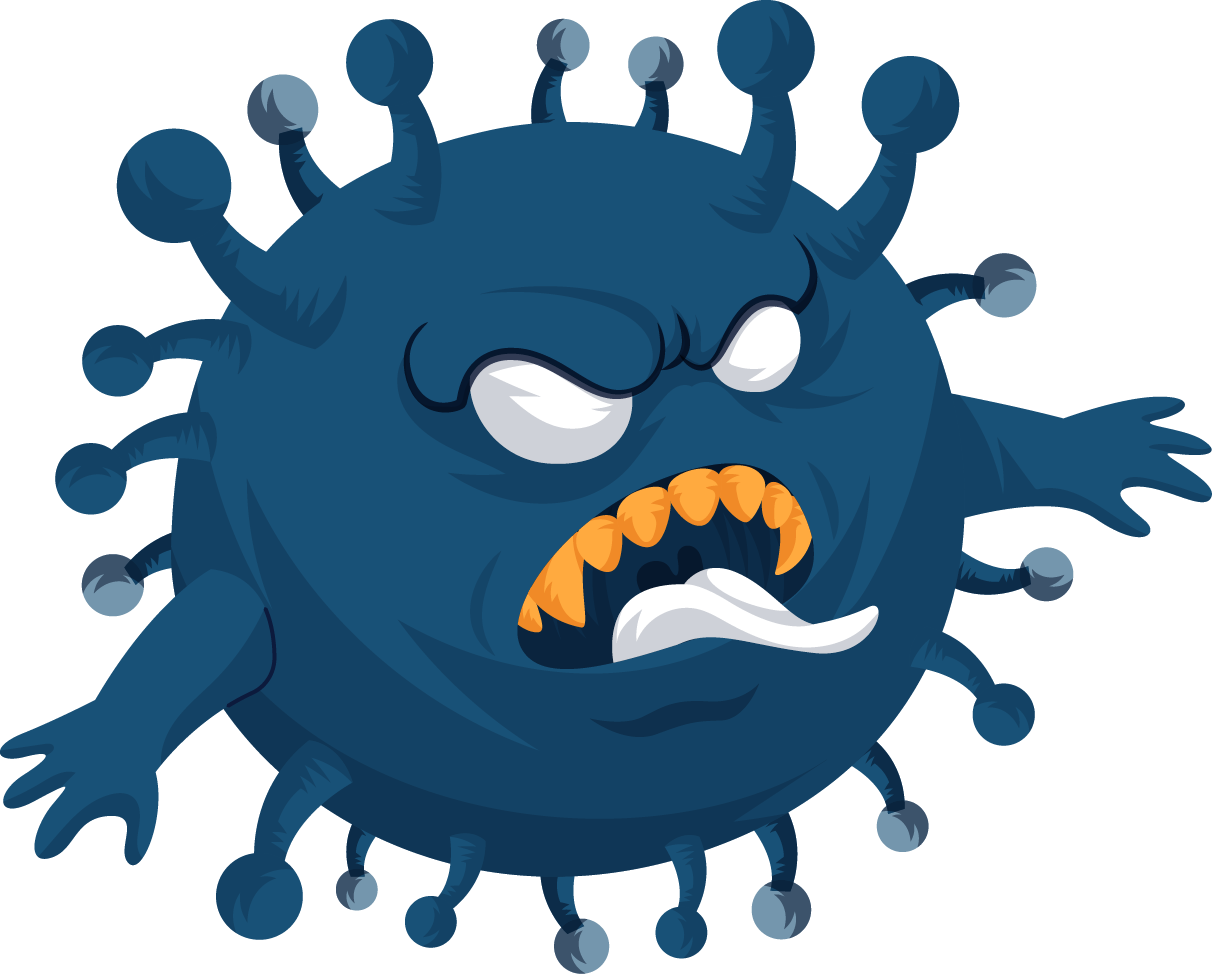 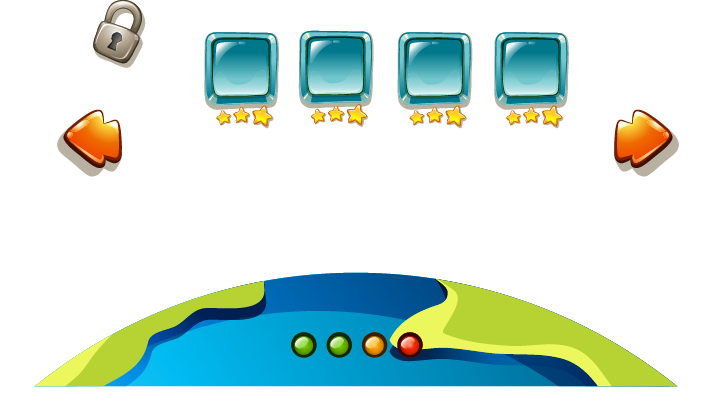 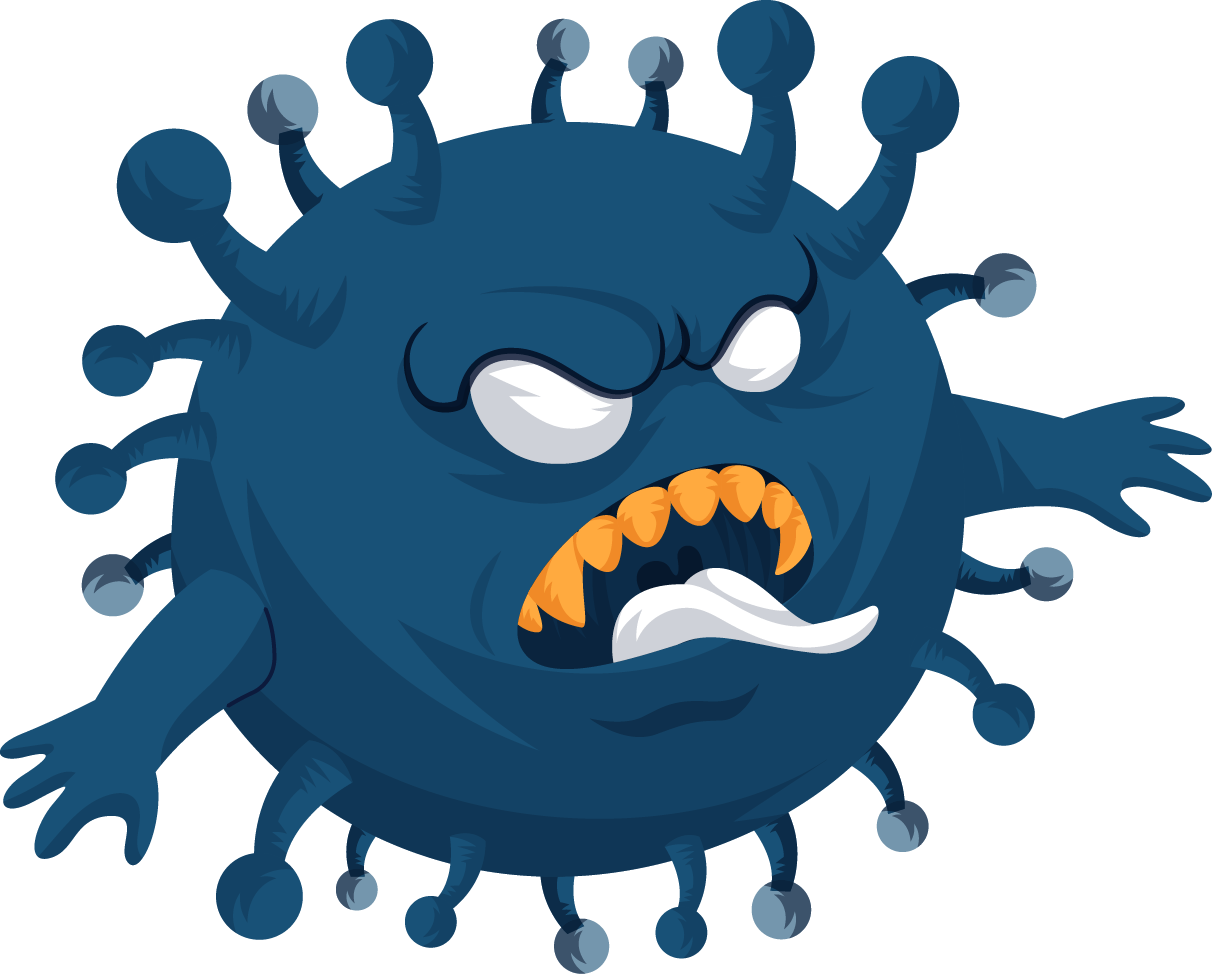 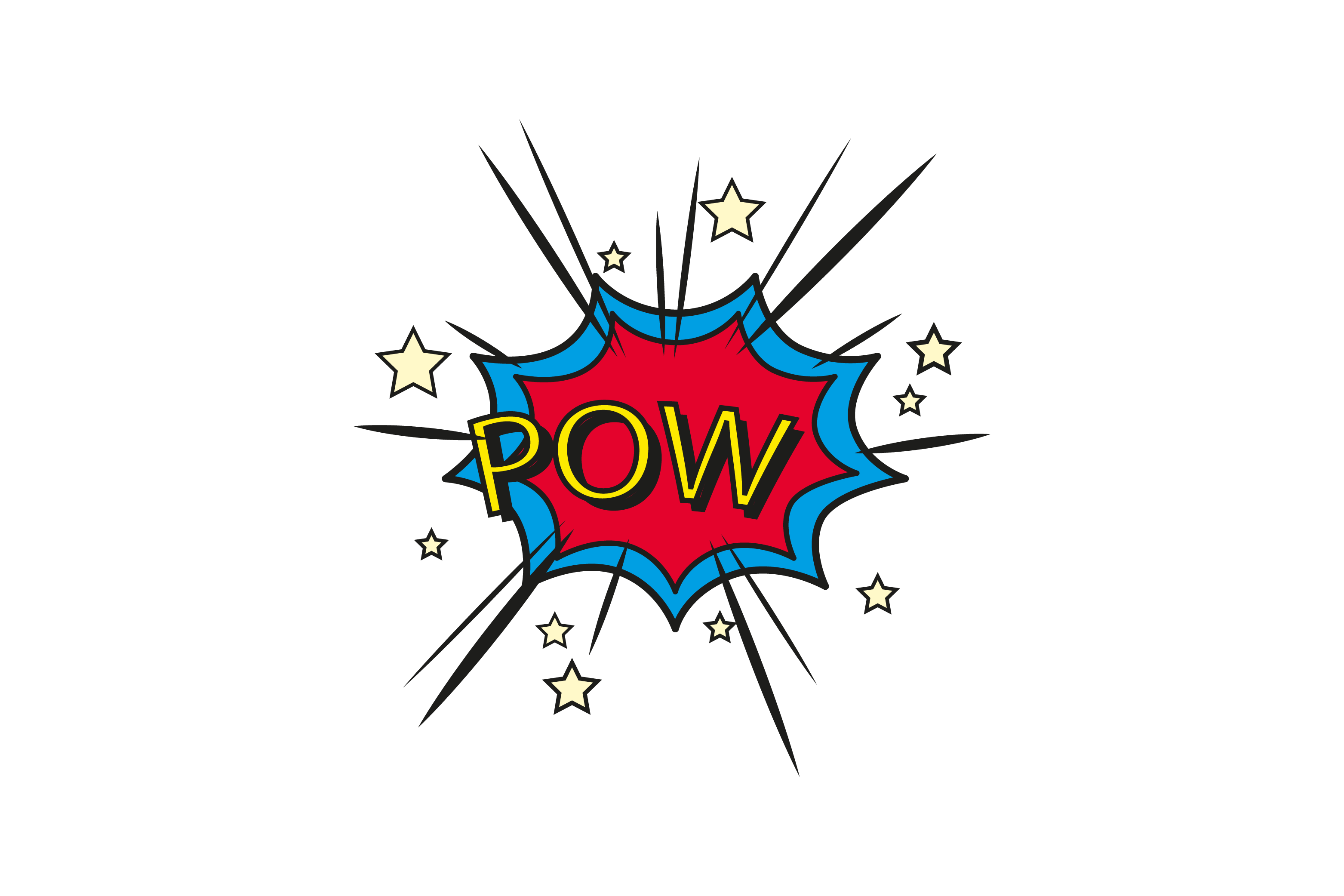 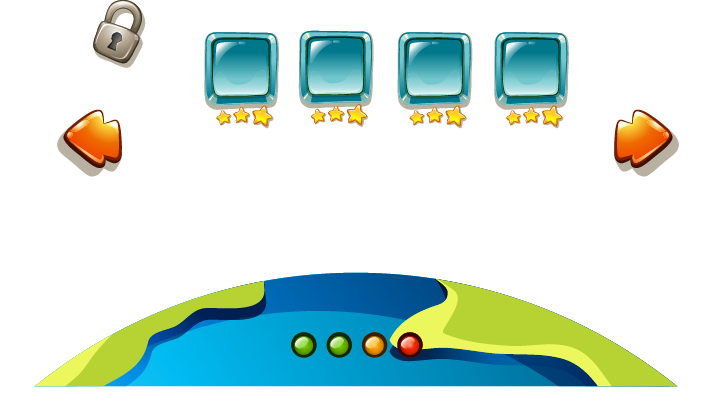 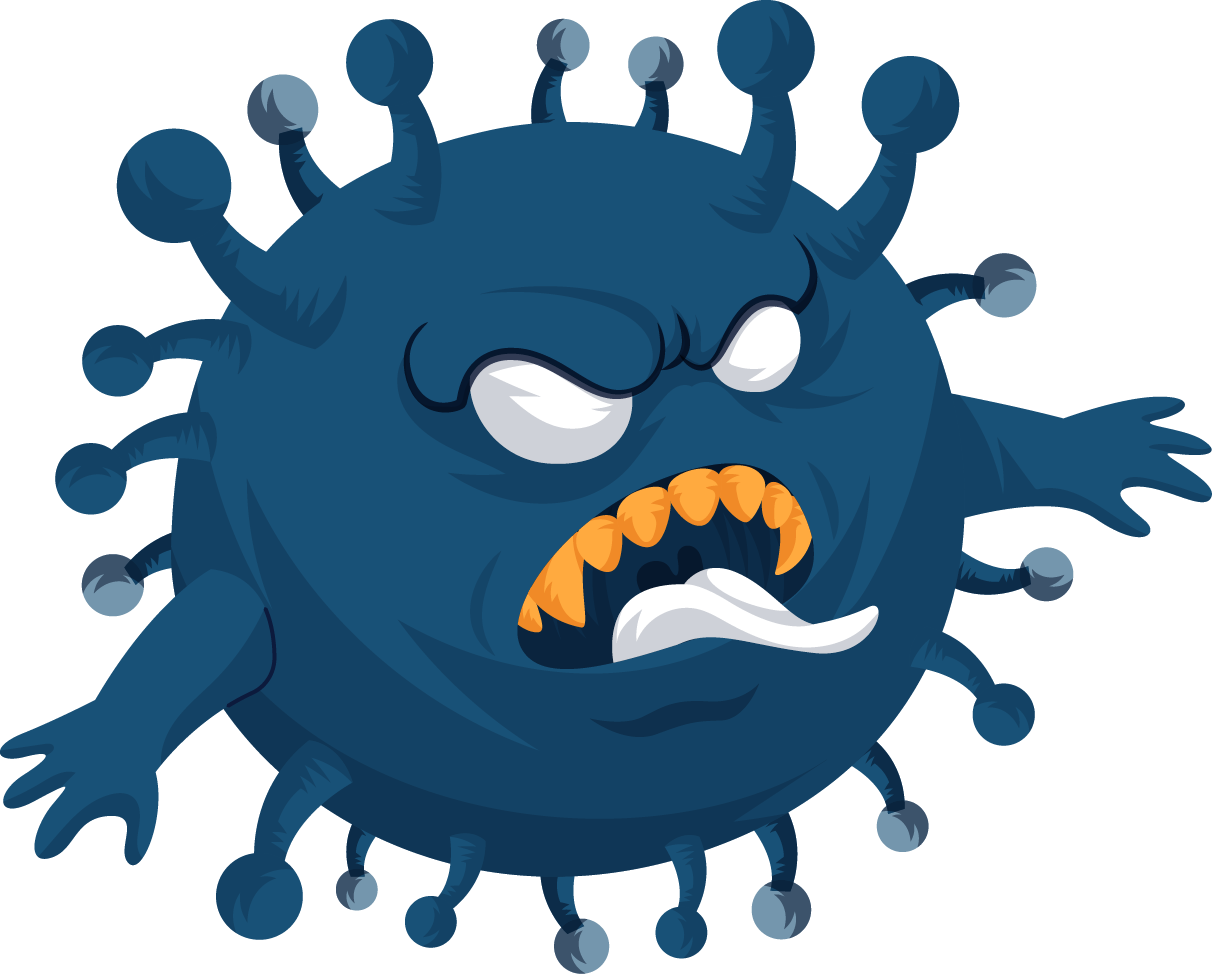 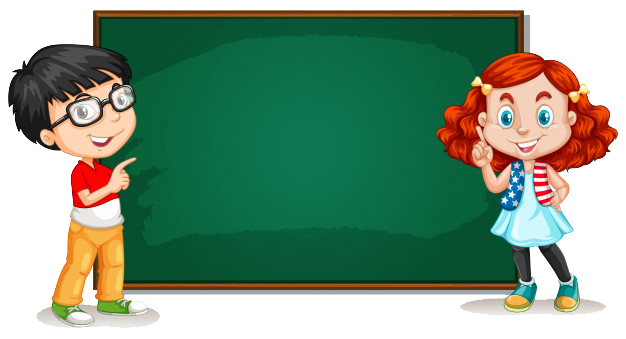 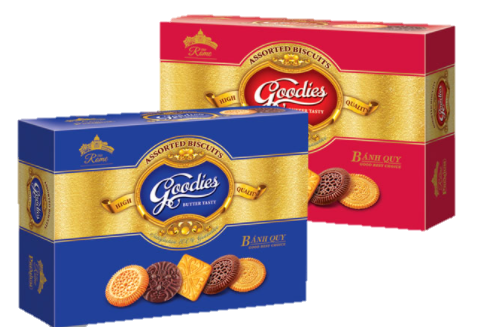 Đồ vật hình bên thuộc dạng hình khối gì?
Khối 
chữ nhật
Khối lập phương
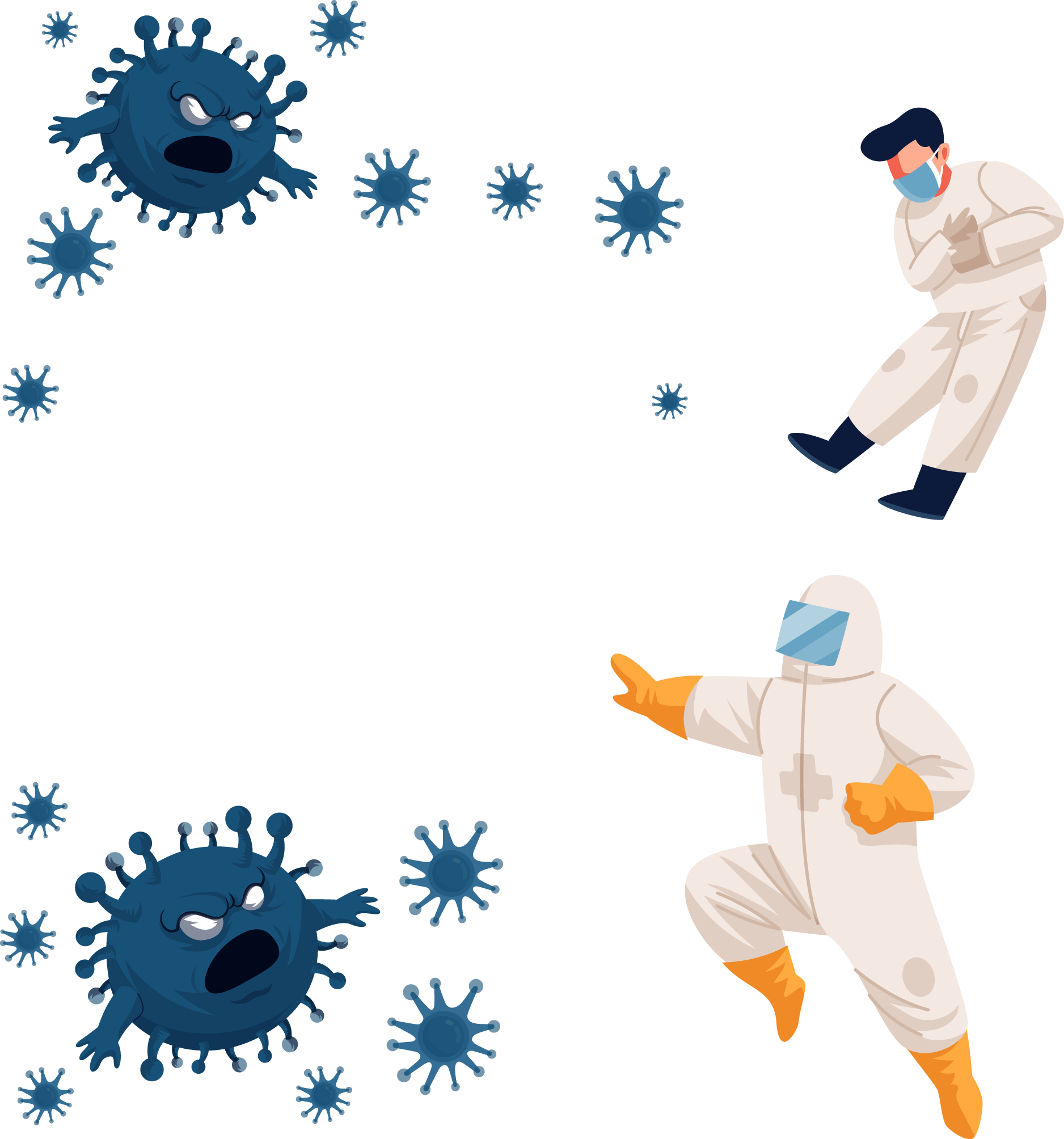 1000
Khối trụ
Khối cầu
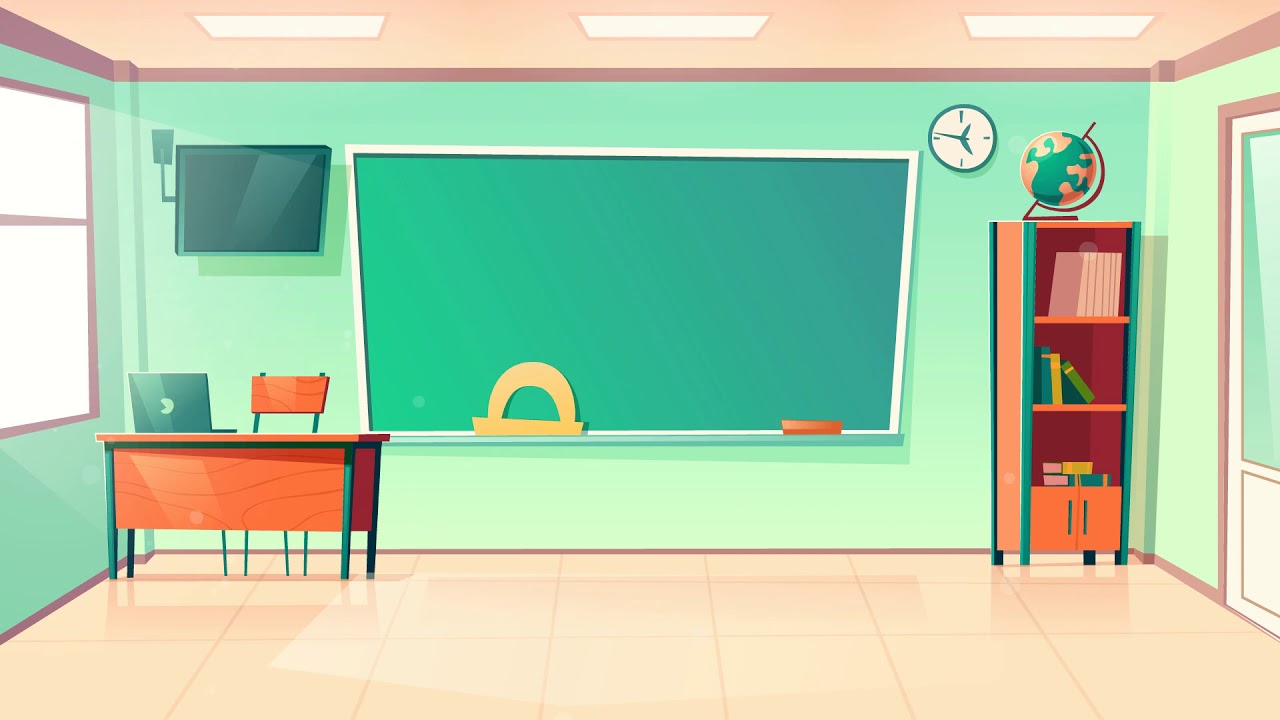 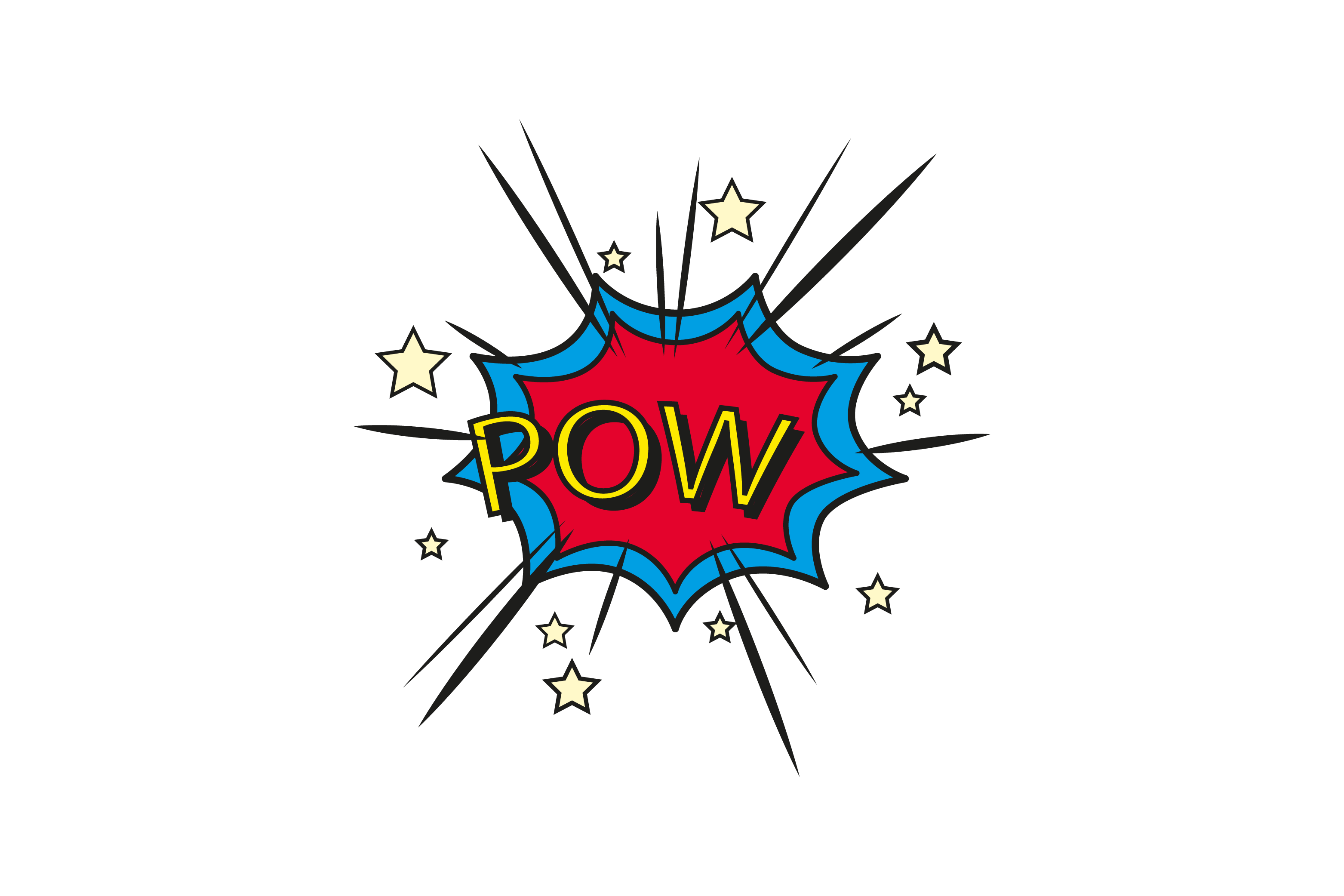 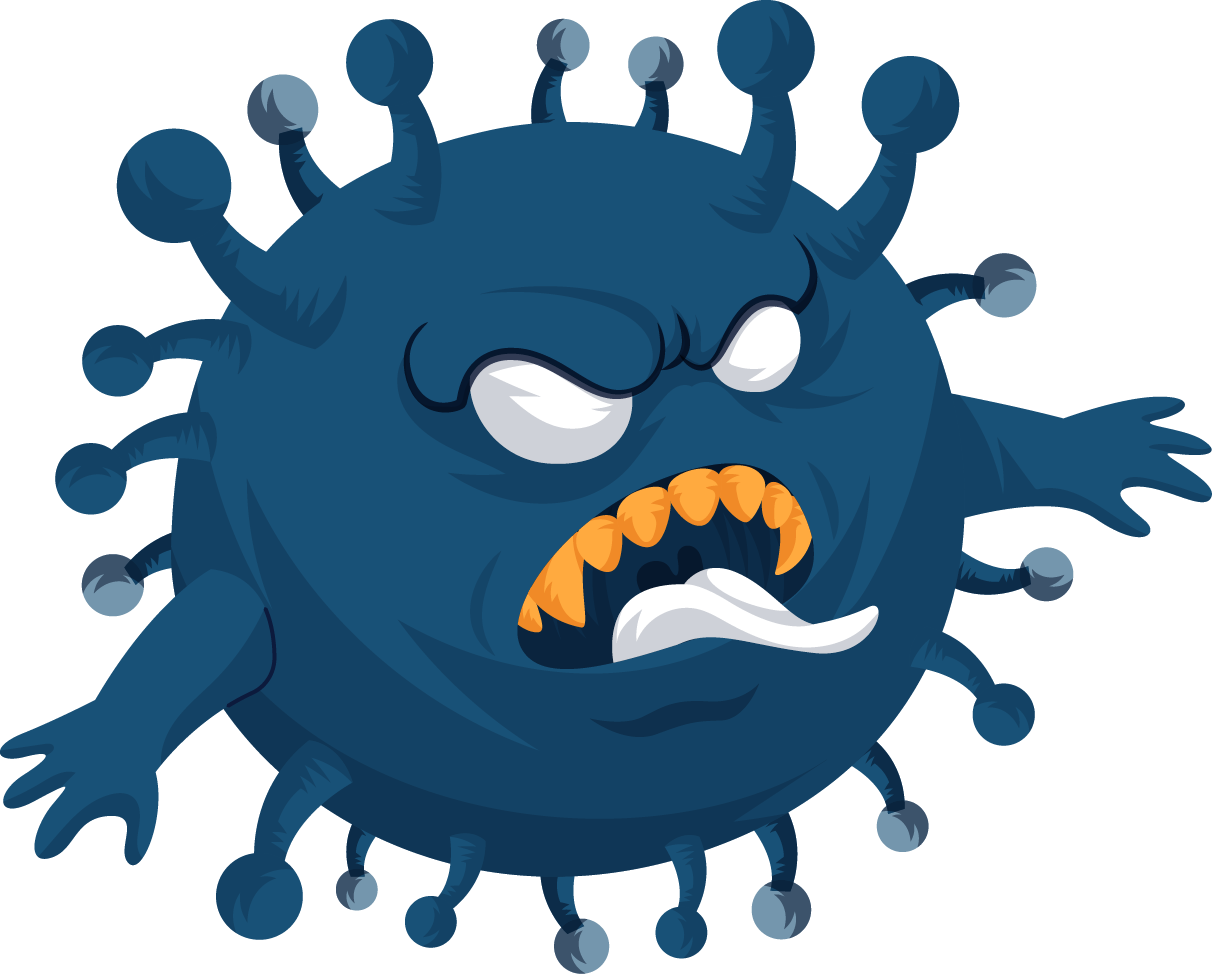 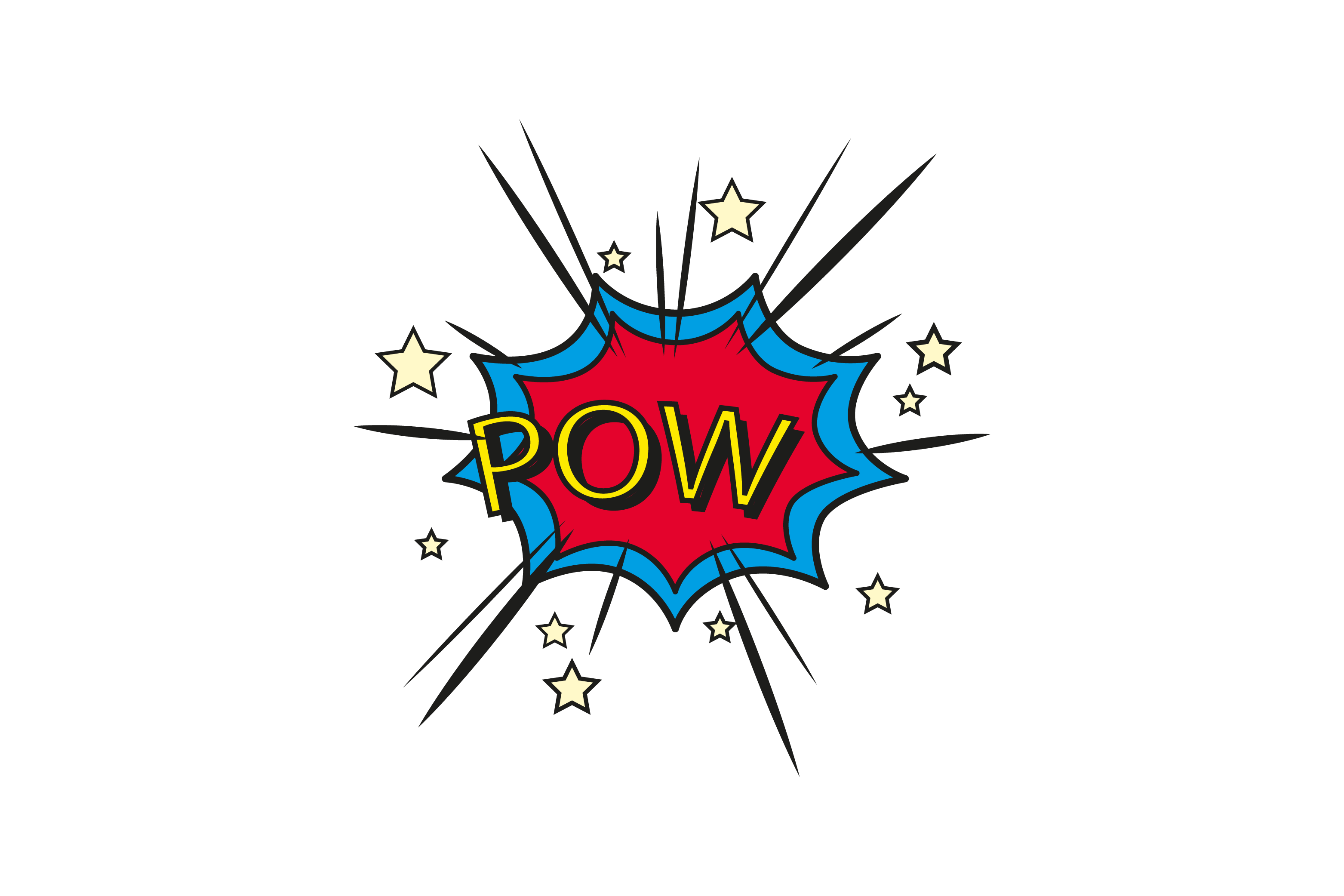 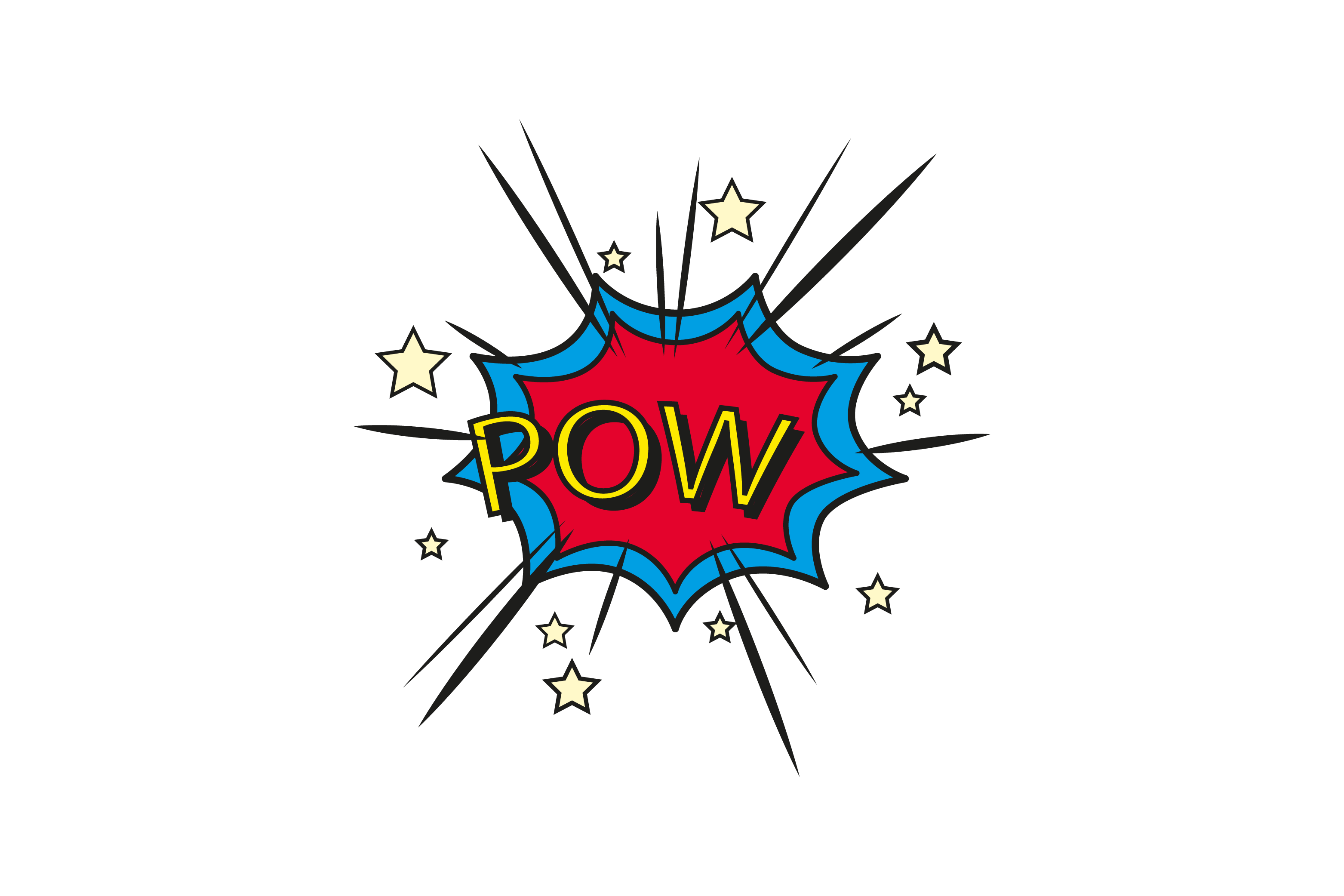 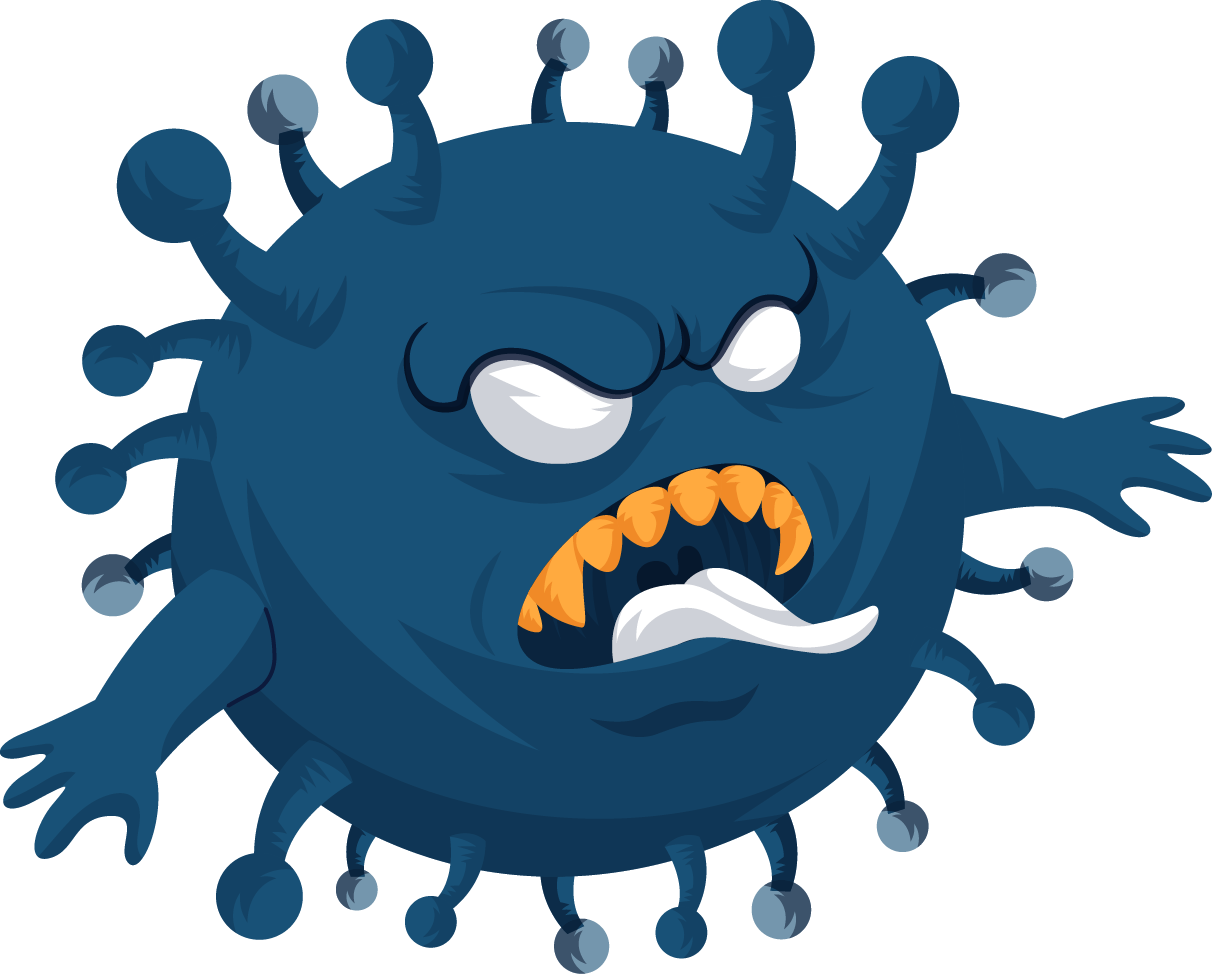 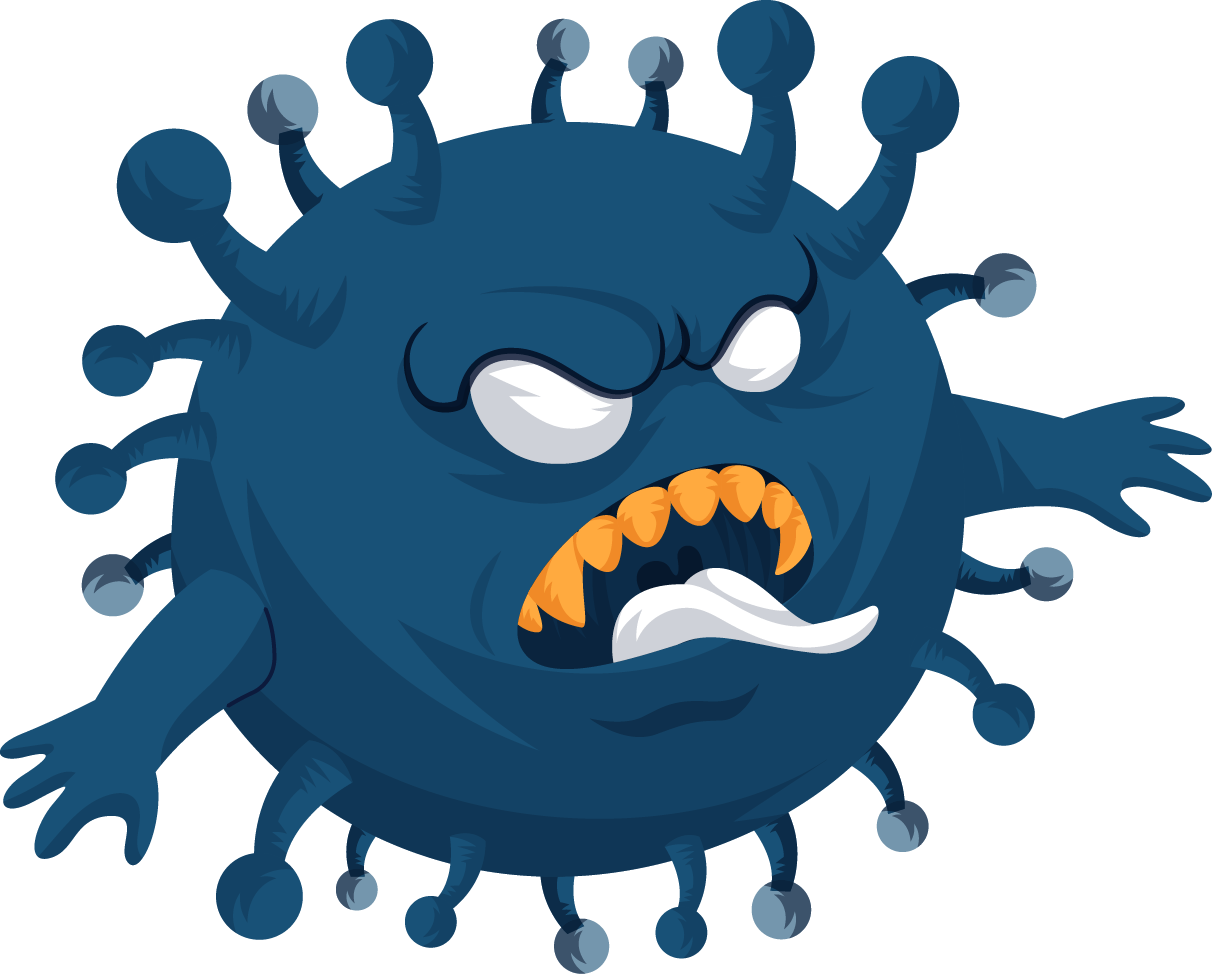 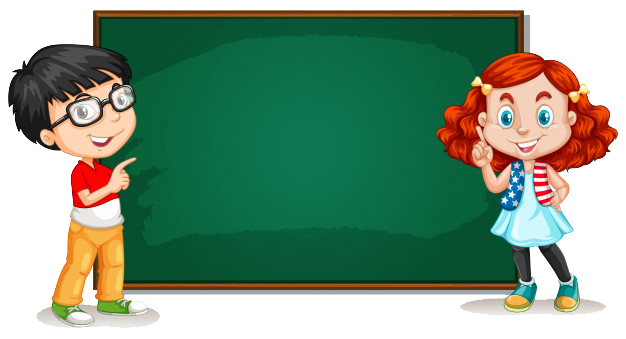 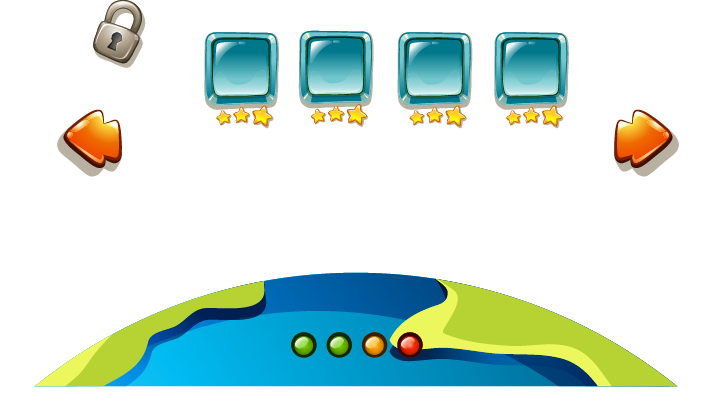 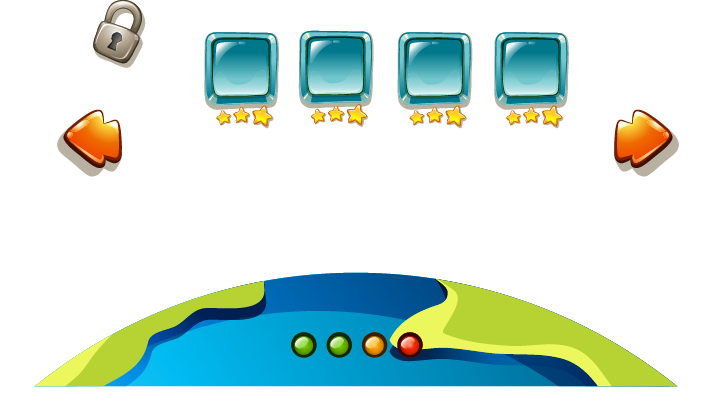 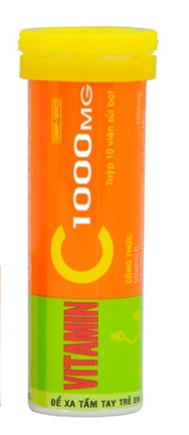 Đồ vật trong hình bên thuộc dạng hình khối gì?
Khối cầu
Khối 
chữ nhật
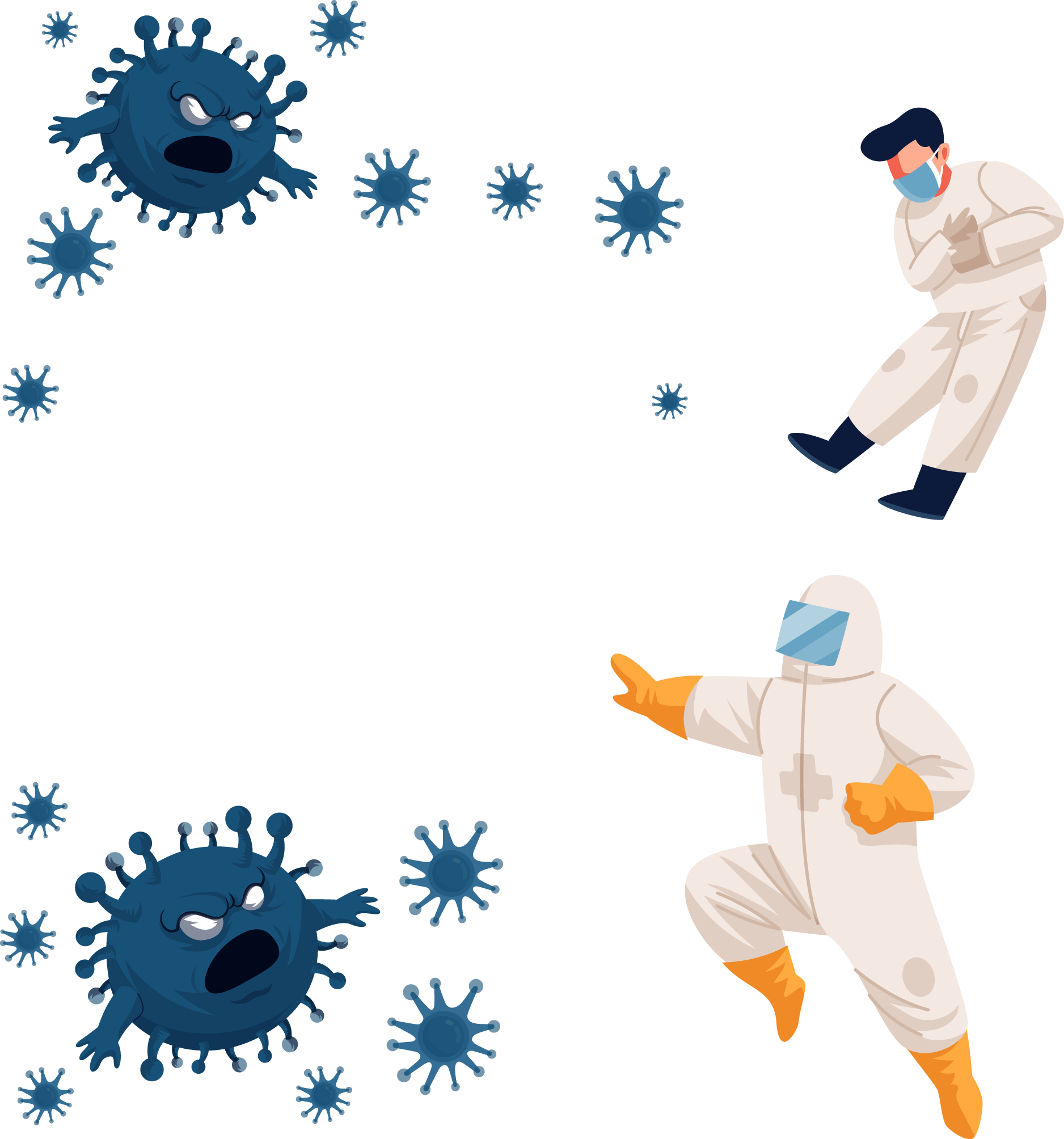 1500
Khối 
lập phương
Khối trụ
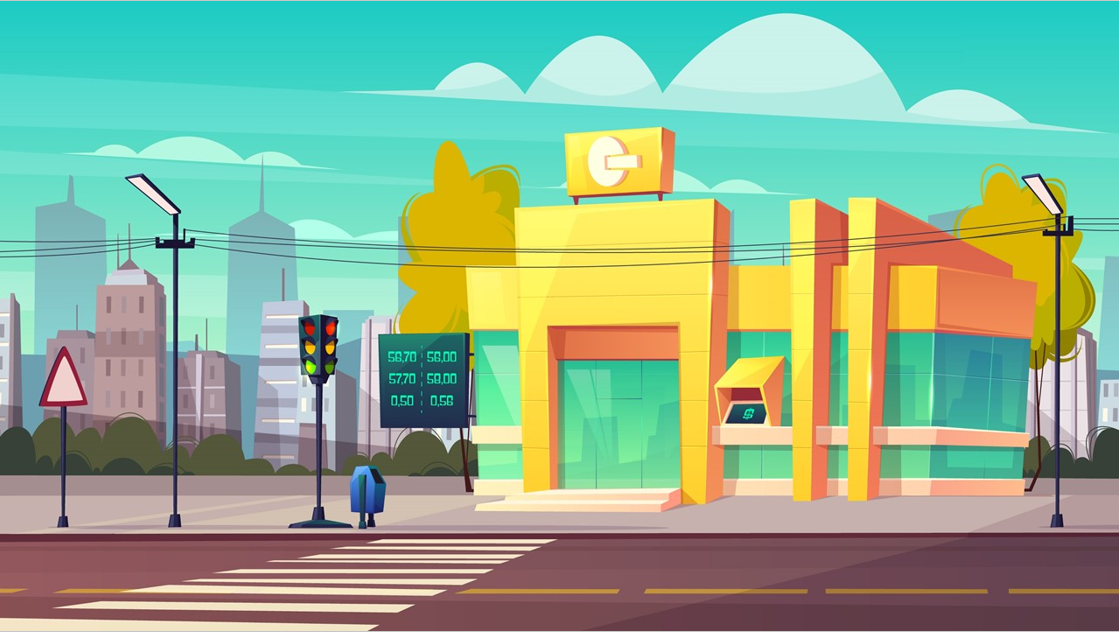 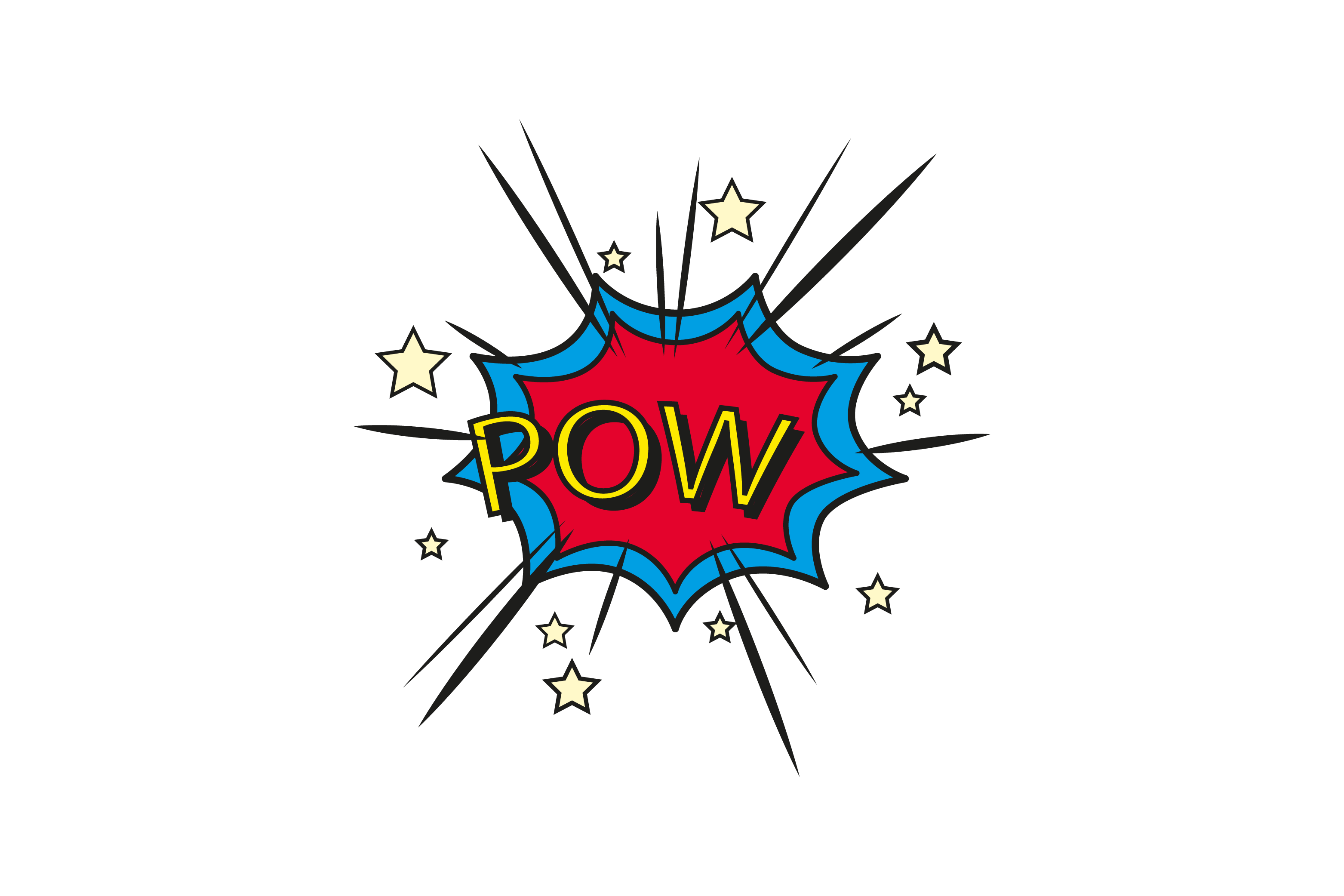 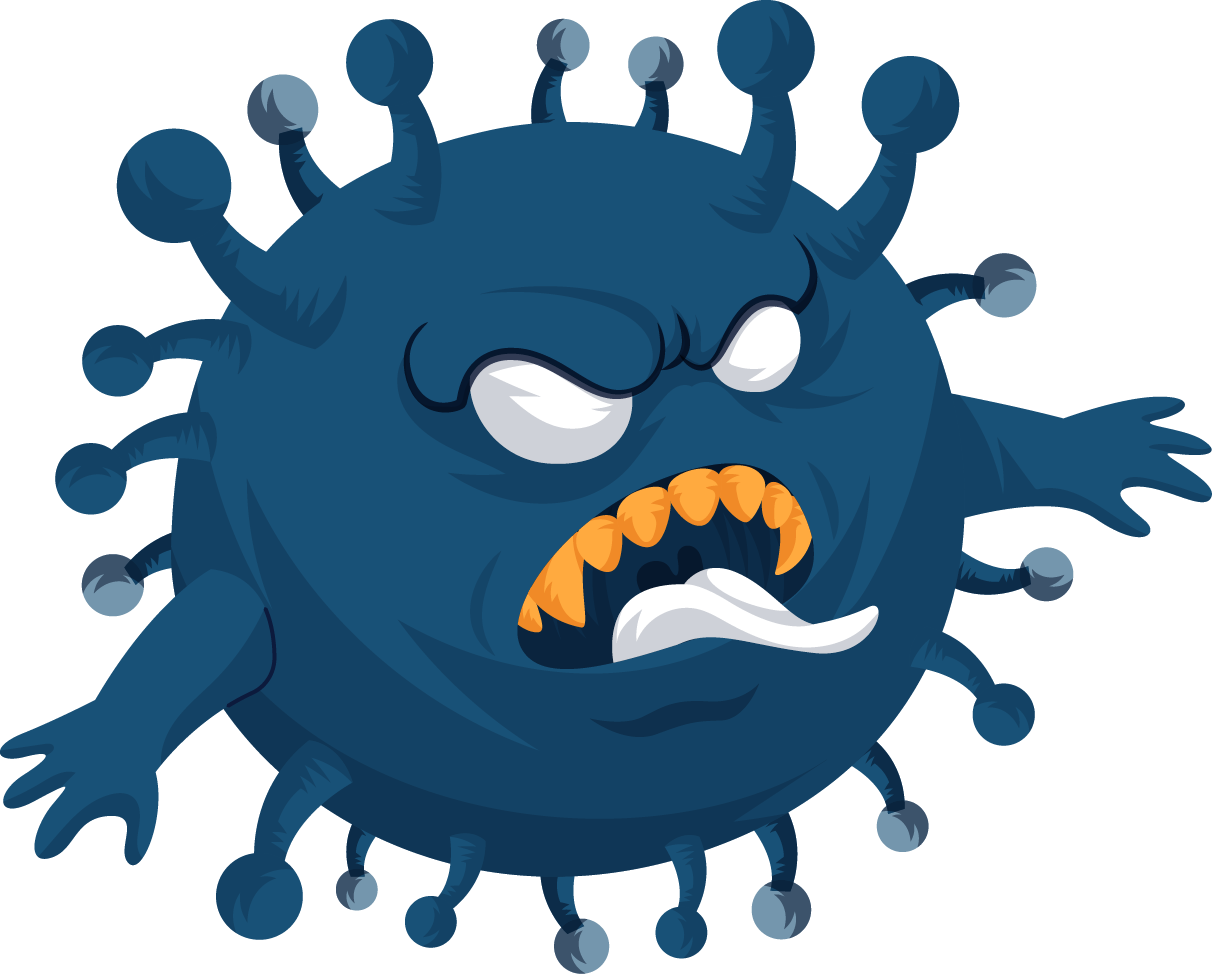 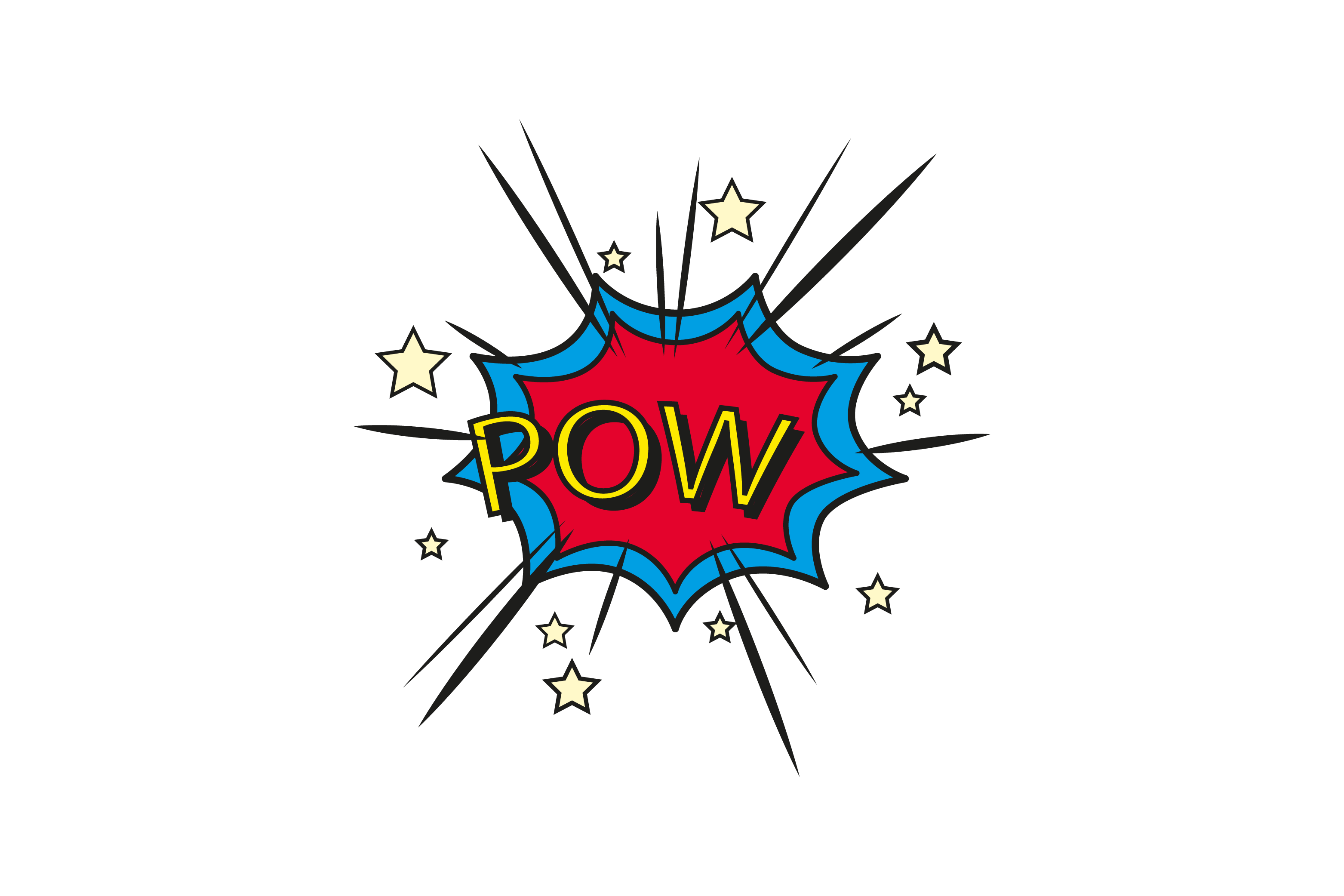 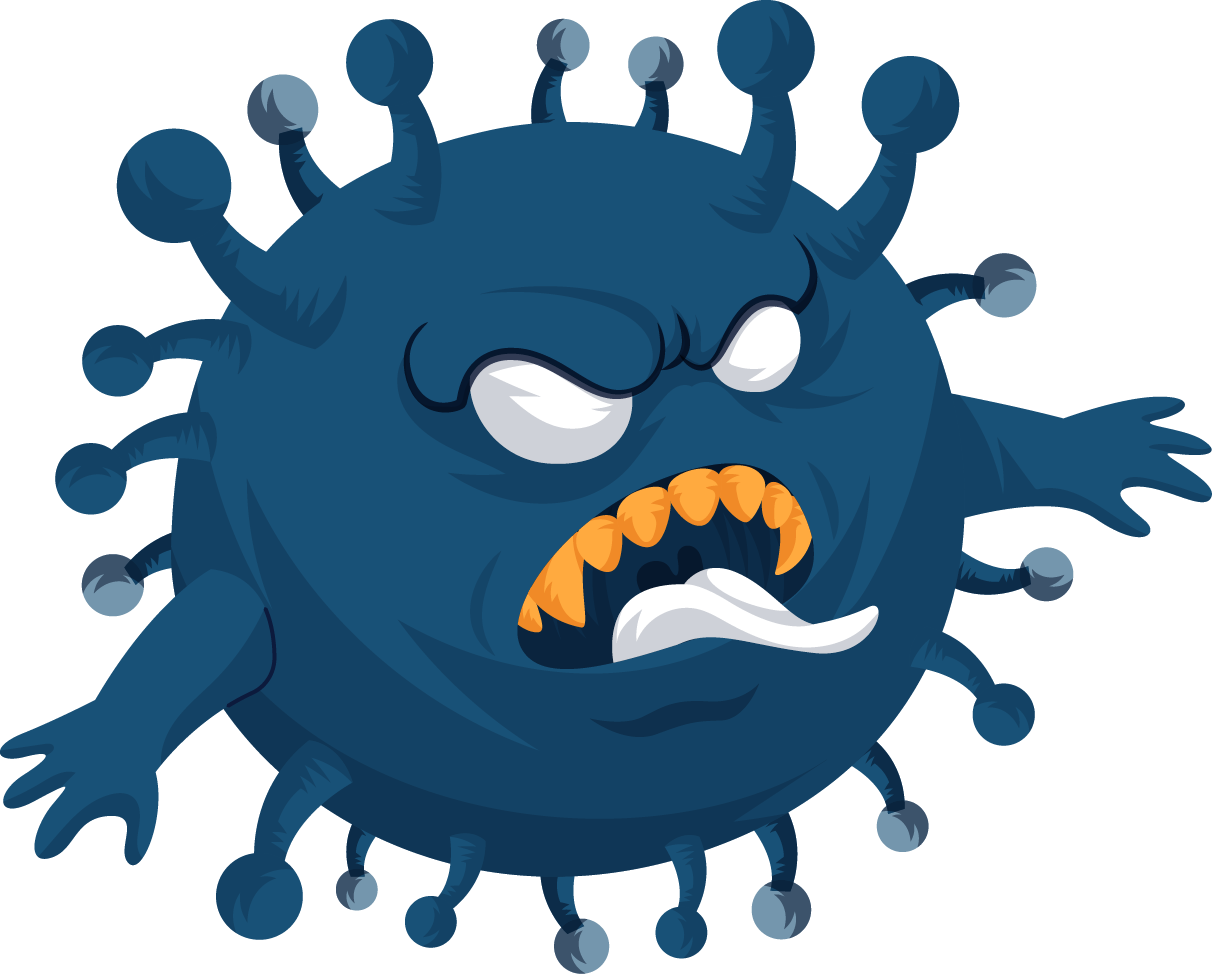 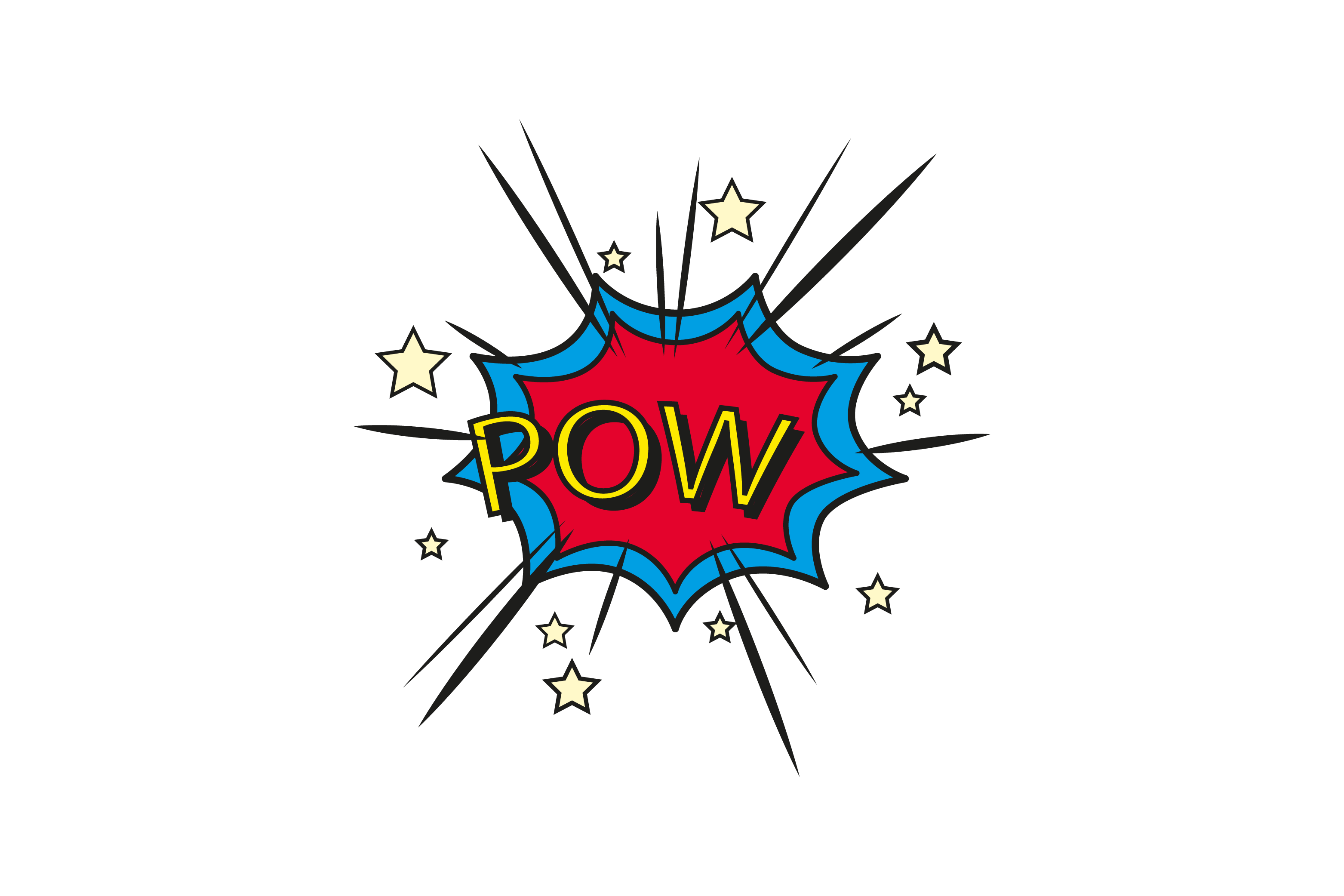 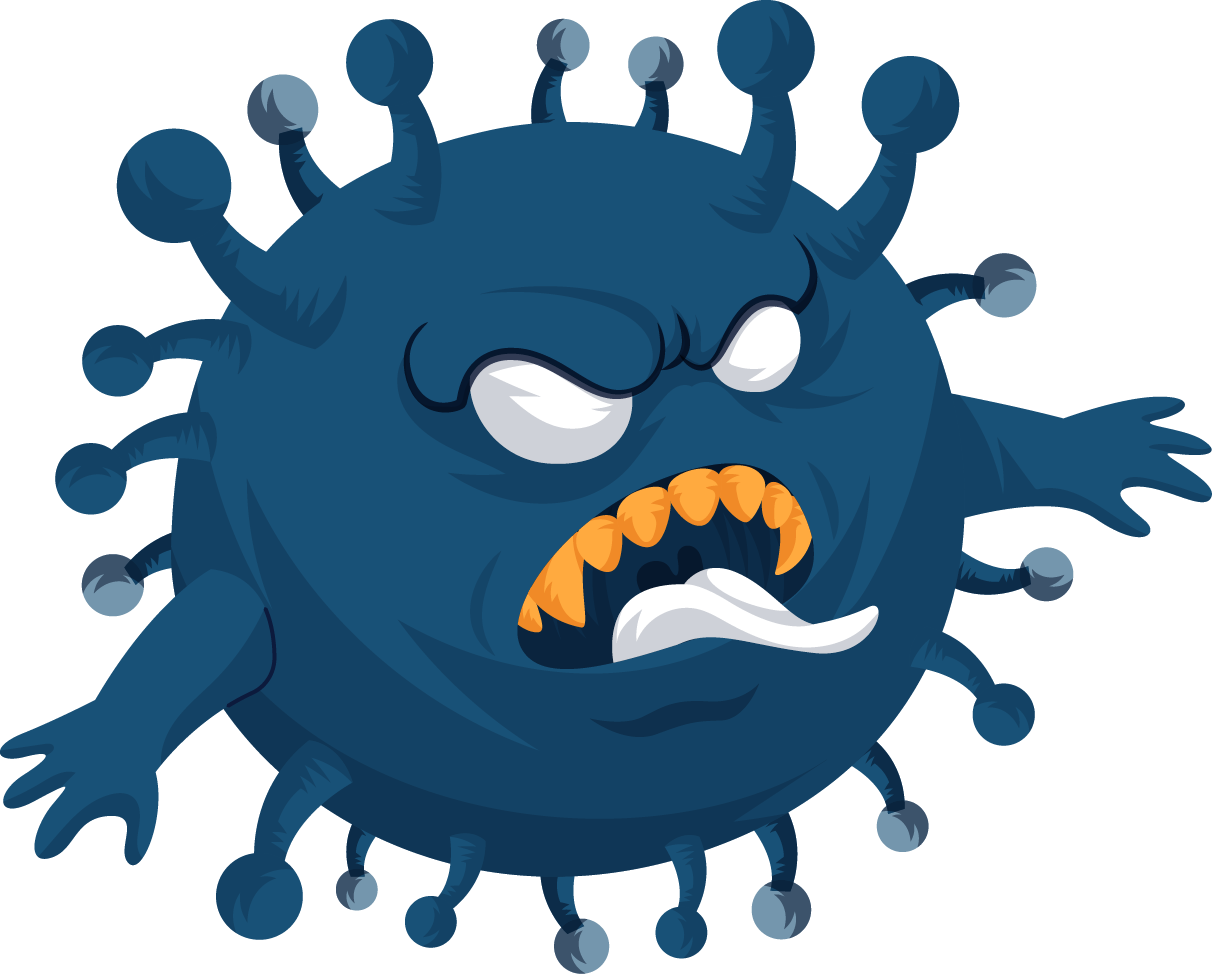 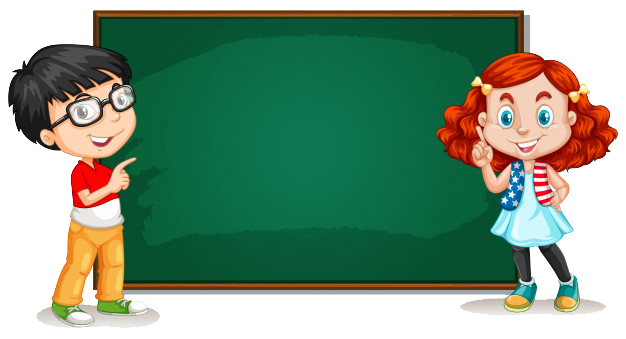 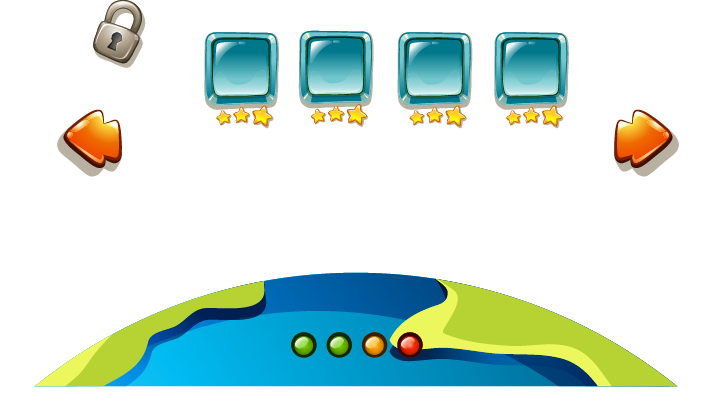 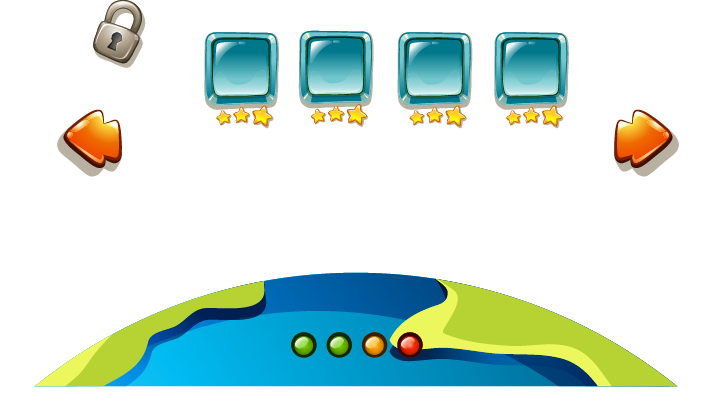 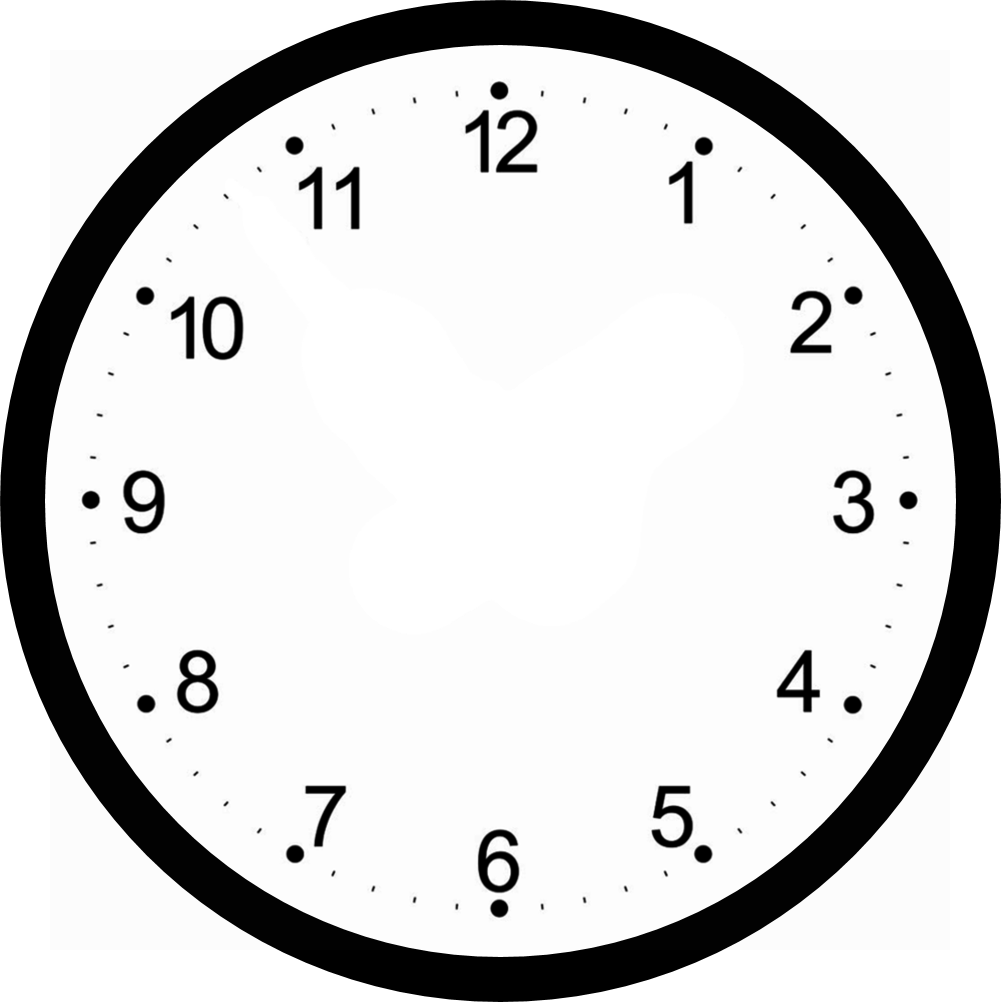 Đồng hồ chỉ mấy giờ?
6 giờ 15 phút
7 giờ 15 phút
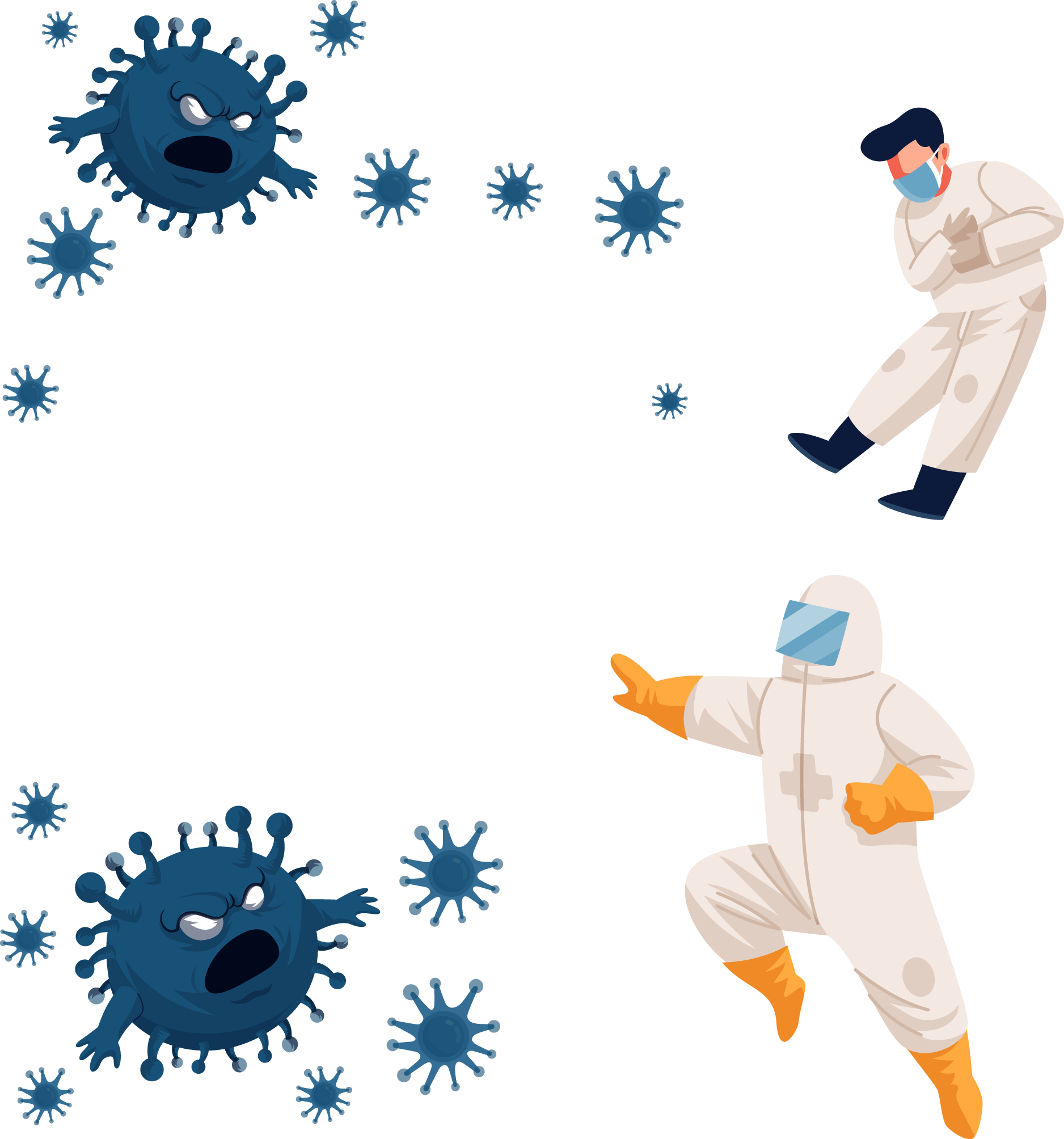 2000
6 giờ 3 phút
3 giờ rưỡi
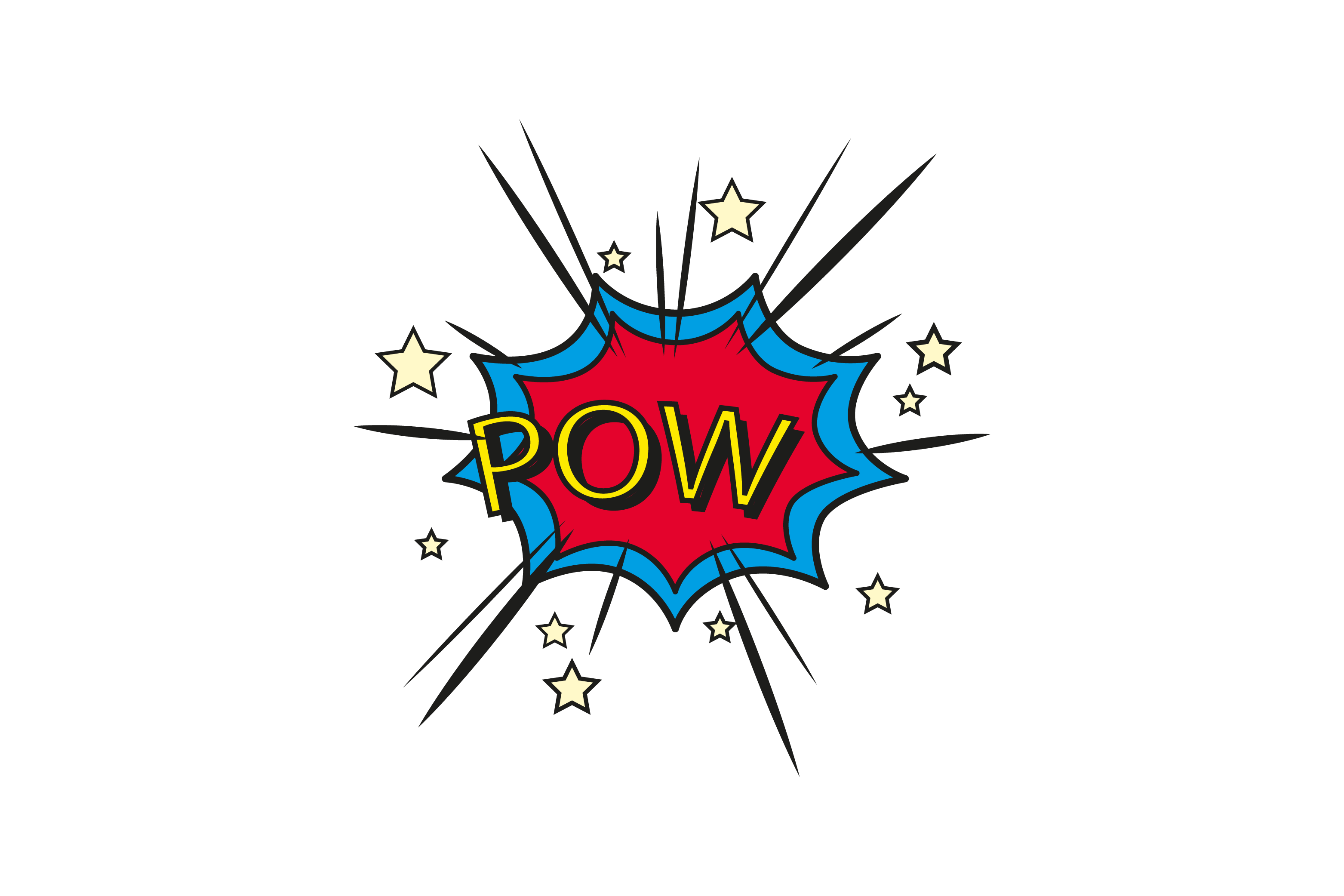 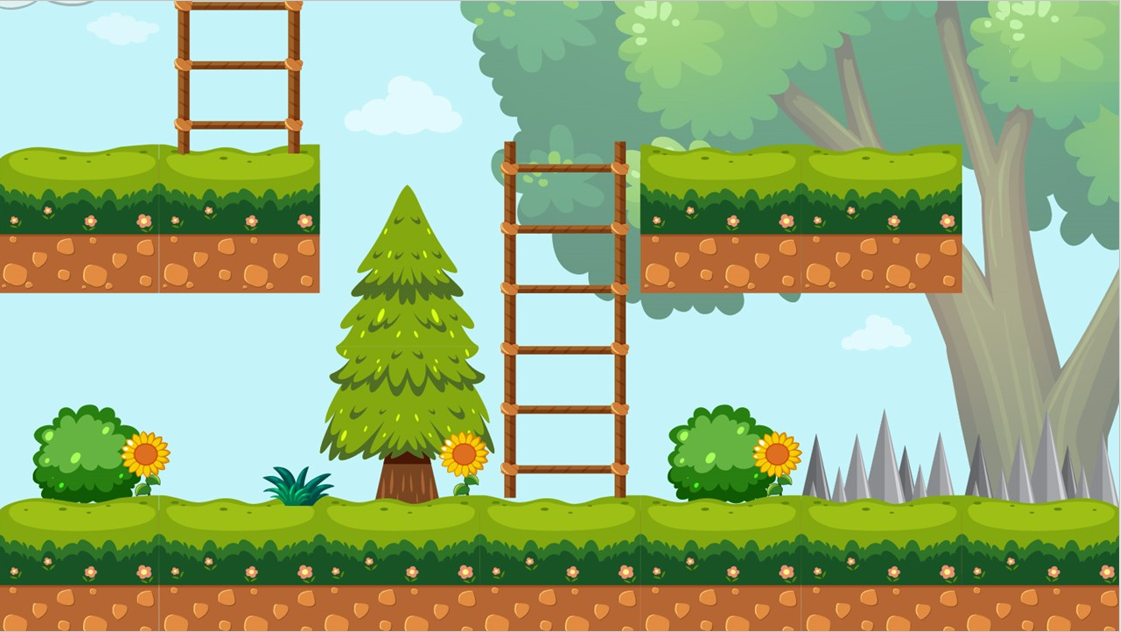 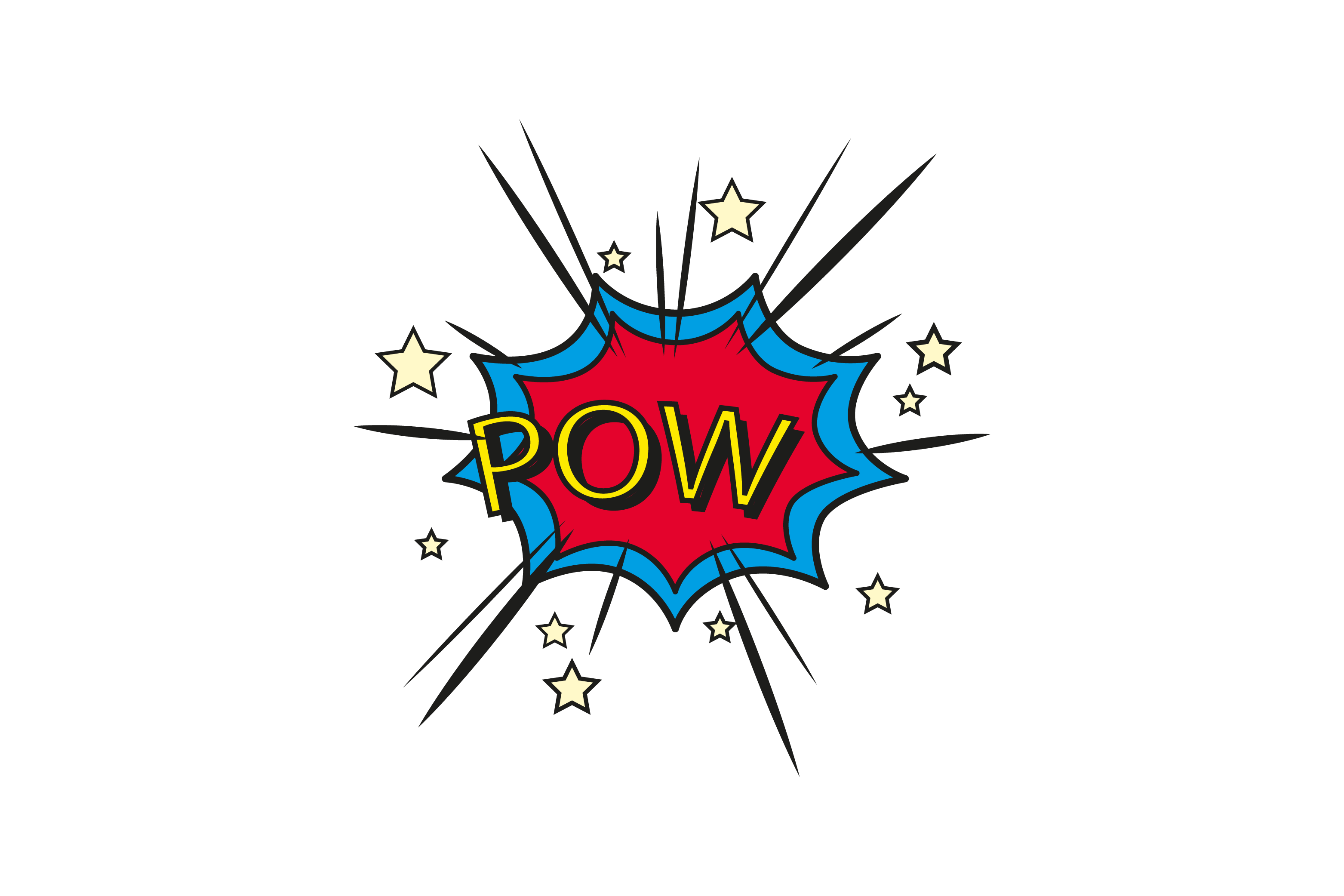 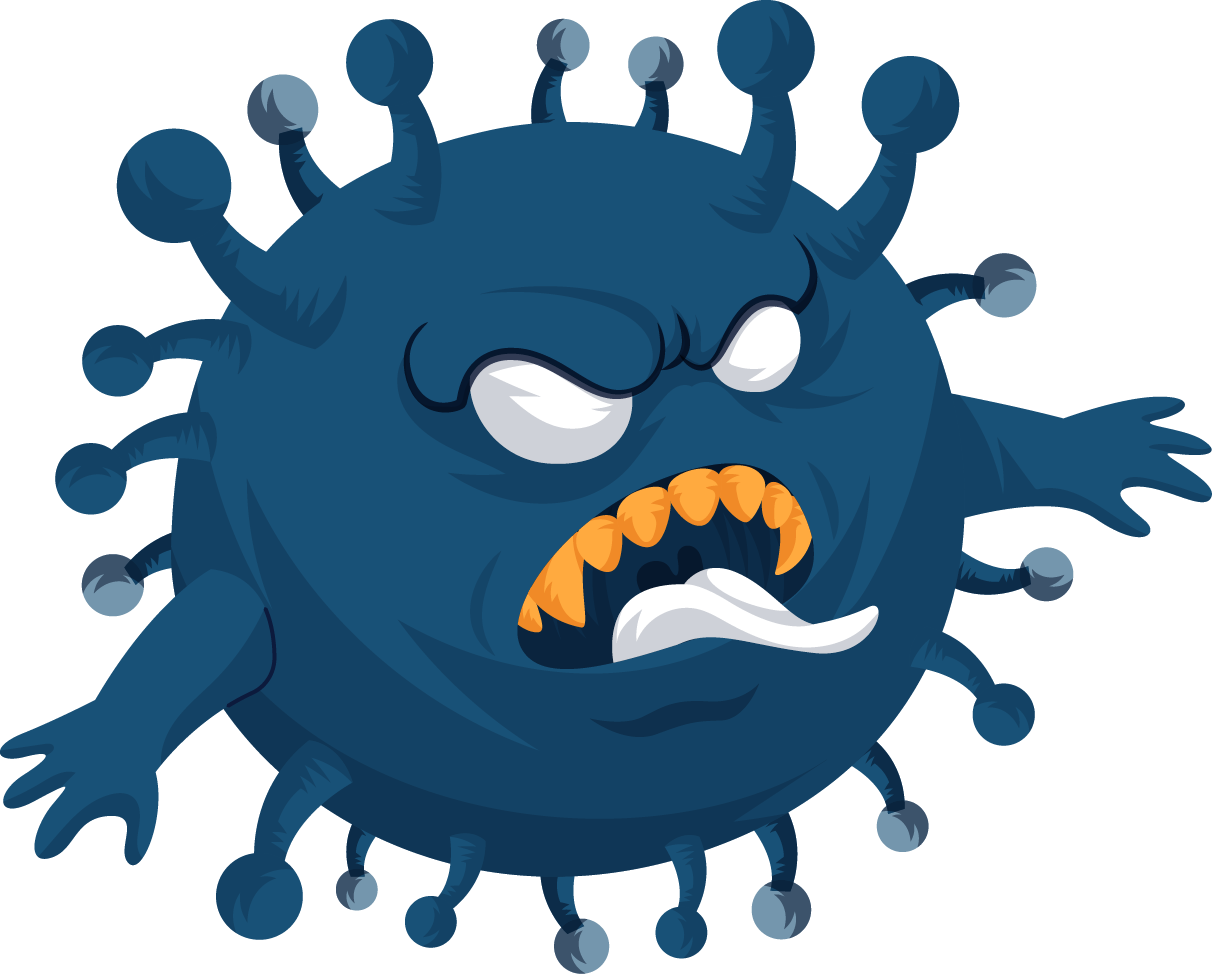 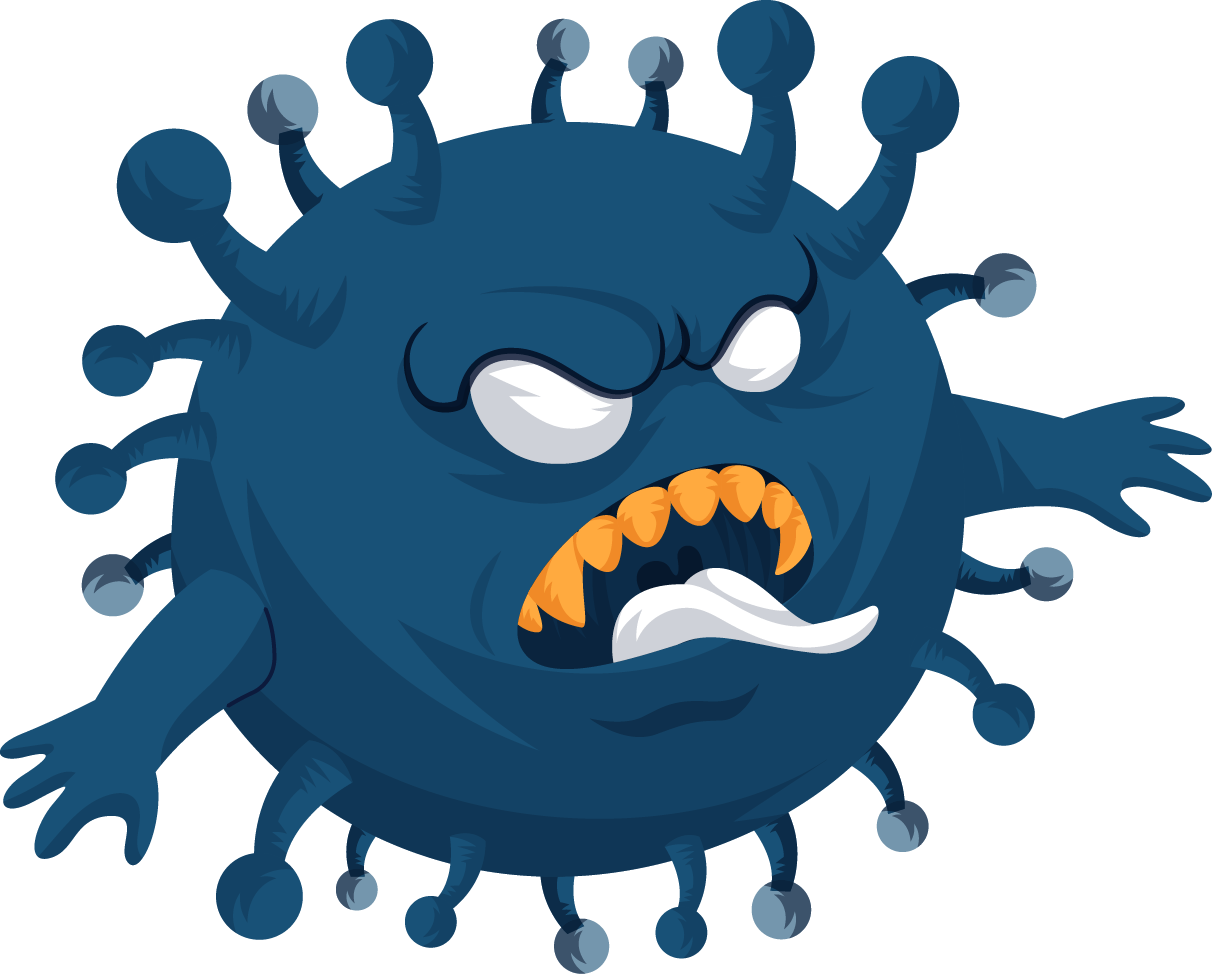 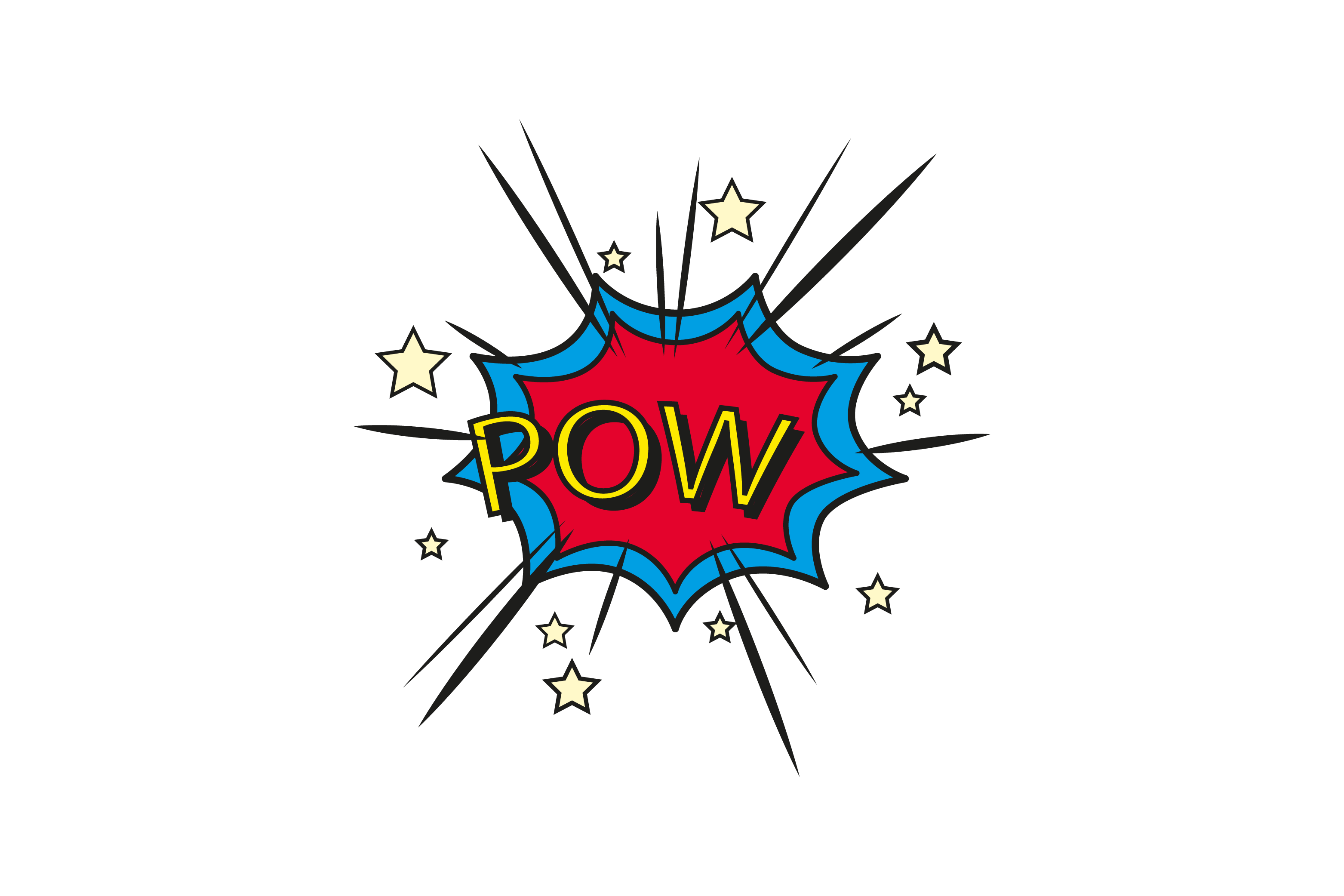 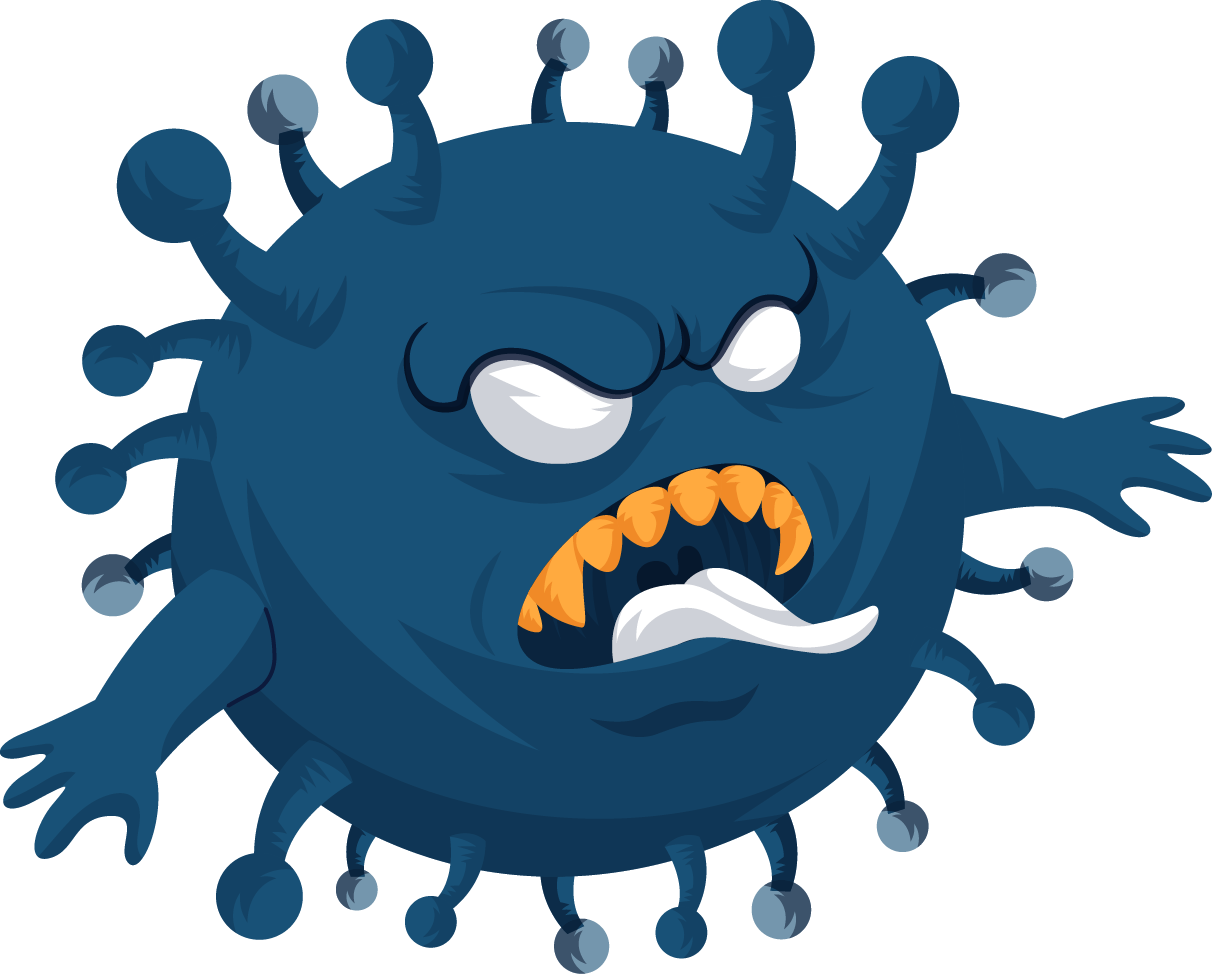 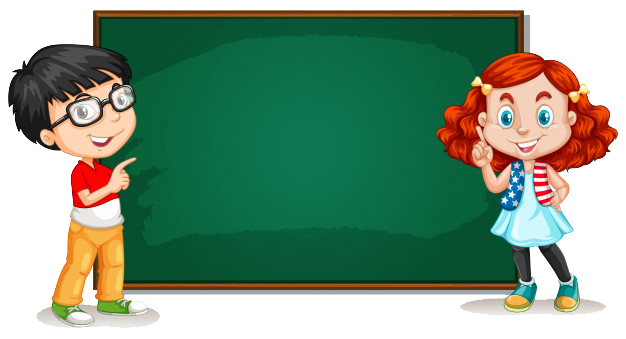 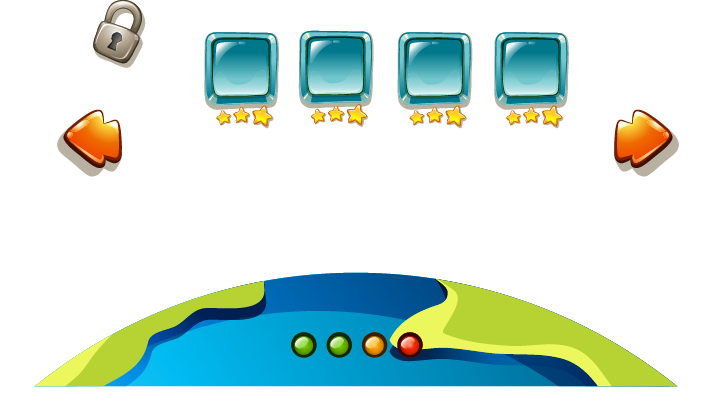 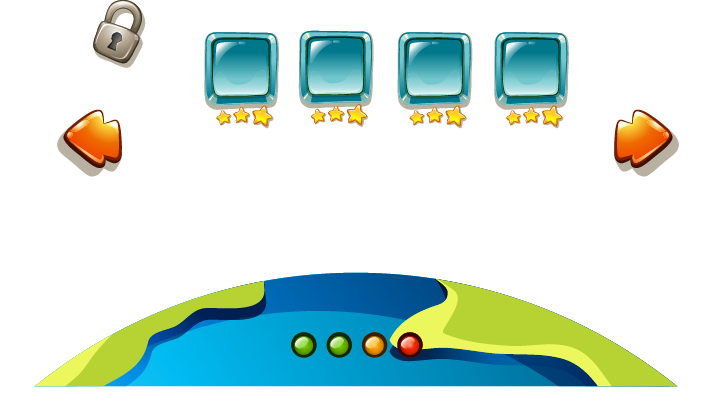 Đồng hồ chỉ mấy giờ?
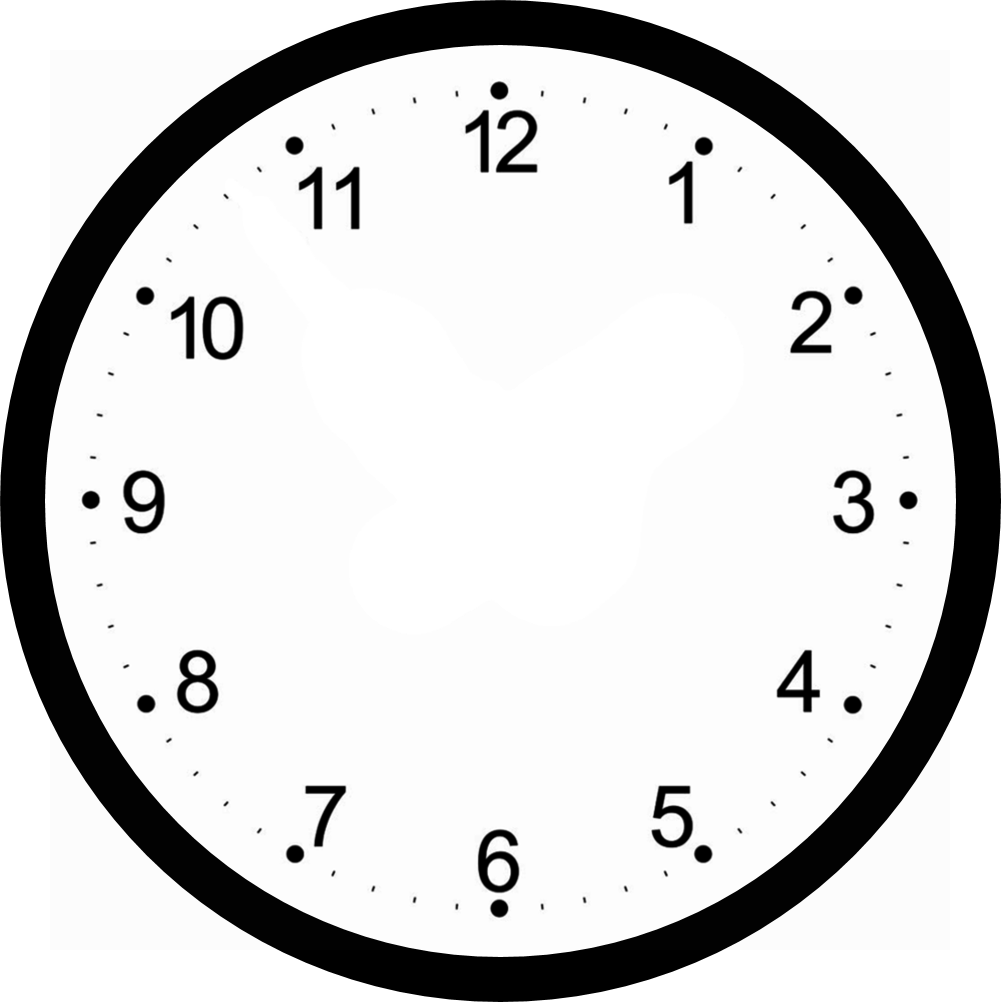 11 giờ rưỡi
10 giờ 6 phút
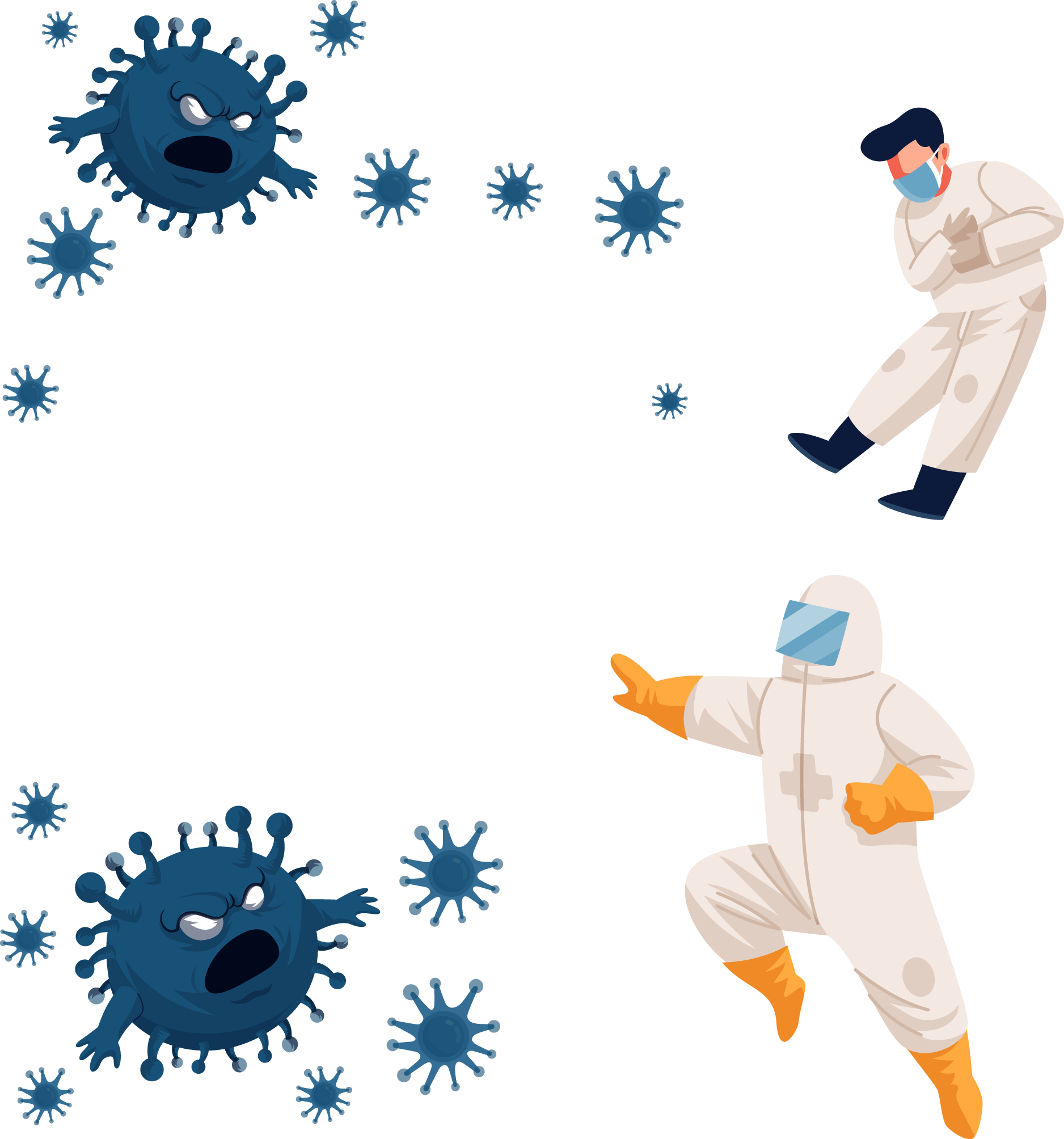 2500
6 giờ 10 phút
22 giờ 30 phút
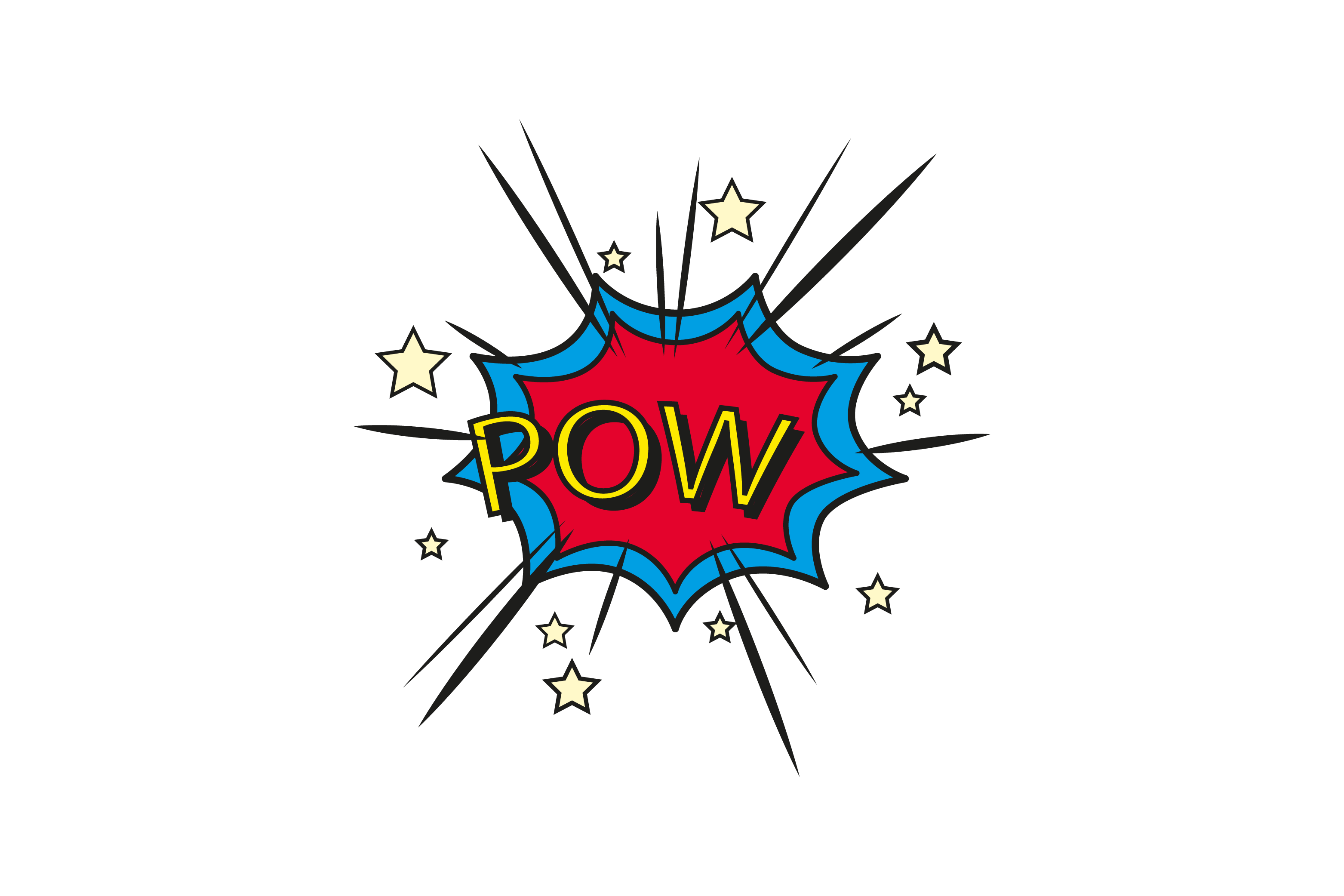 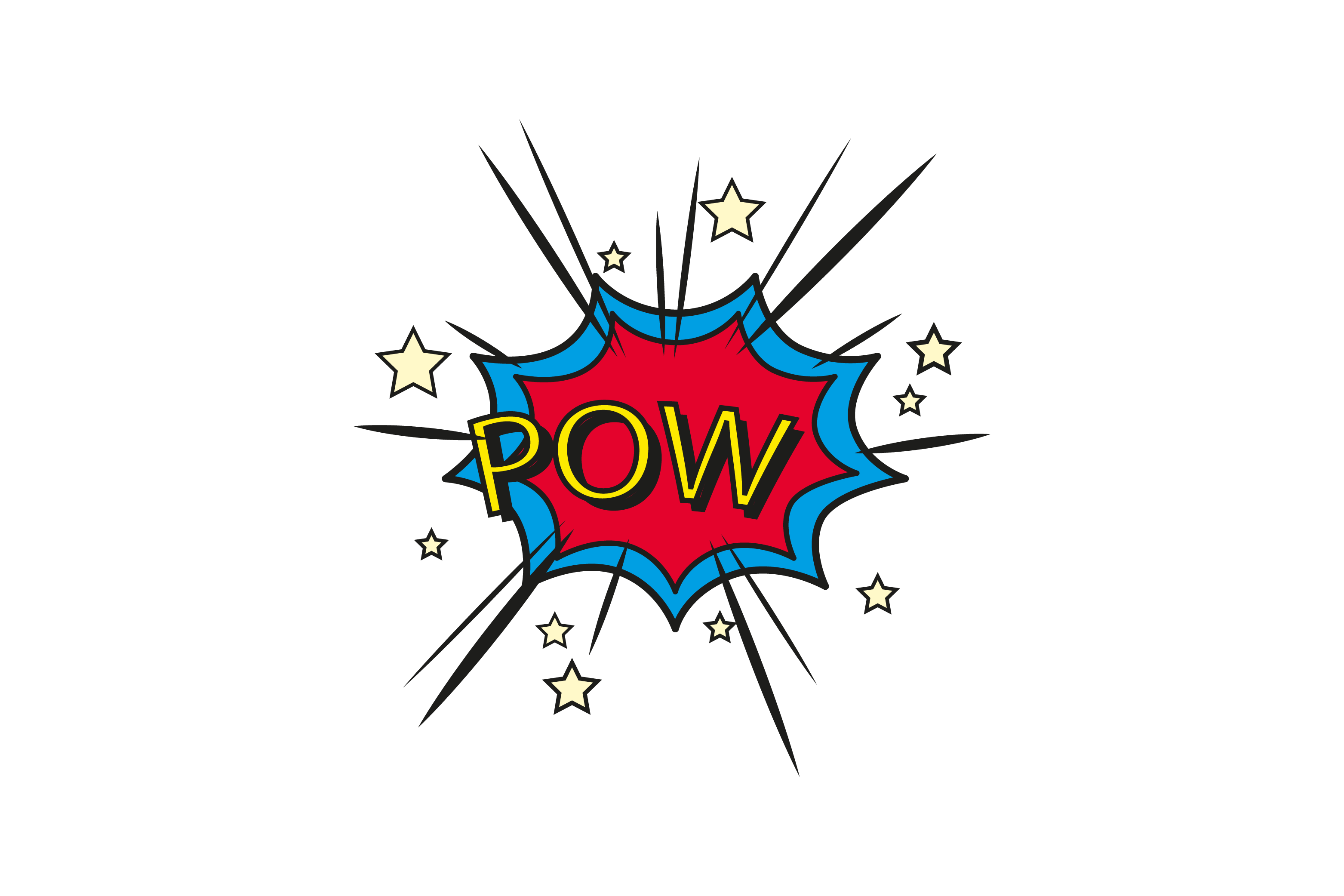 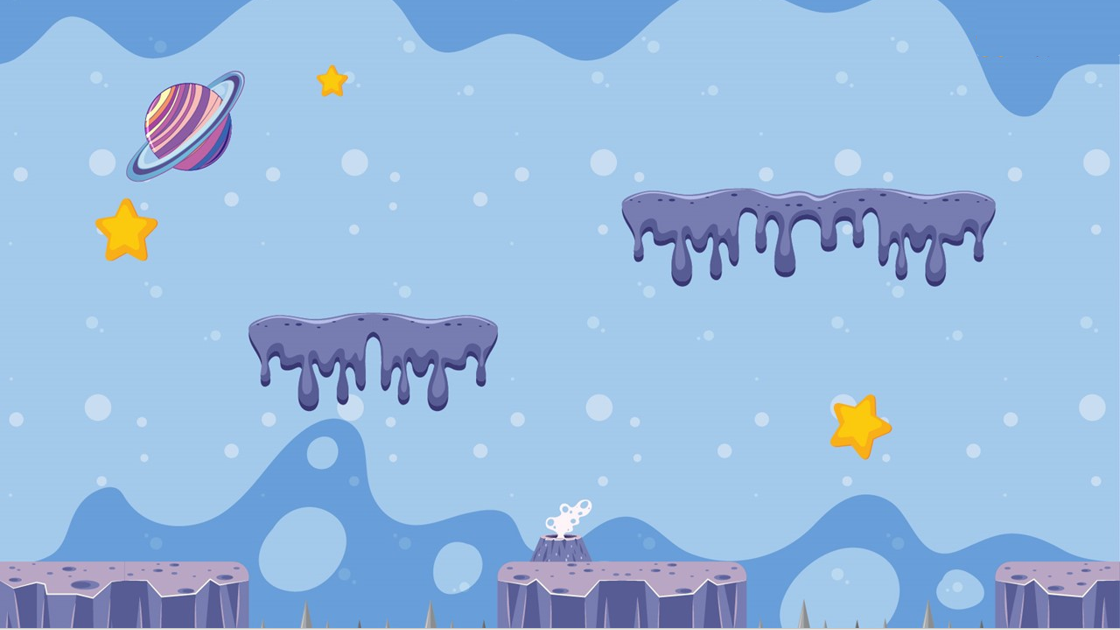 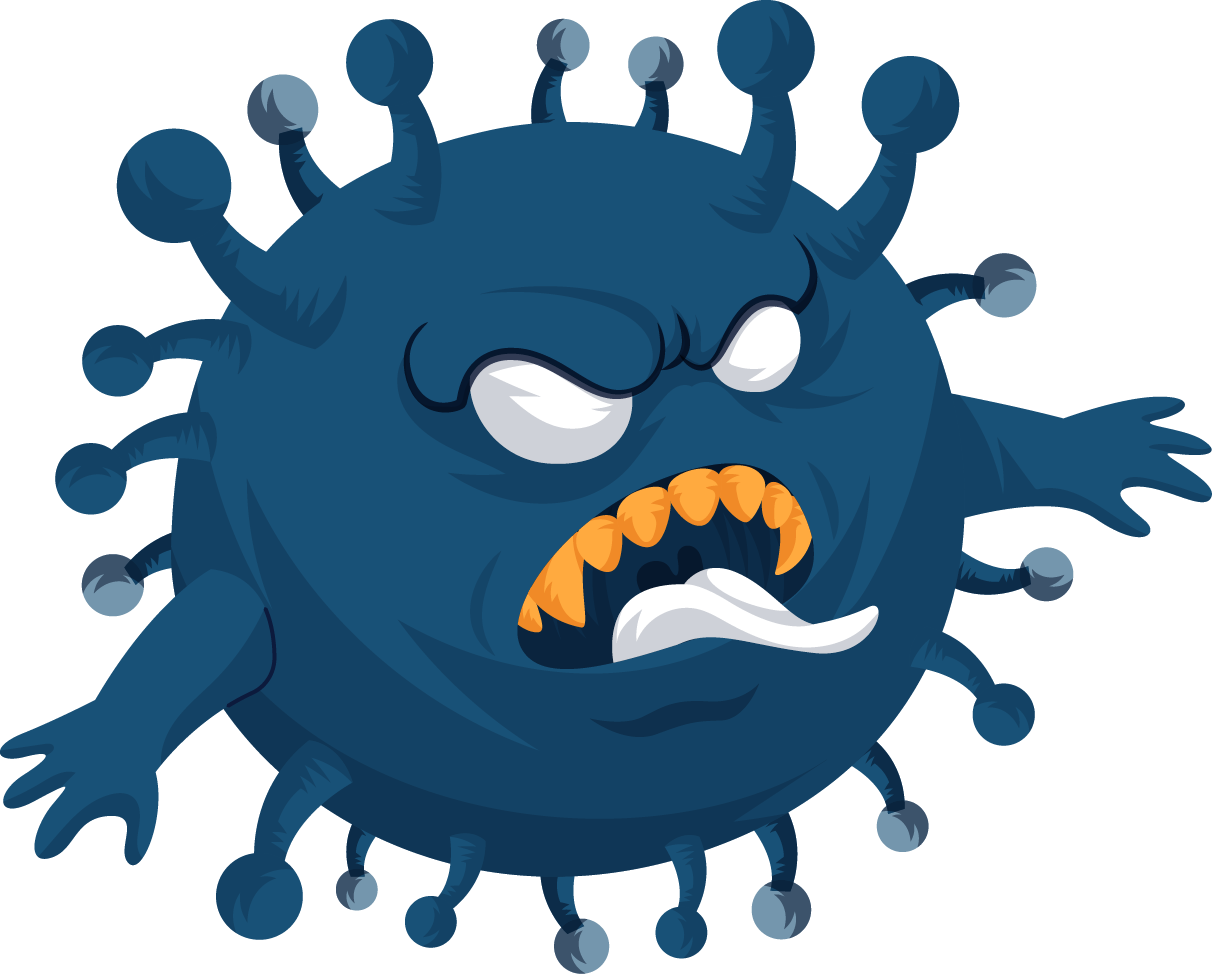 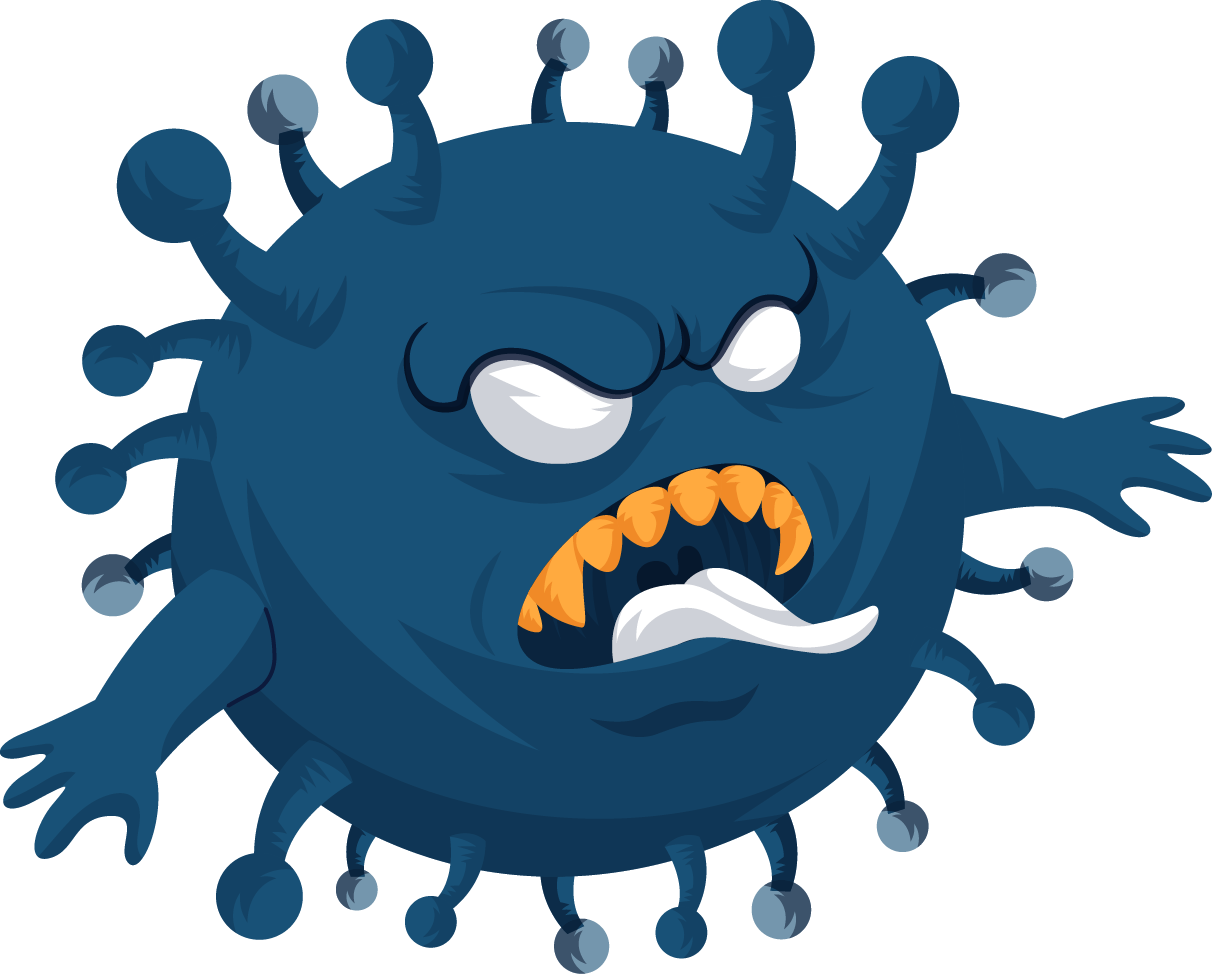 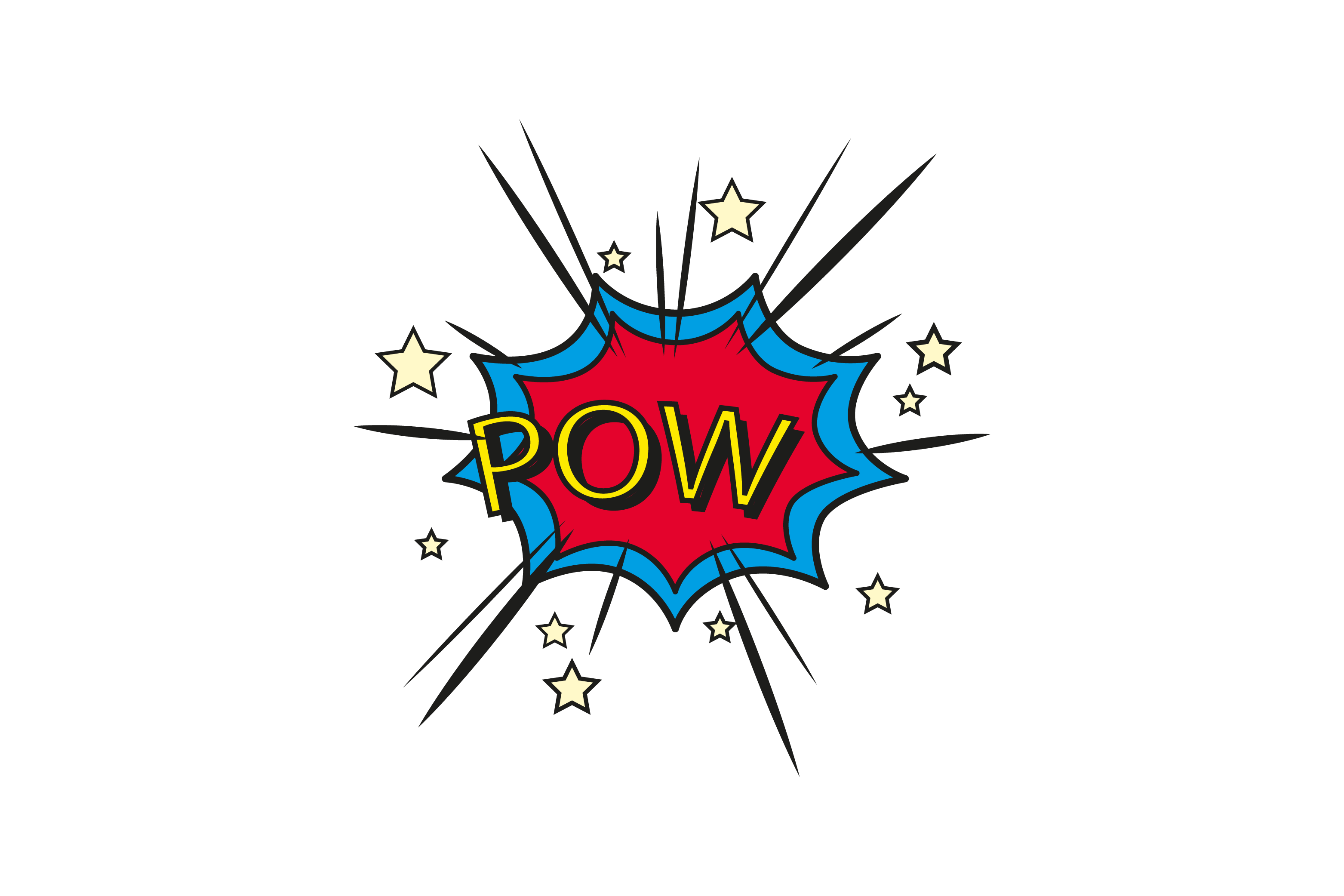 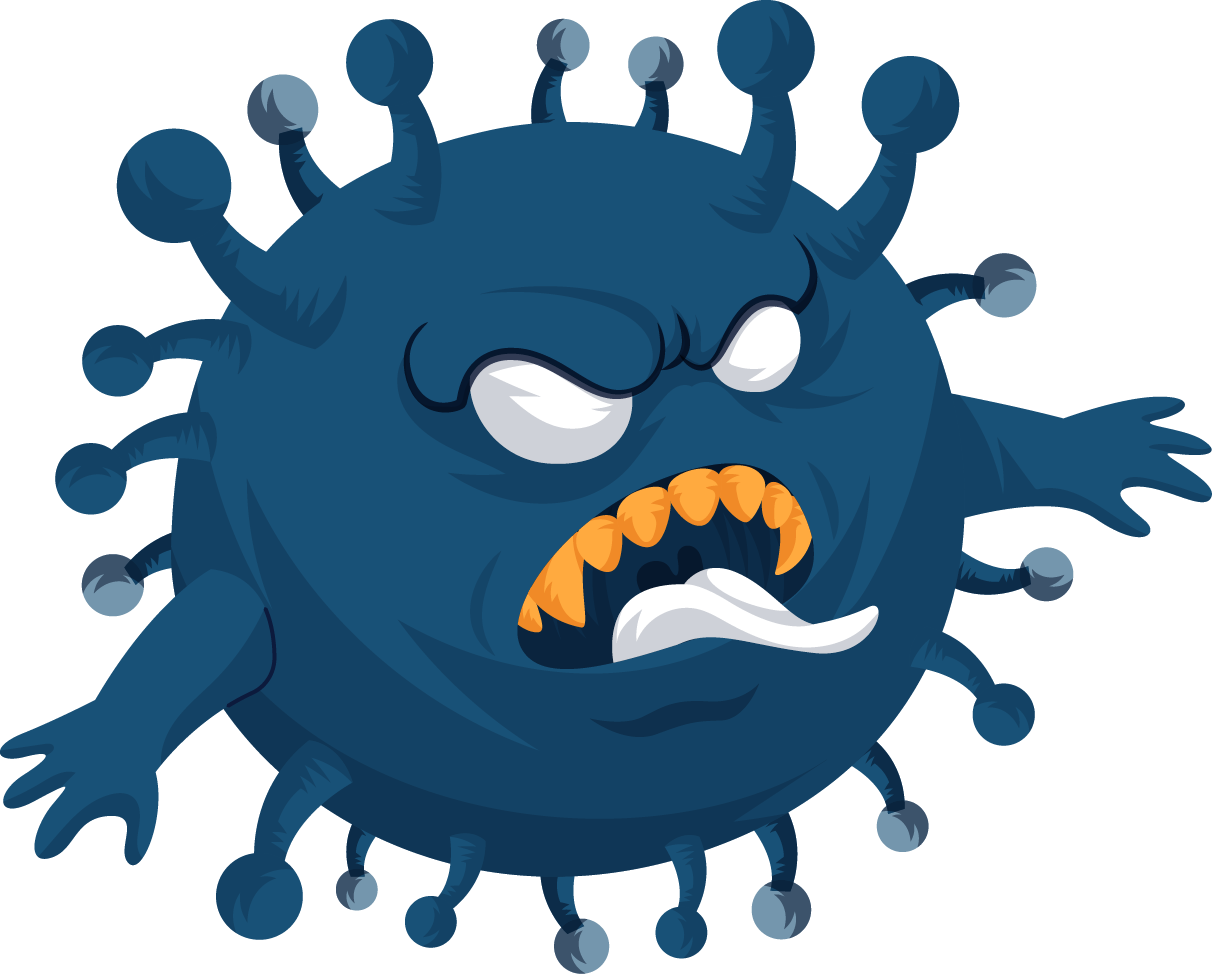 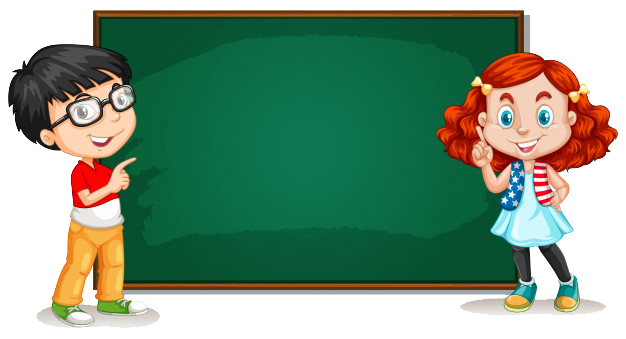 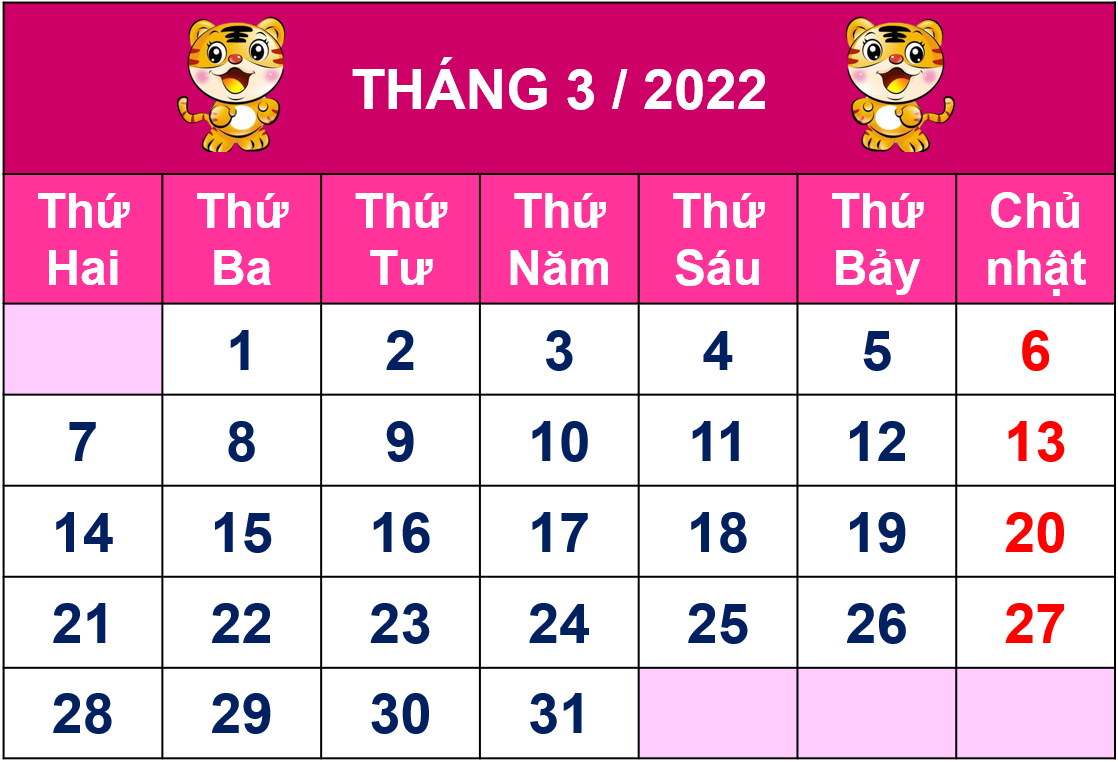 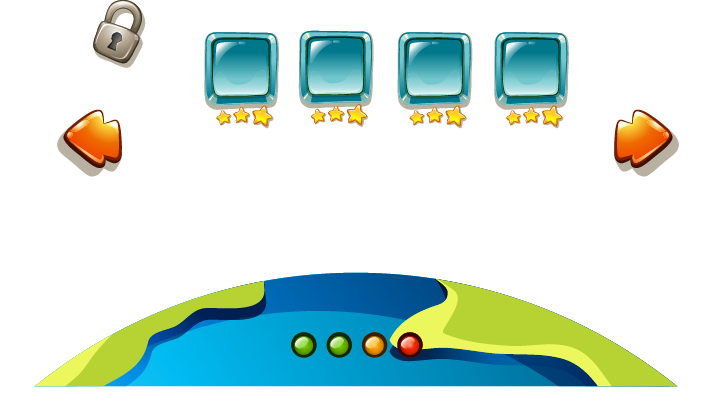 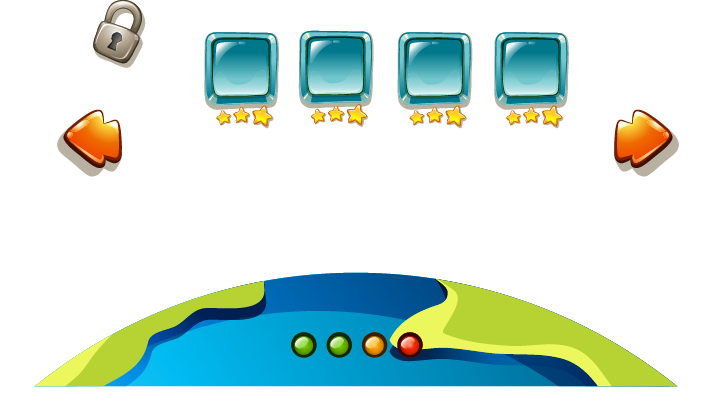 Tháng 3 có mấy ngày thứ Tư?
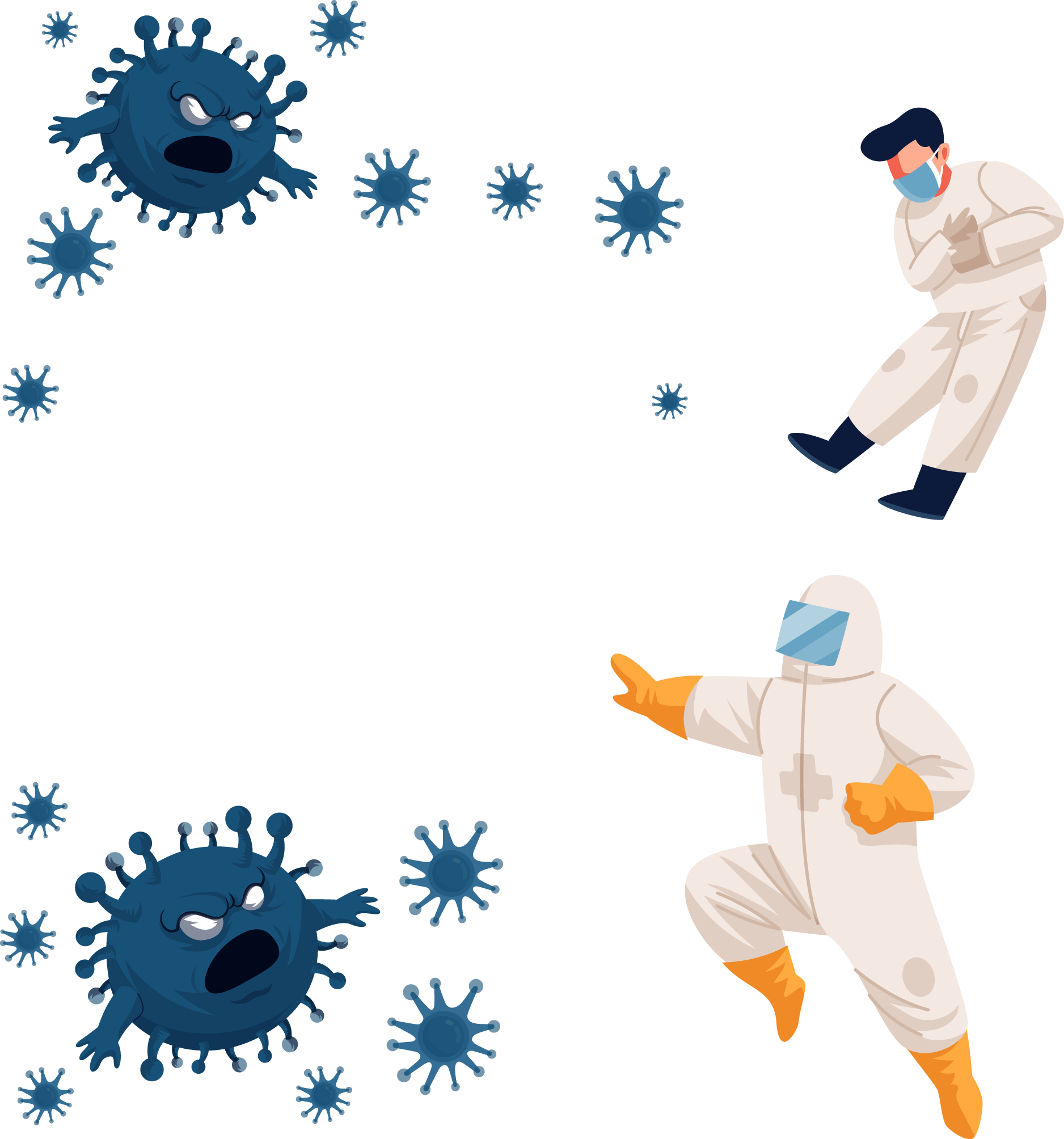 3
5
3000
4
6
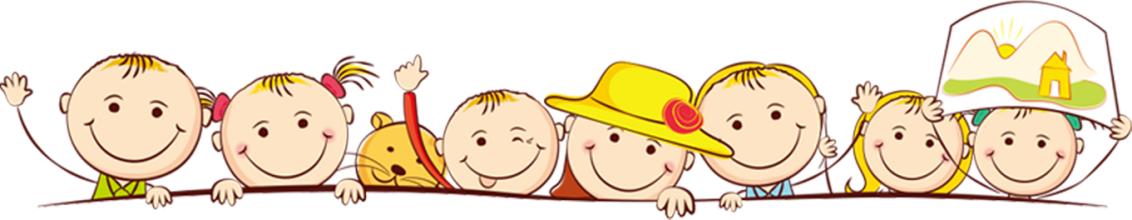 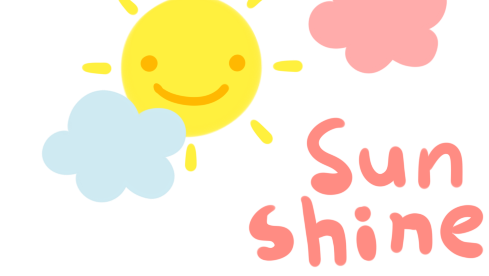 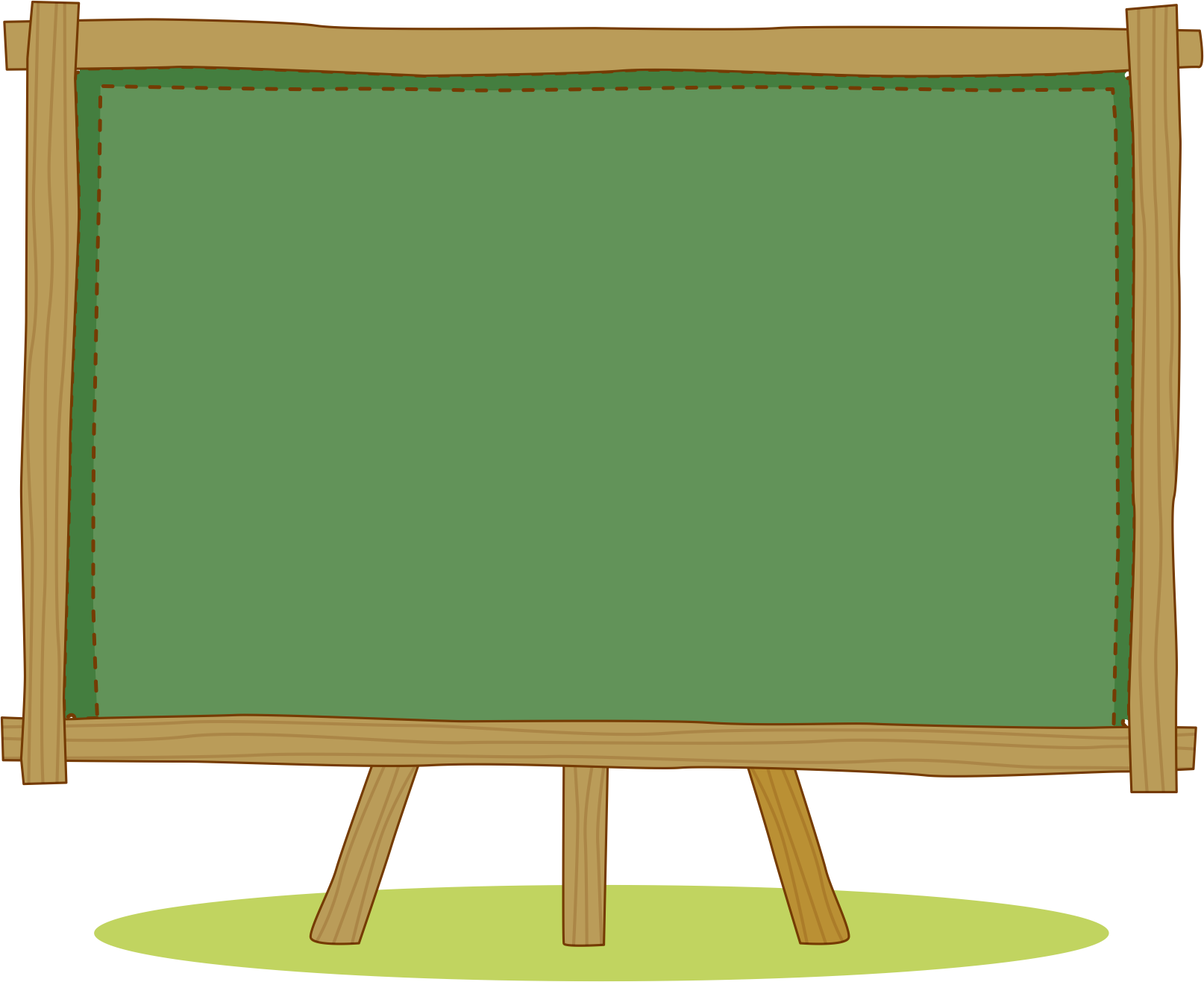 LUYỆN TẬP – 
THỰC HÀNH
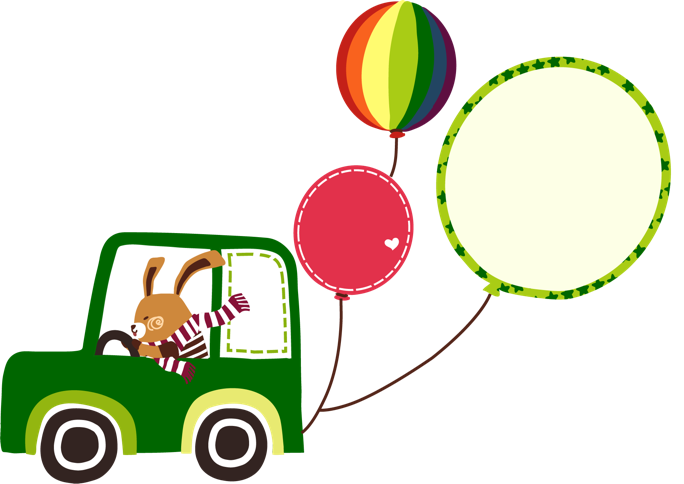 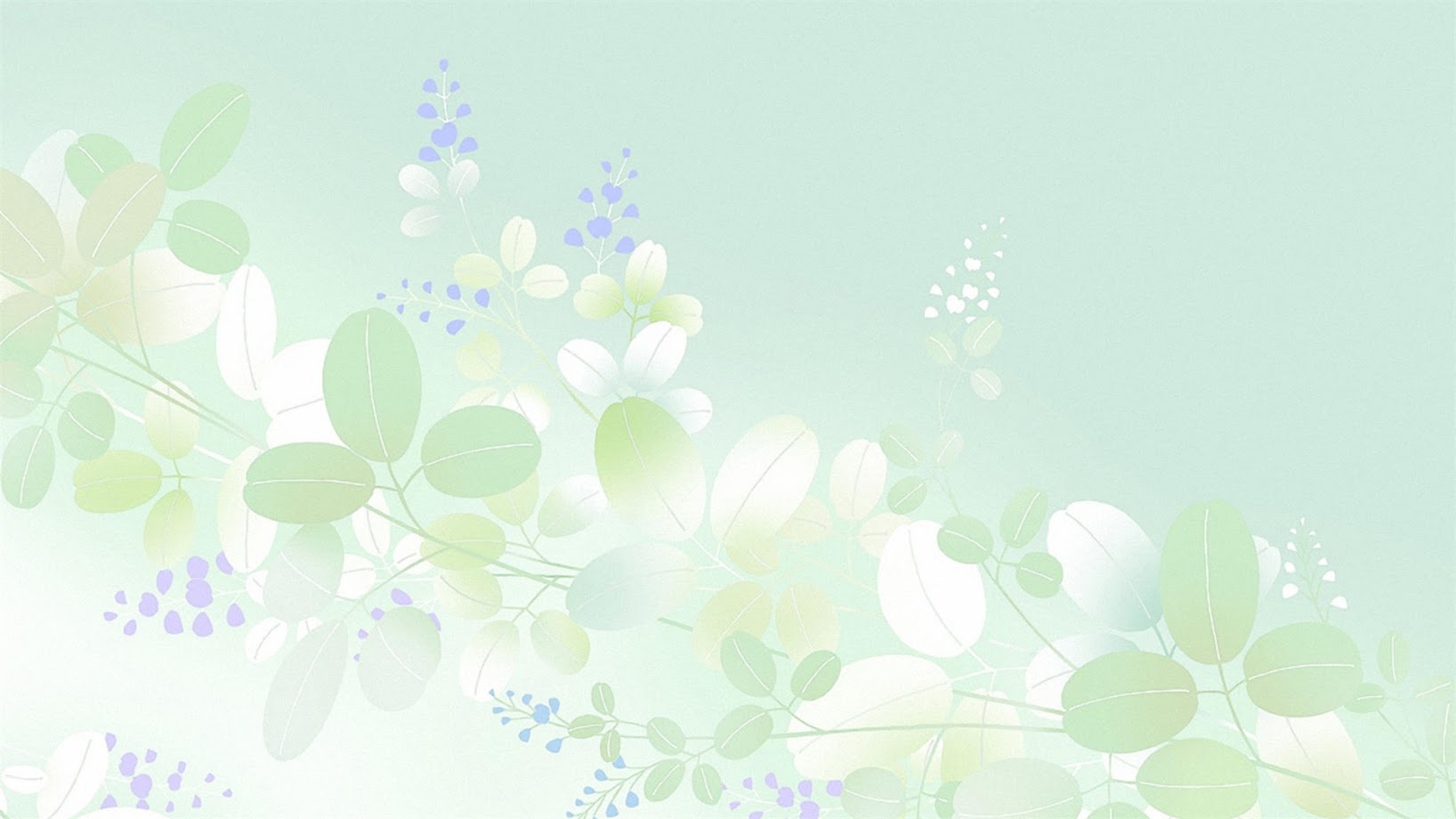 Hình bên được ghép từ bao nhiêu khối hộp chữ nhật? Khối trụ? Khối cầu?
1
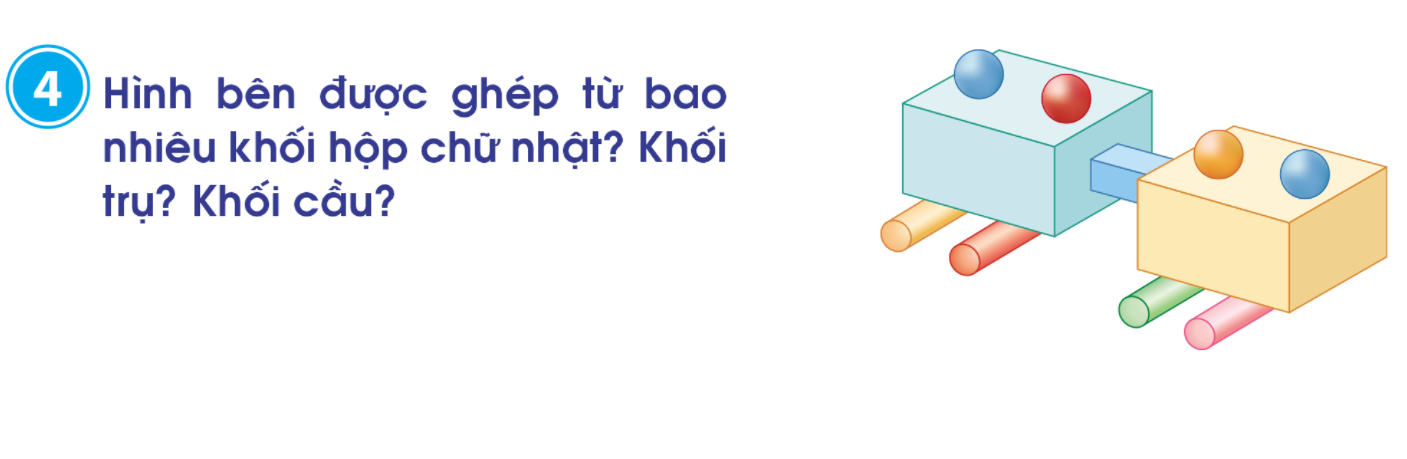 Khối chữ nhật
Khối trụ
Khối cầu
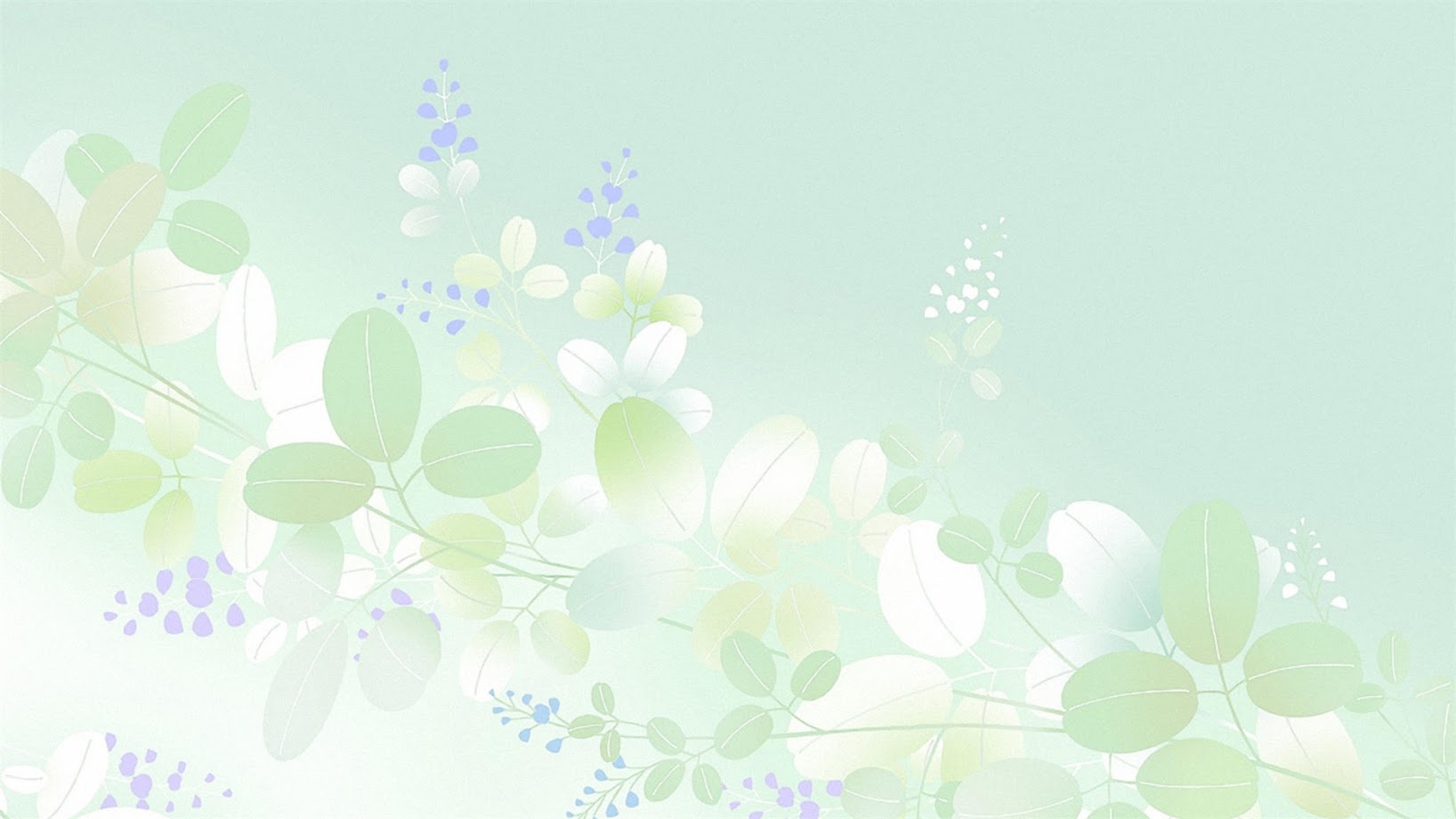 Mỗi đồng hồ sau chỉ mấy giờ?
5
8 giờ 30 phút
20 giờ 30 phút
4 giờ 15 phút
16 giờ 15 phút
10 giờ 30 phút
10 giờ rưỡi
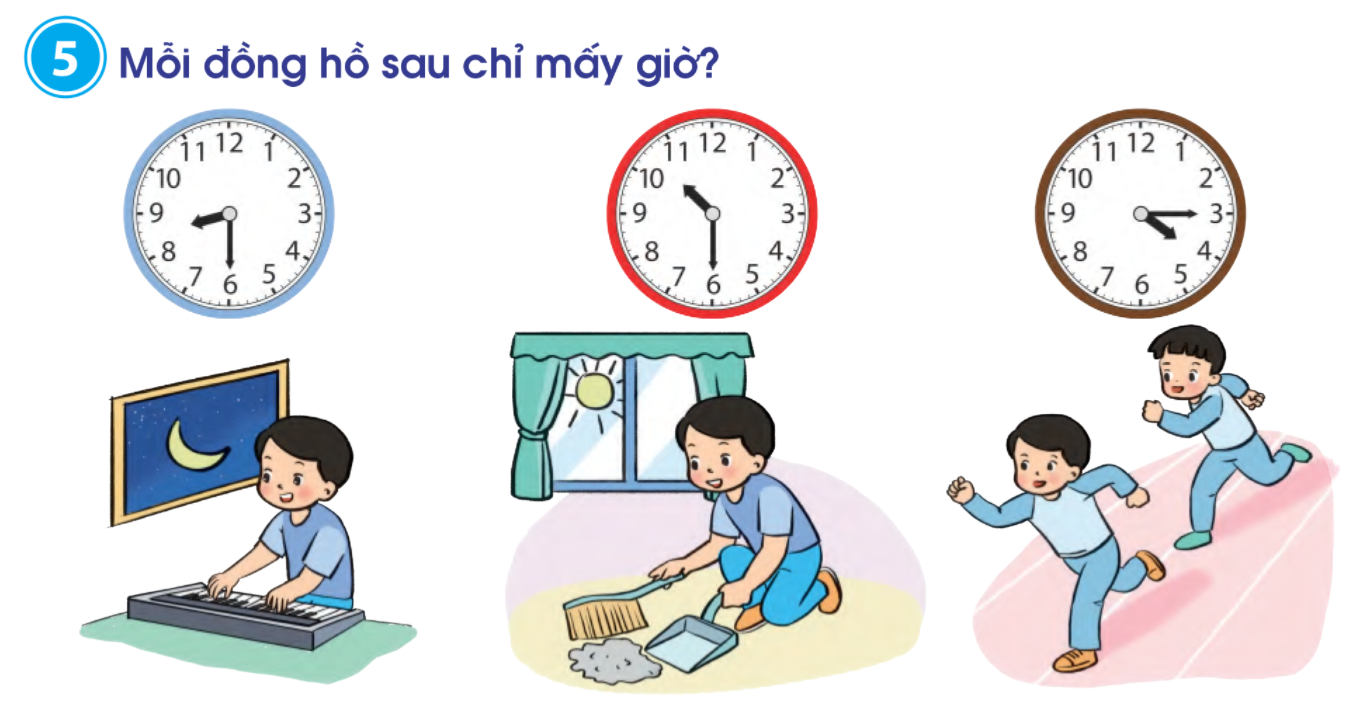 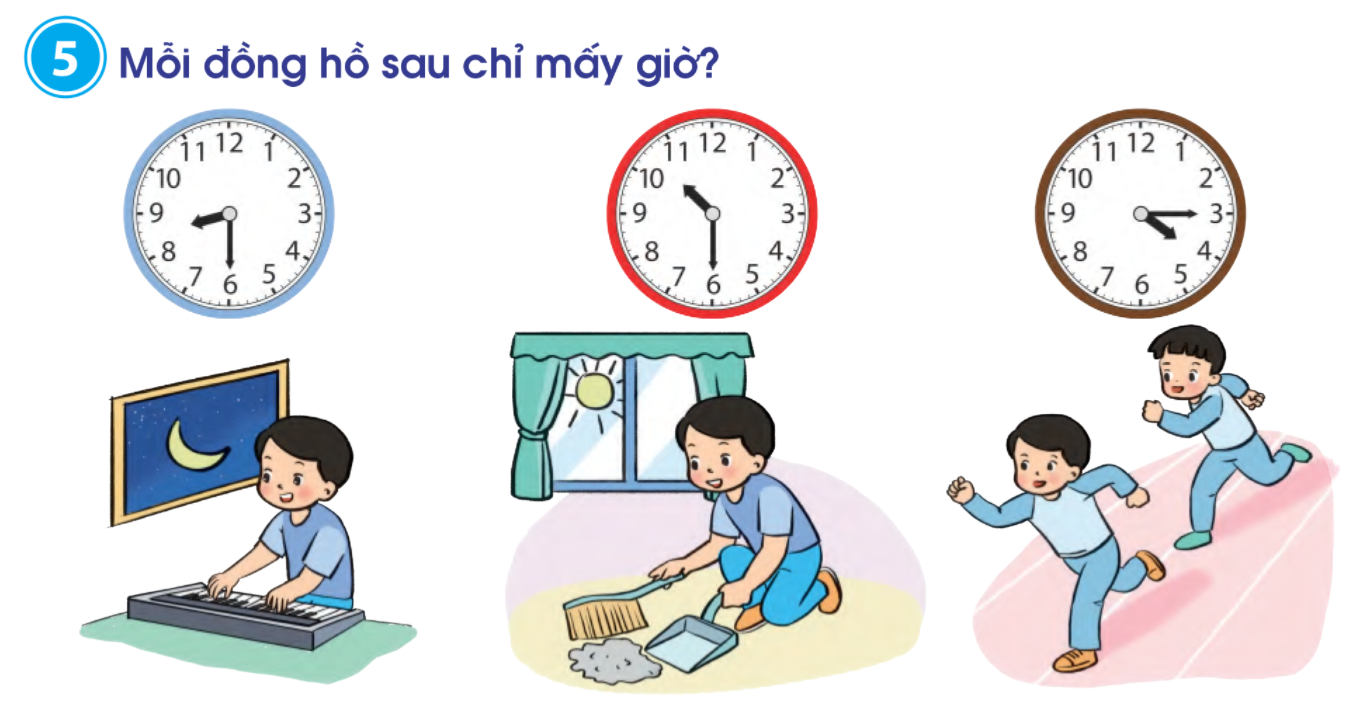 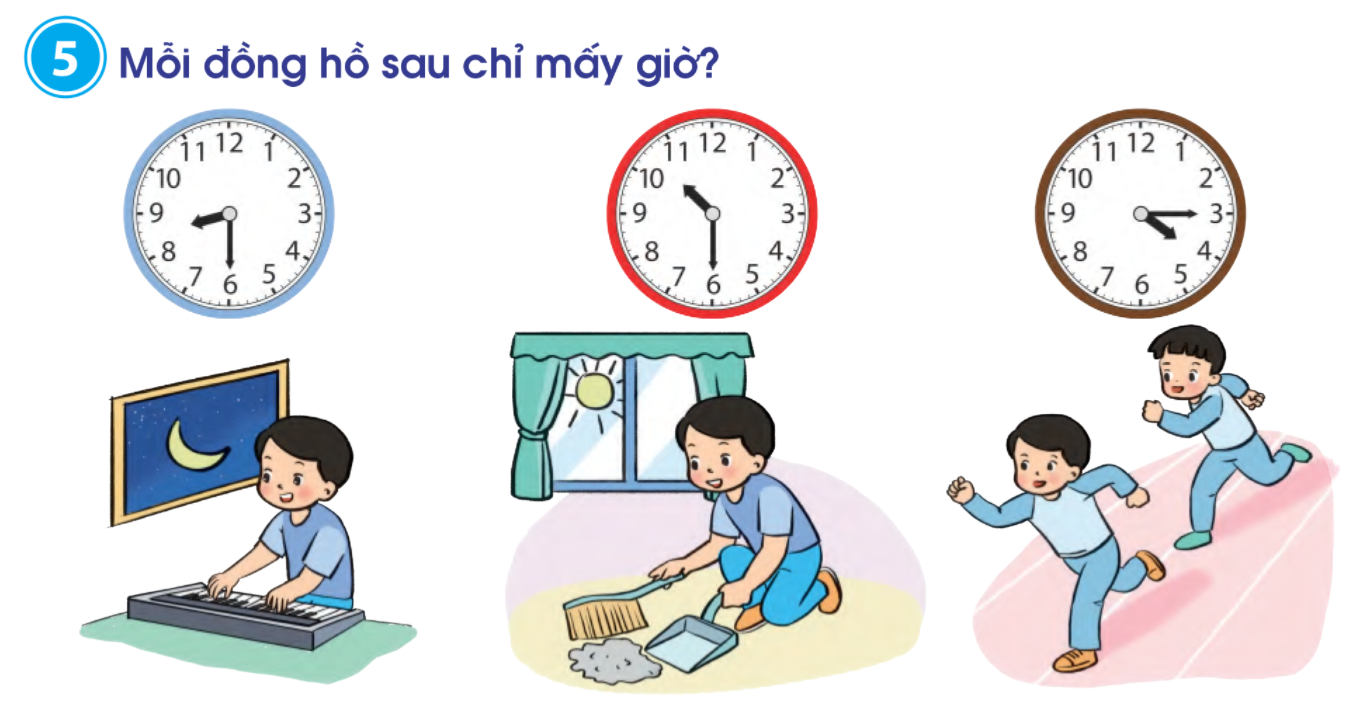 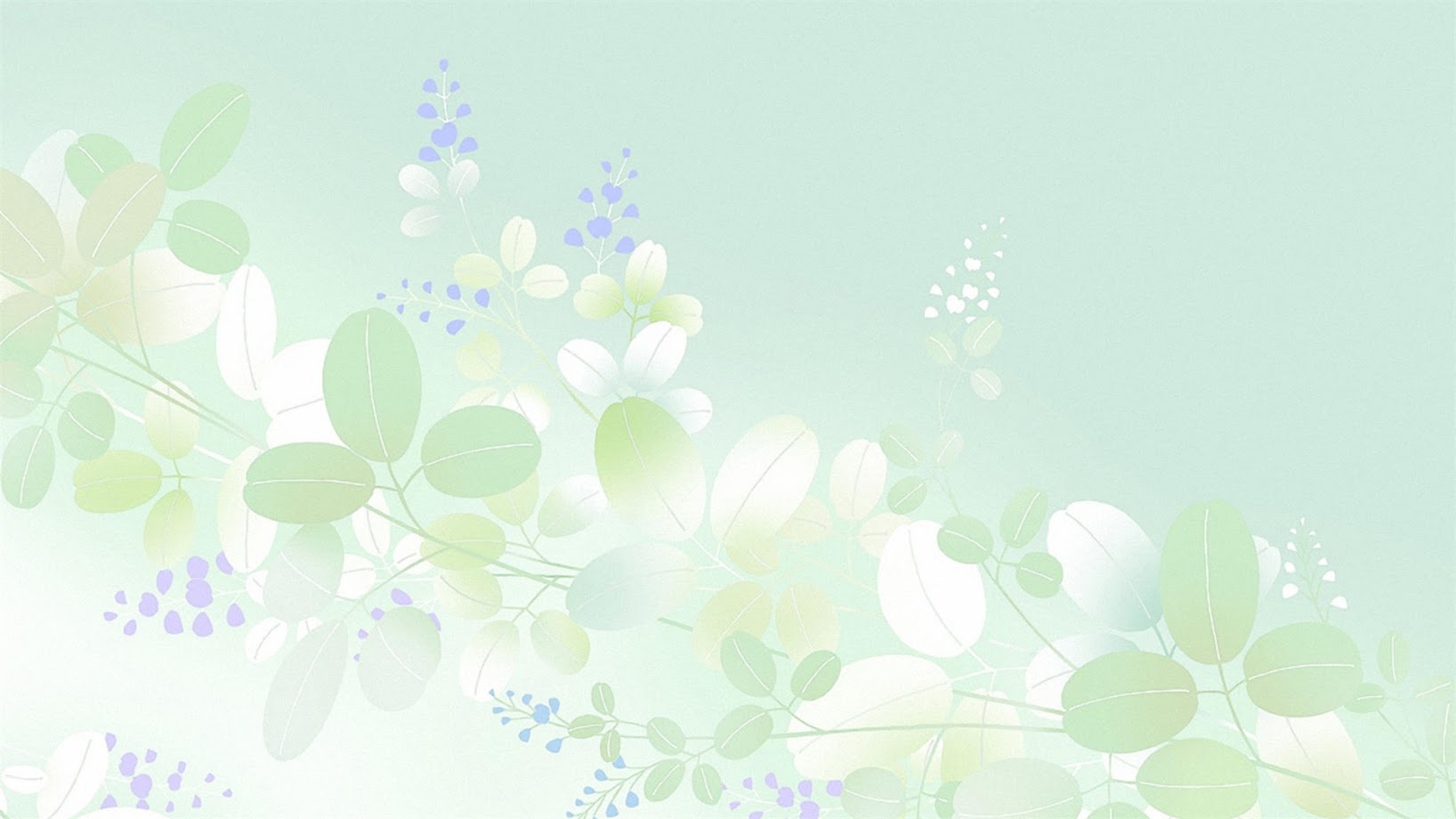 Xem tờ lịch tháng 5, trả lời các câu hỏi:
6
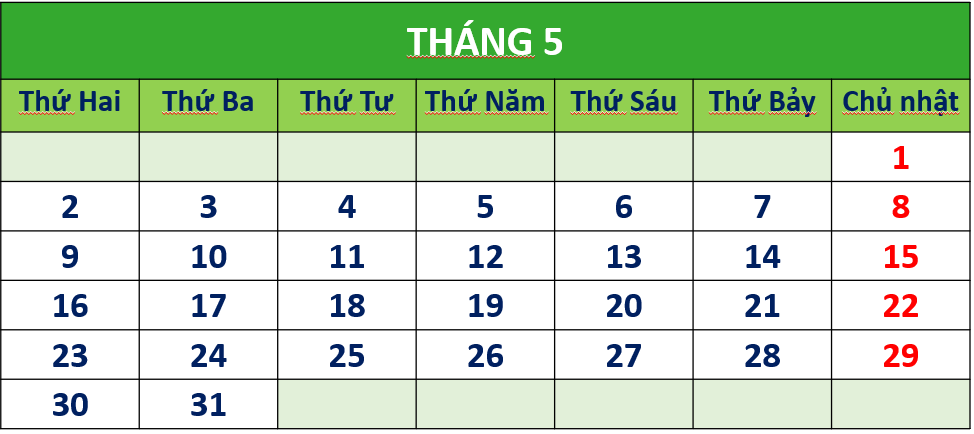 a. Tháng 5 có bao nhiêu ngày?
b. Sinh nhật Bác Hồ ngày 19 tháng 5 vào thứ mấy?
c. Trong tháng 5 có mấy ngày Chủ nhật? Đó là những ngày nào?
31 ngày
Thứ Năm
Có 5 ngày chủ nhật là ngày: 1, 8, 15, 22, 29.
d. Nếu thứ Bảy tuần này là 7 tháng 5 thì thứ Bảy tuần sau là ngày nào?
Ngày 14
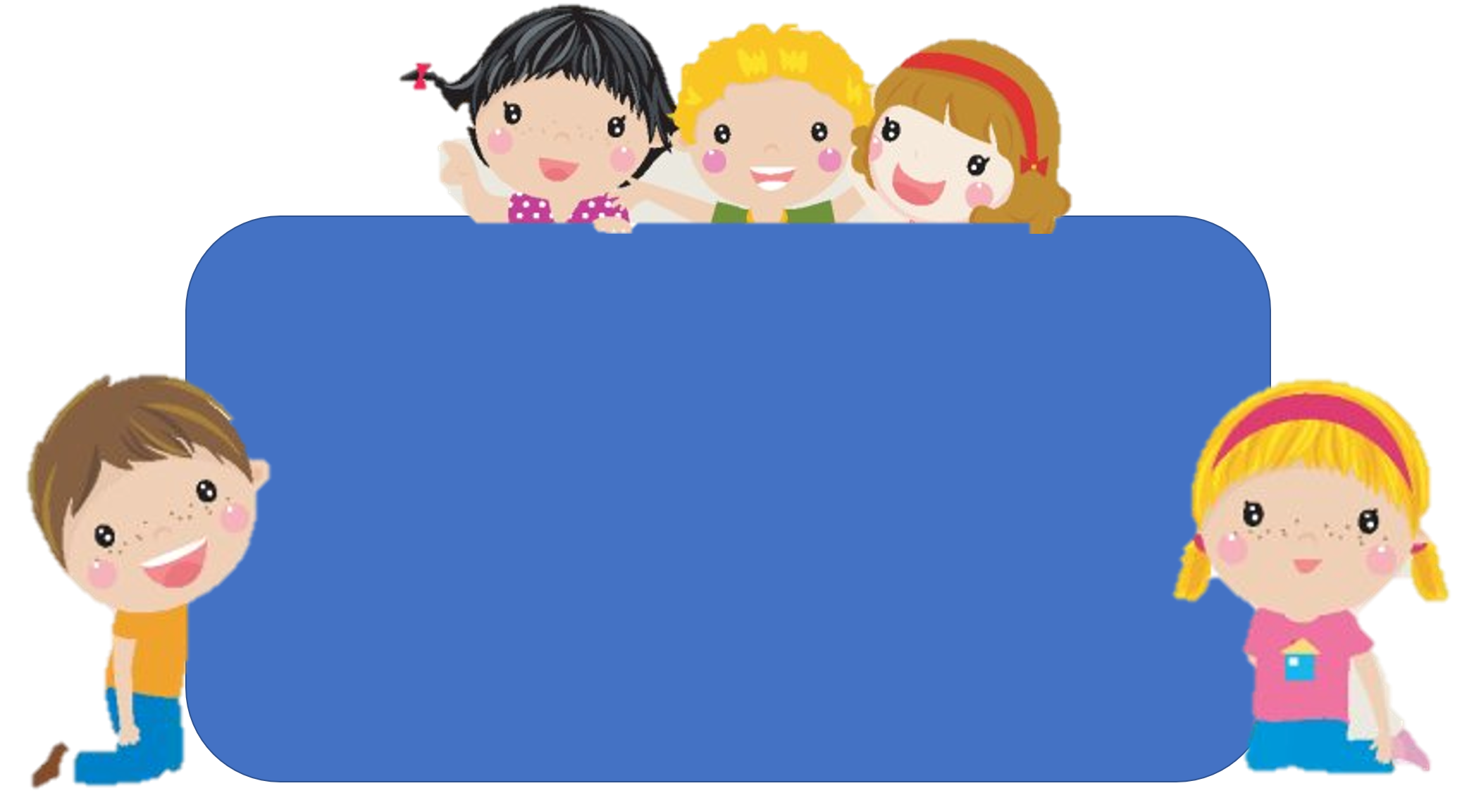 Để có thể làm tốt các bài tập trên em nhắn bạn điều gì?
Bài học hôm nay em biết thêm được điều gì?
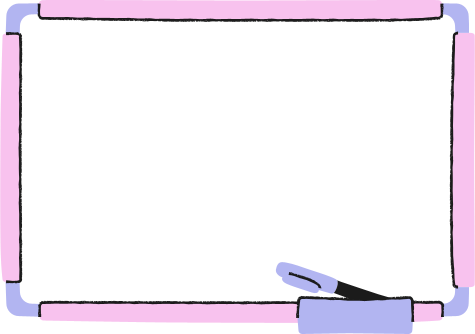 DẶN DÒ
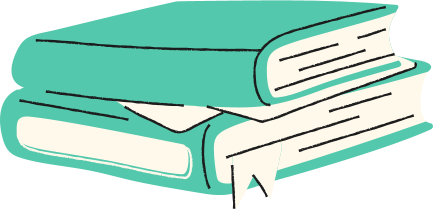